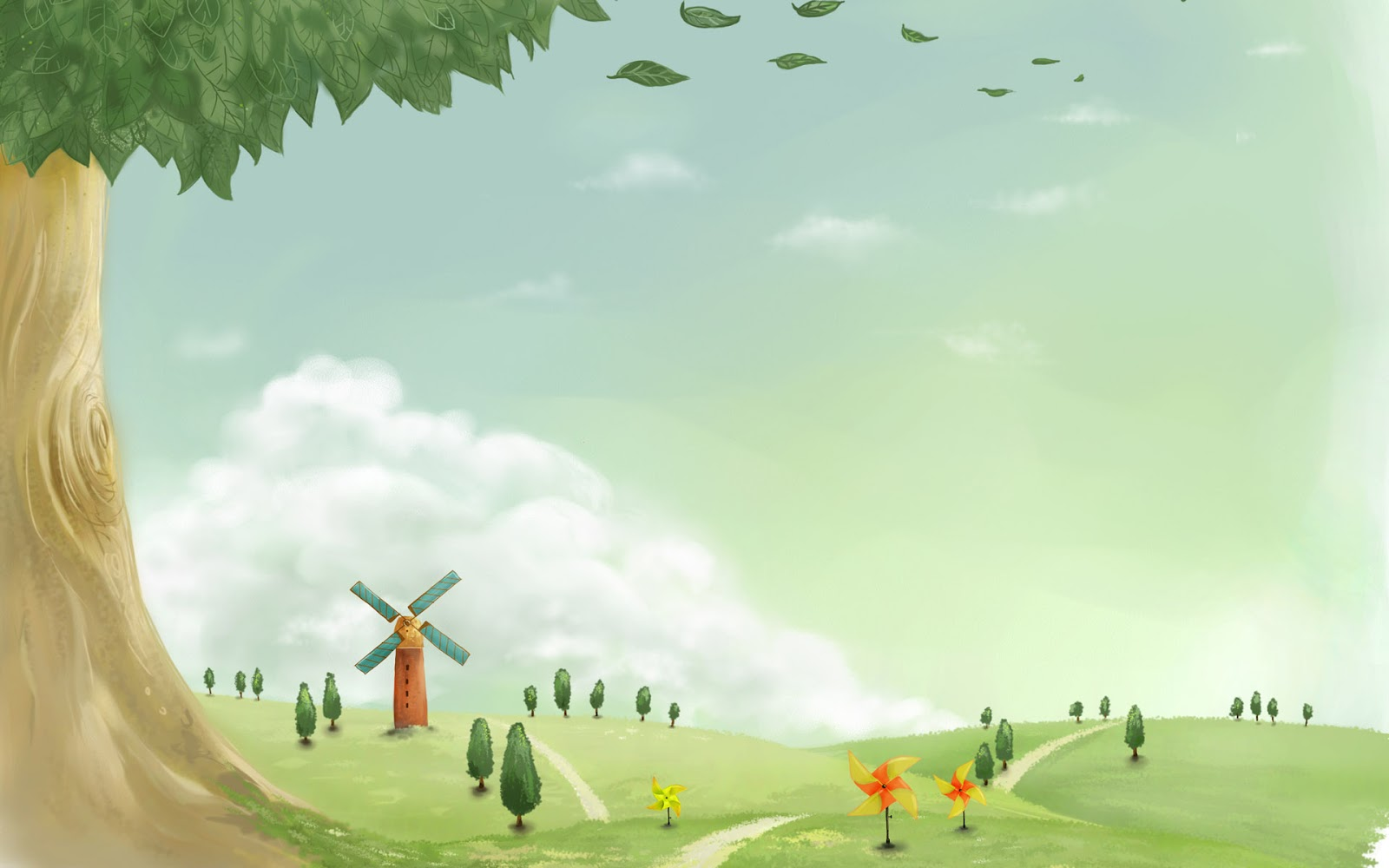 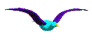 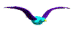 Toán
LỚP 5
Chào mừng các em đến với tiến học
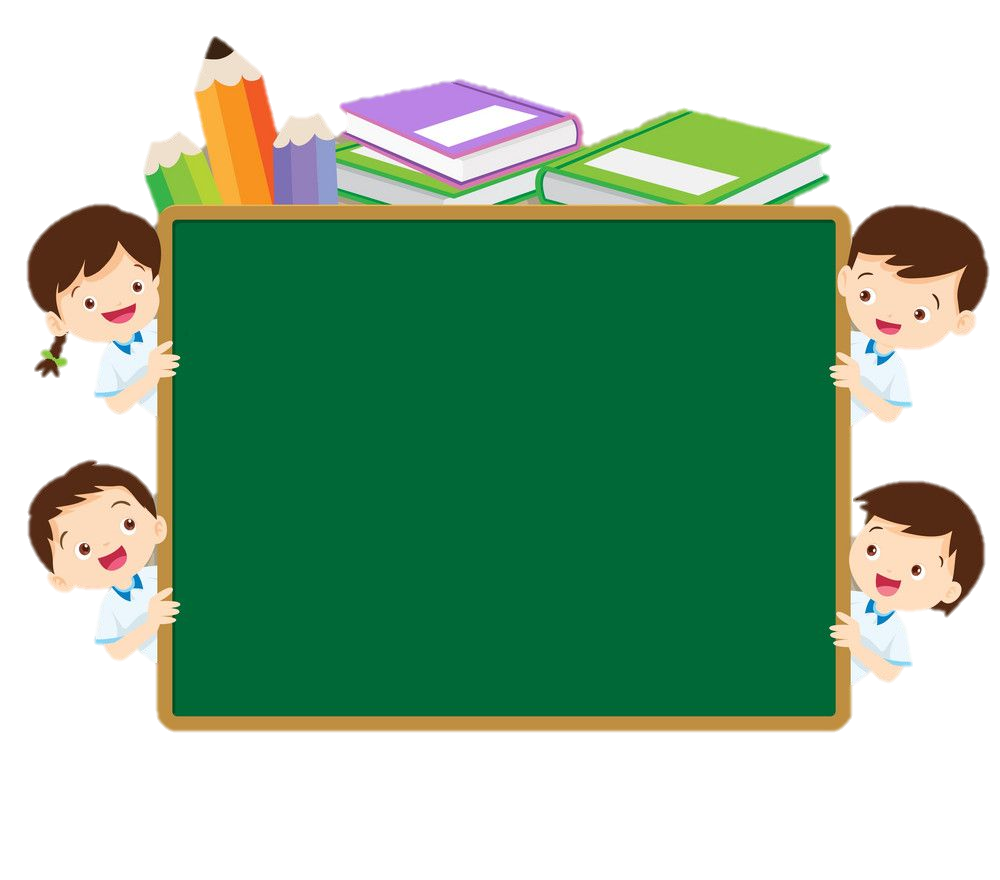 KHỞI ĐỘNG
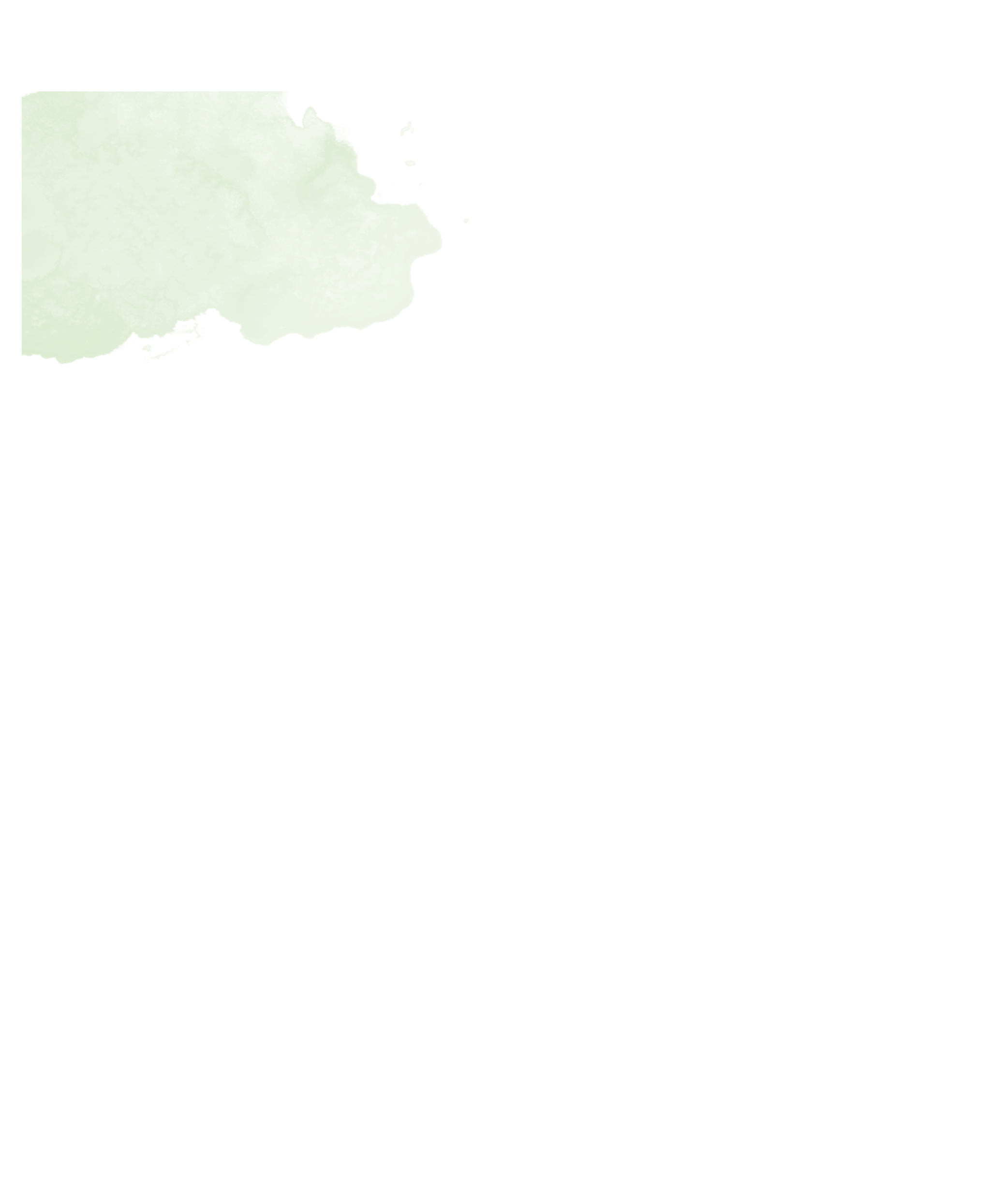 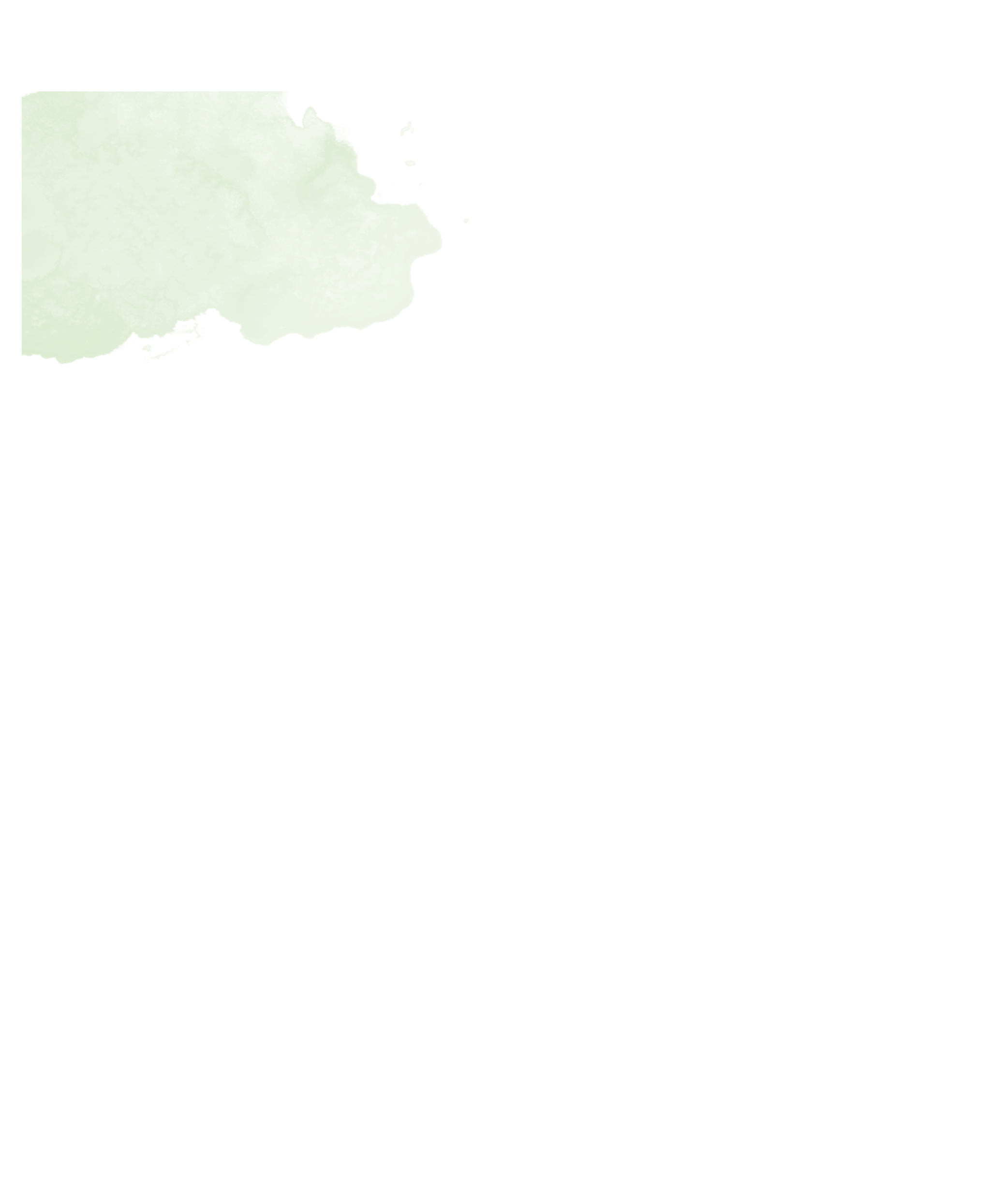 Bạn chọn đường nào ?
h
a
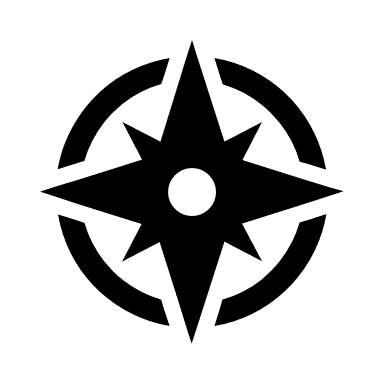 b
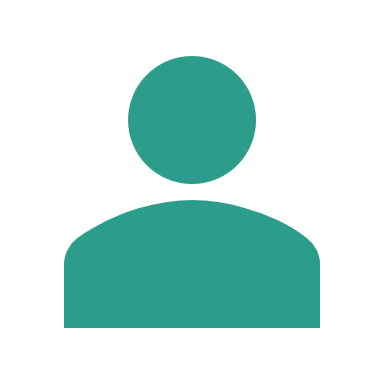 a
Rẽ trái ?
Rẽ phải ?
b
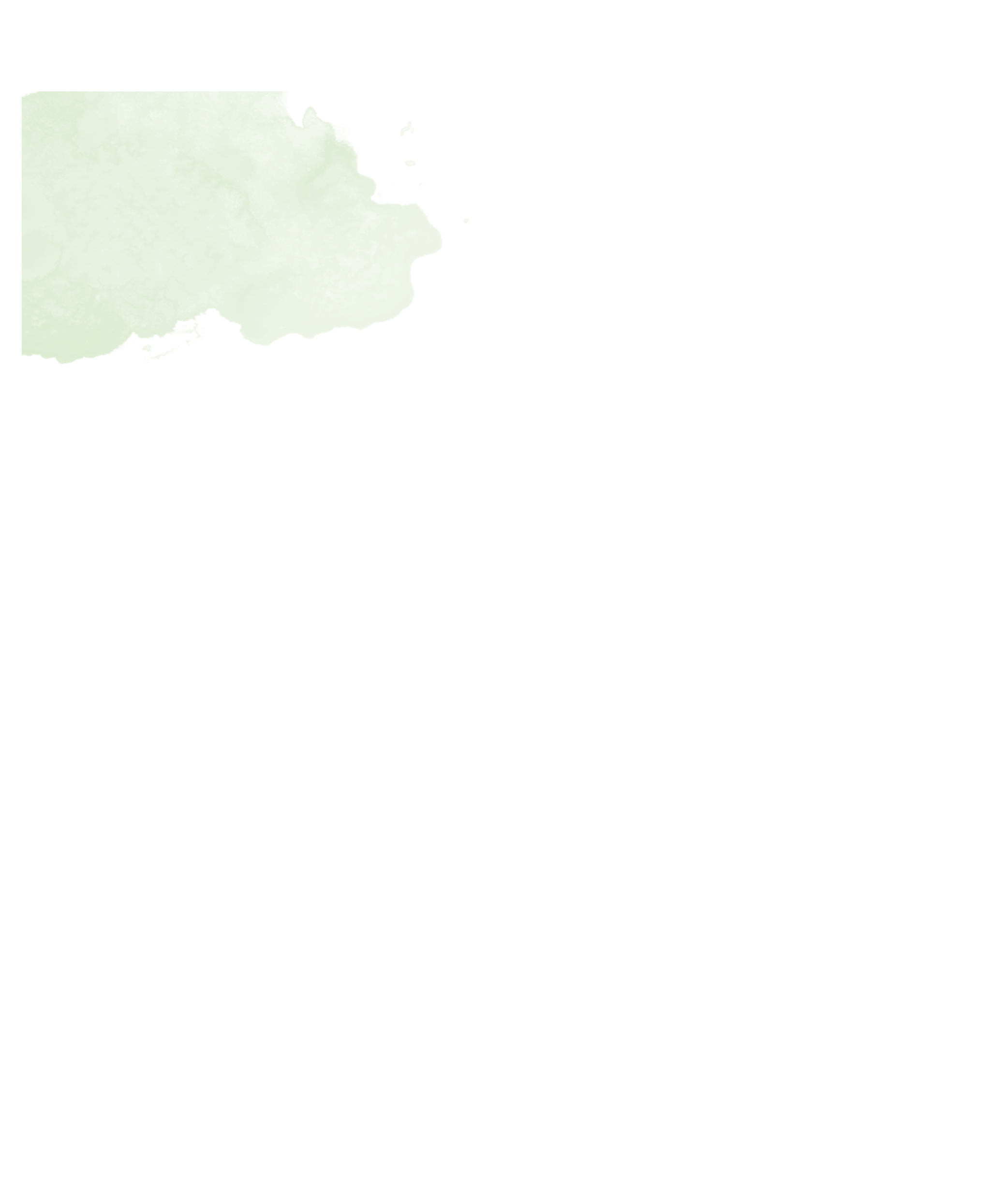 h
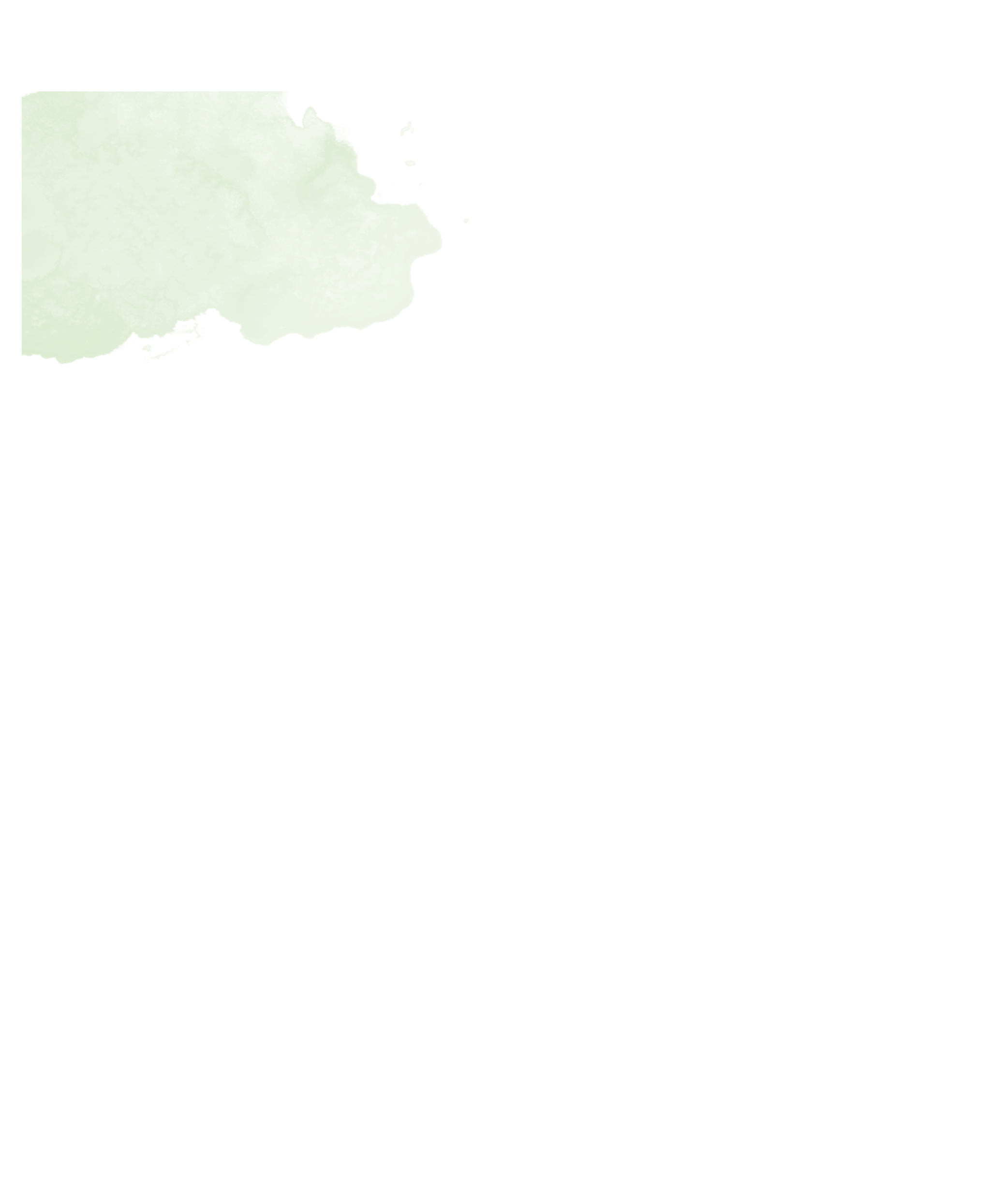 a
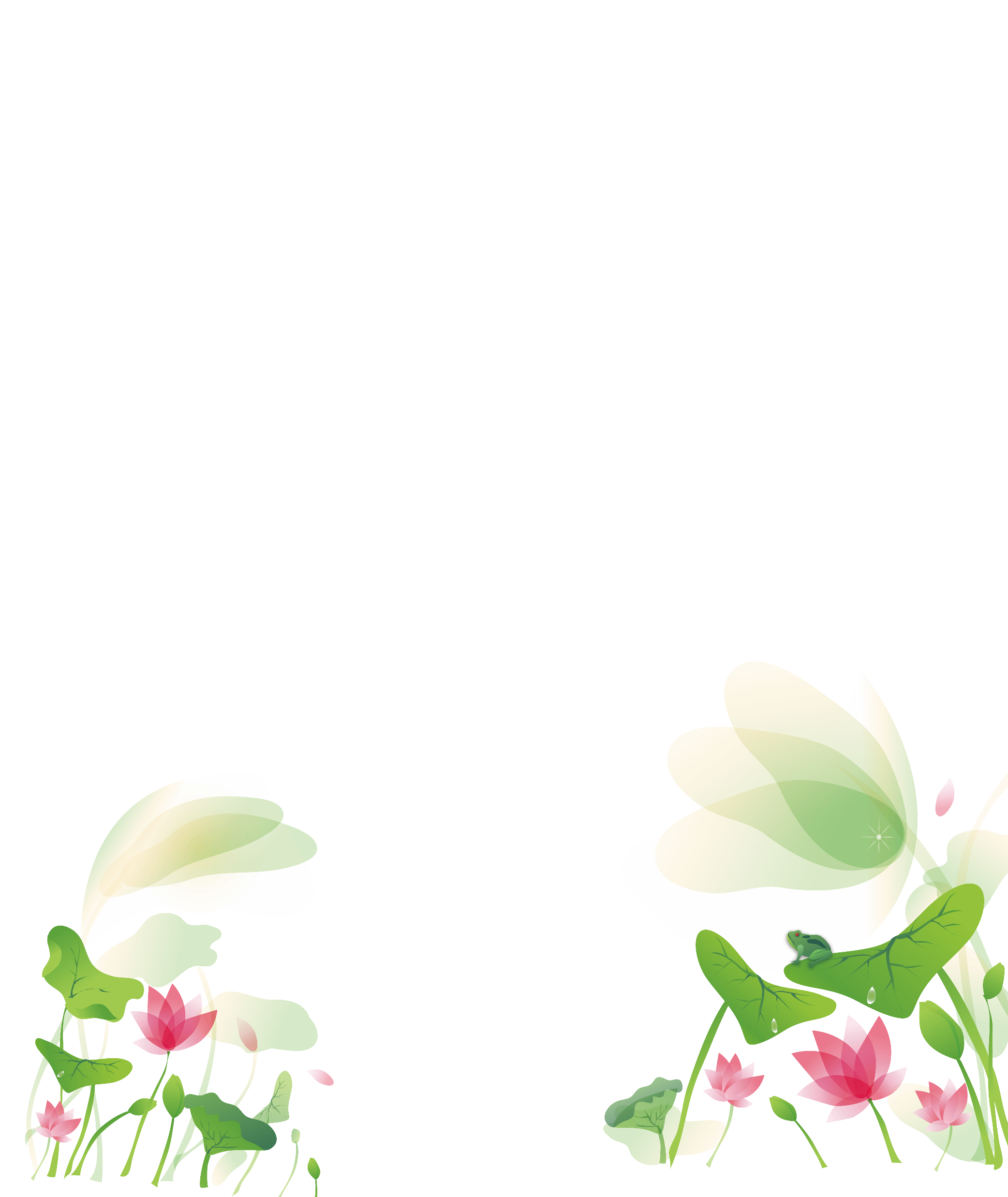 b
h
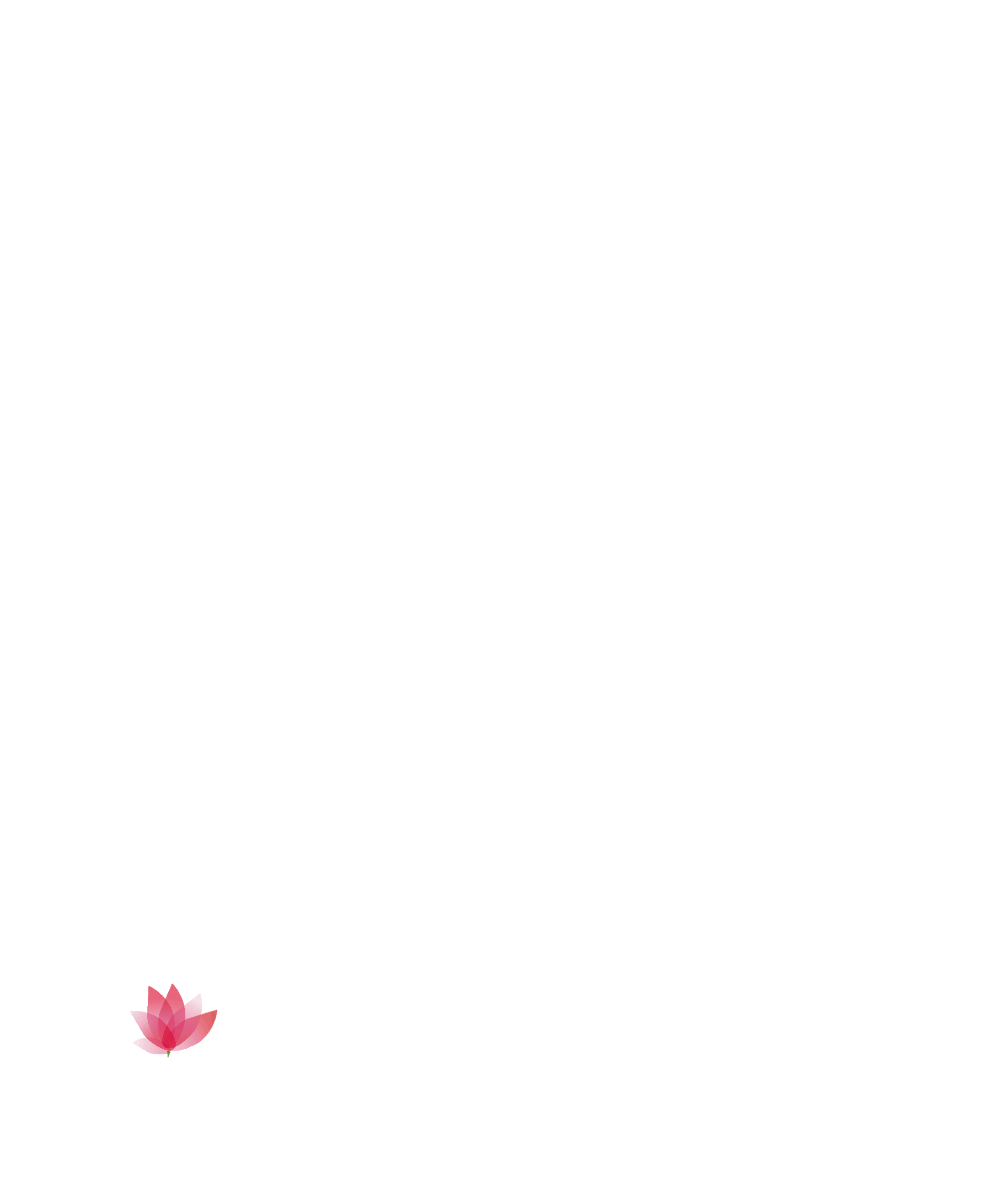 a
[Speaker Notes: Trong trò chơi khởi động có nhiều trigger, các thầy cô bấm them các nút xanh, đỏ để giúp học sinh ôn tập công thức tính diện tích của hình.]
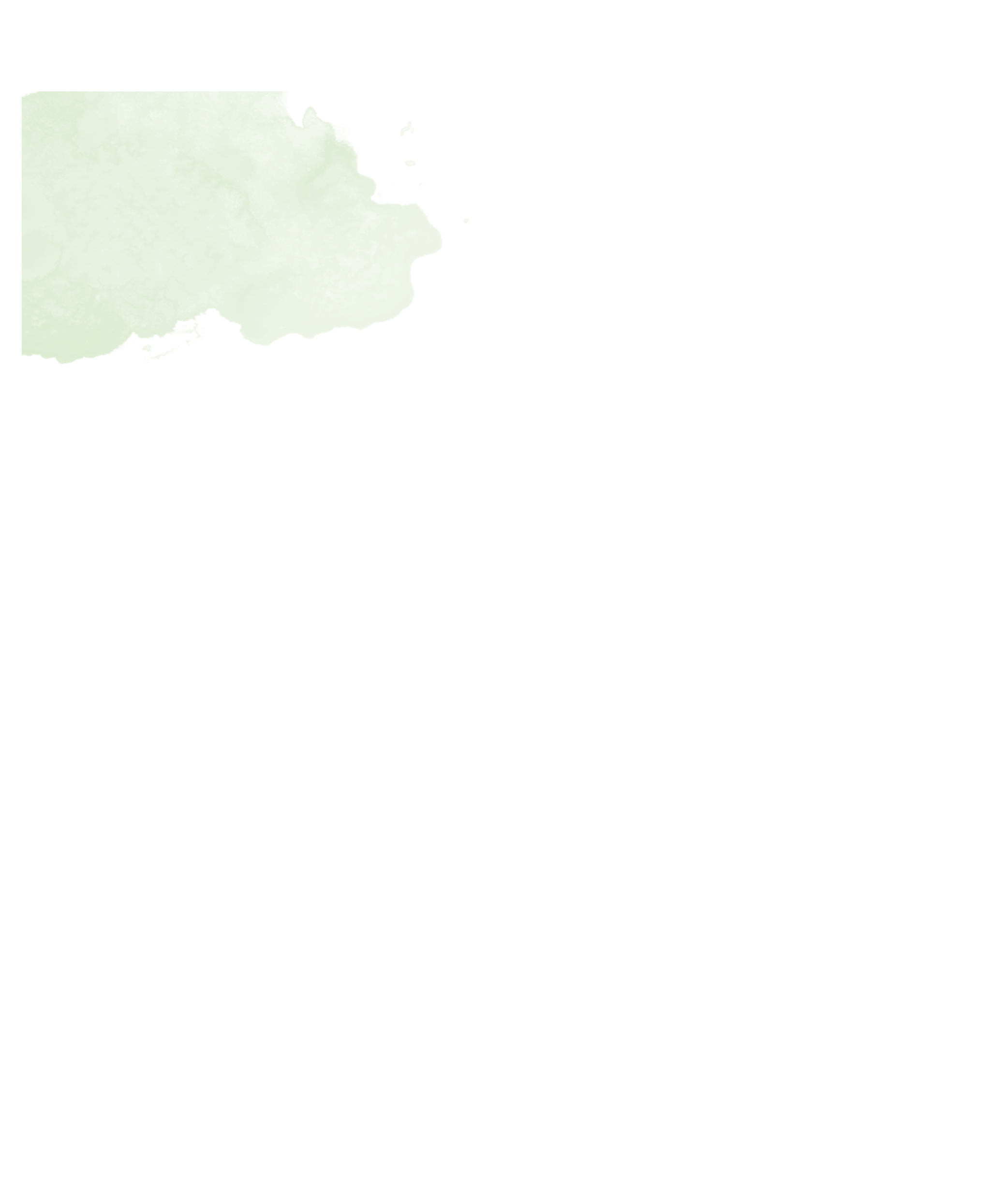 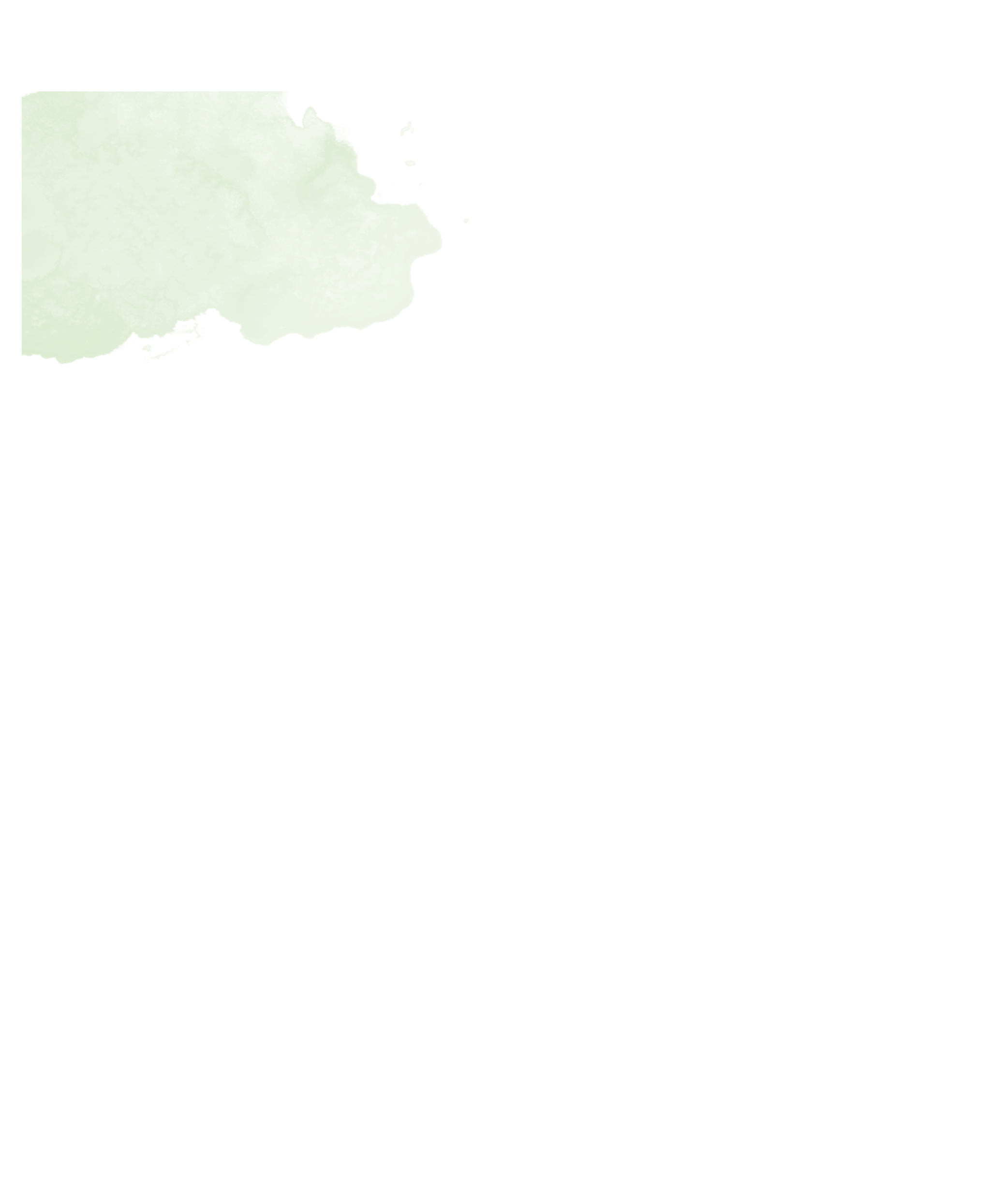 Tính diện tích hình thang ABCD.
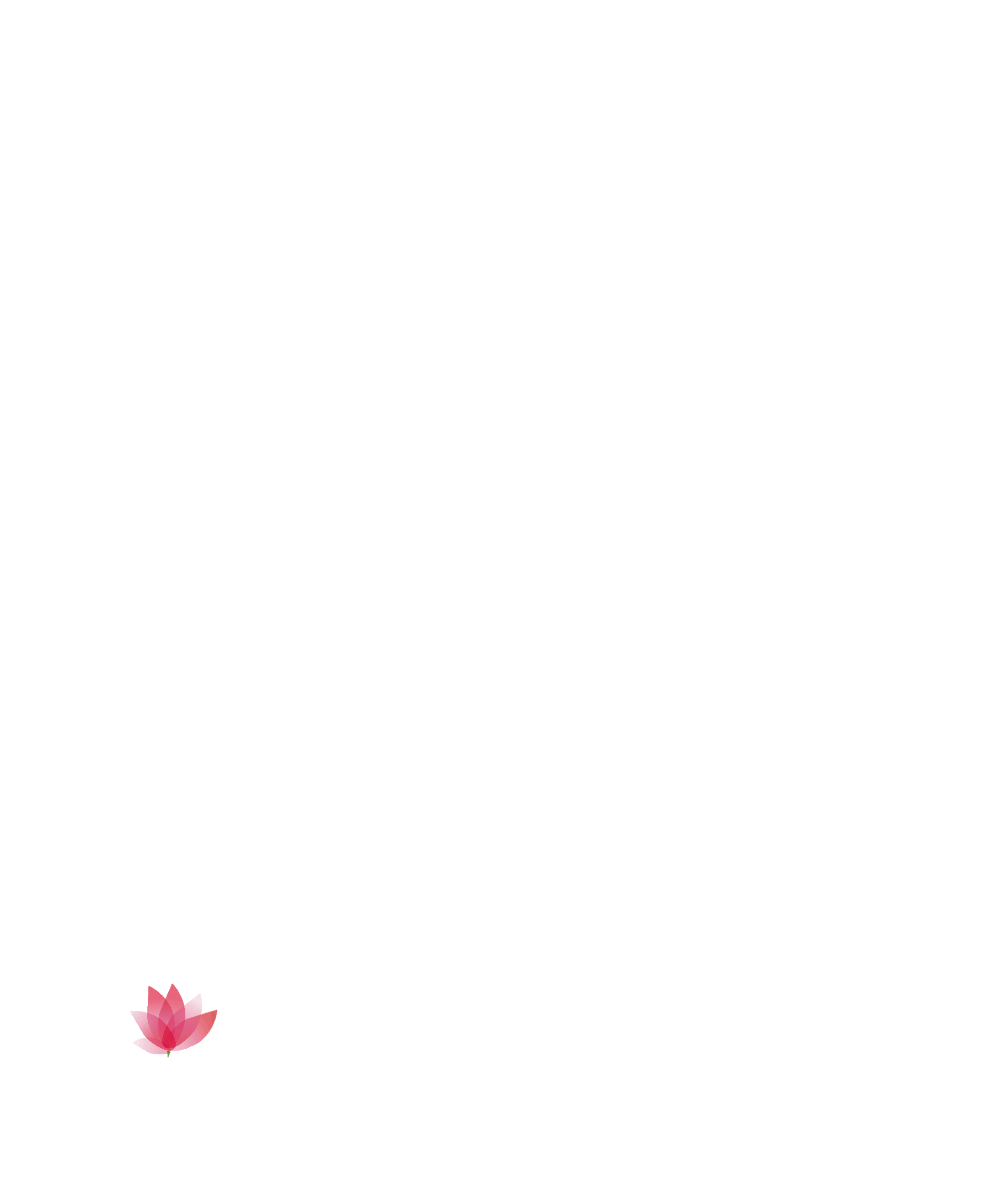 B
C
30 m
22 m
D
A
55 m
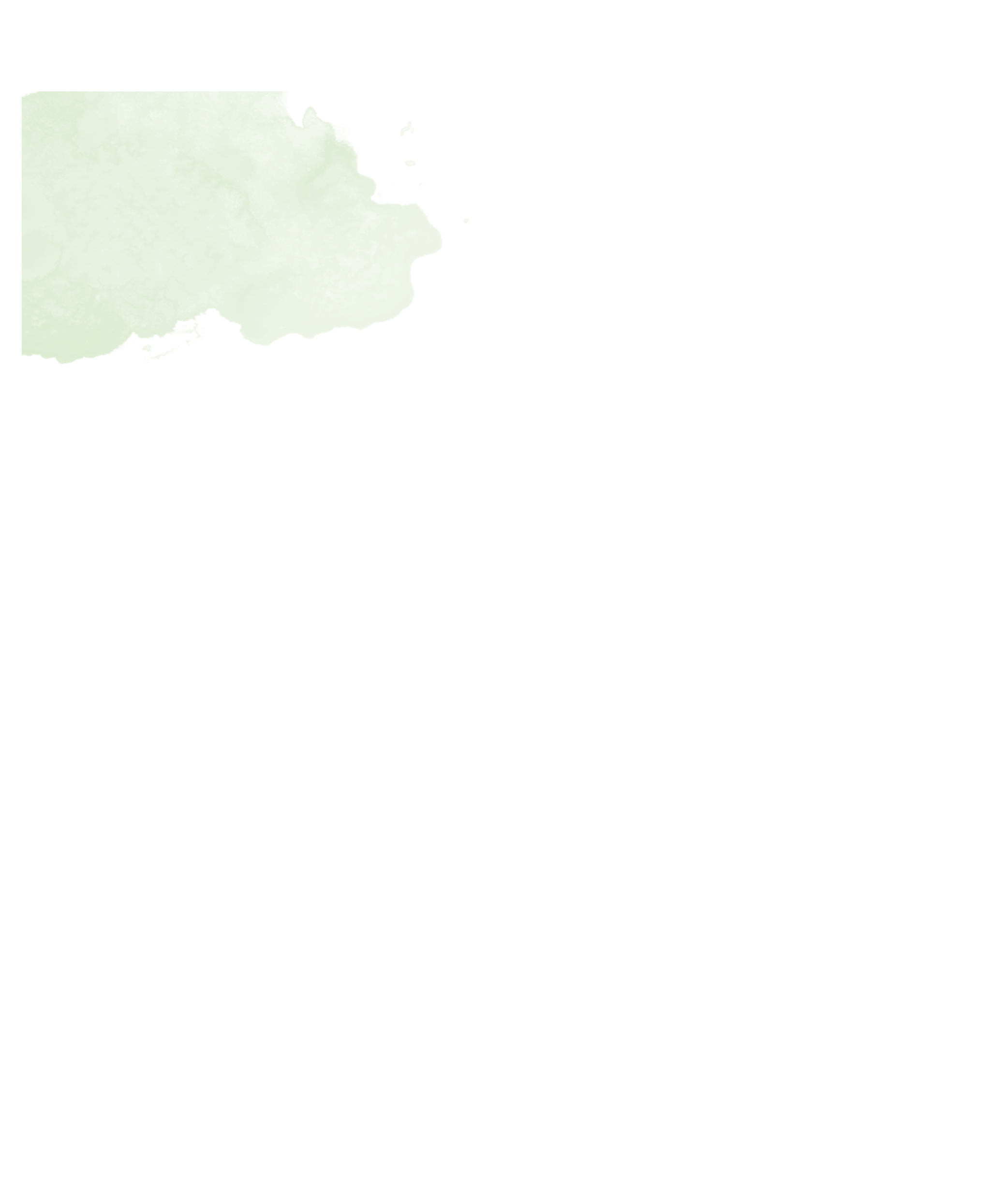 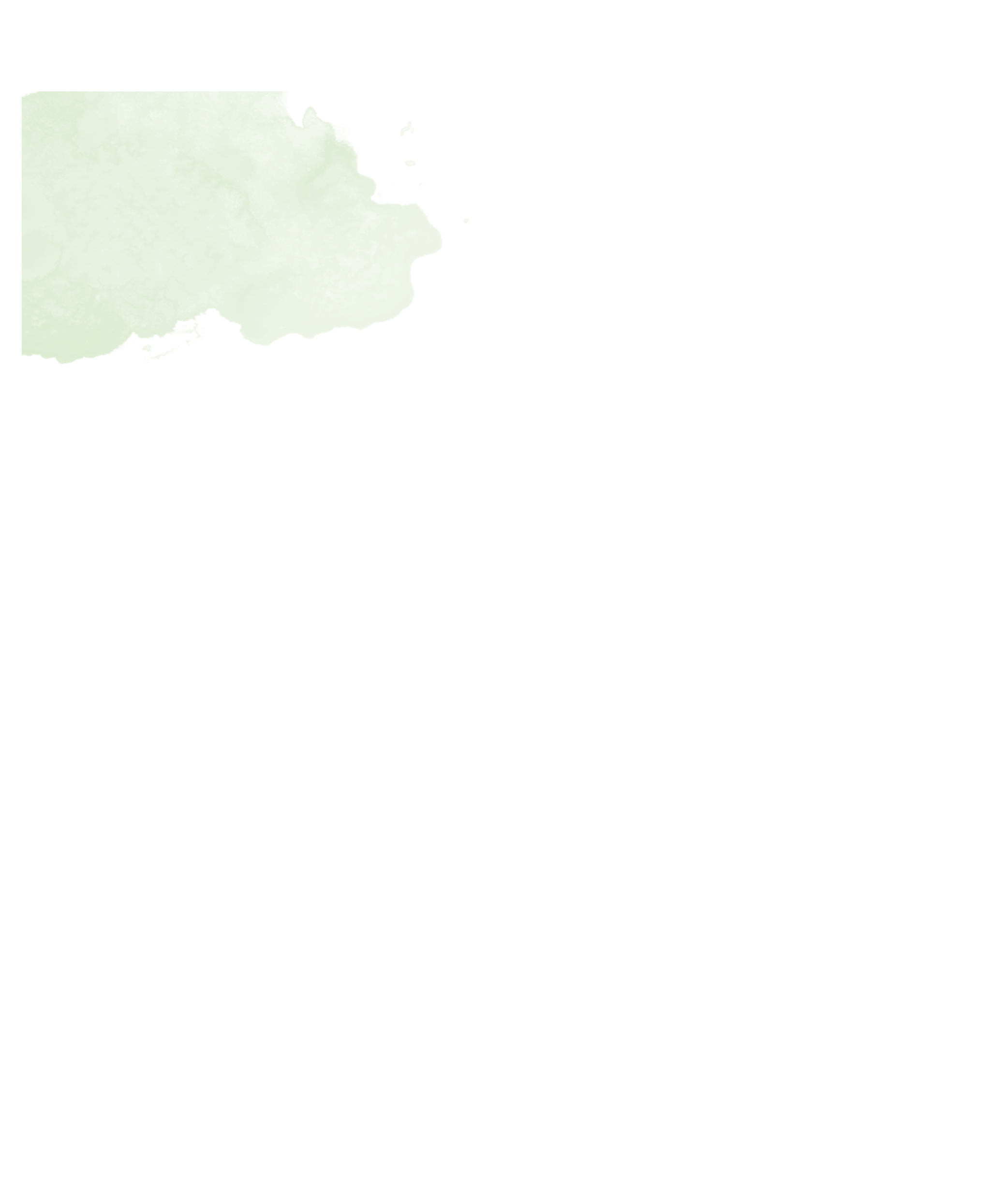 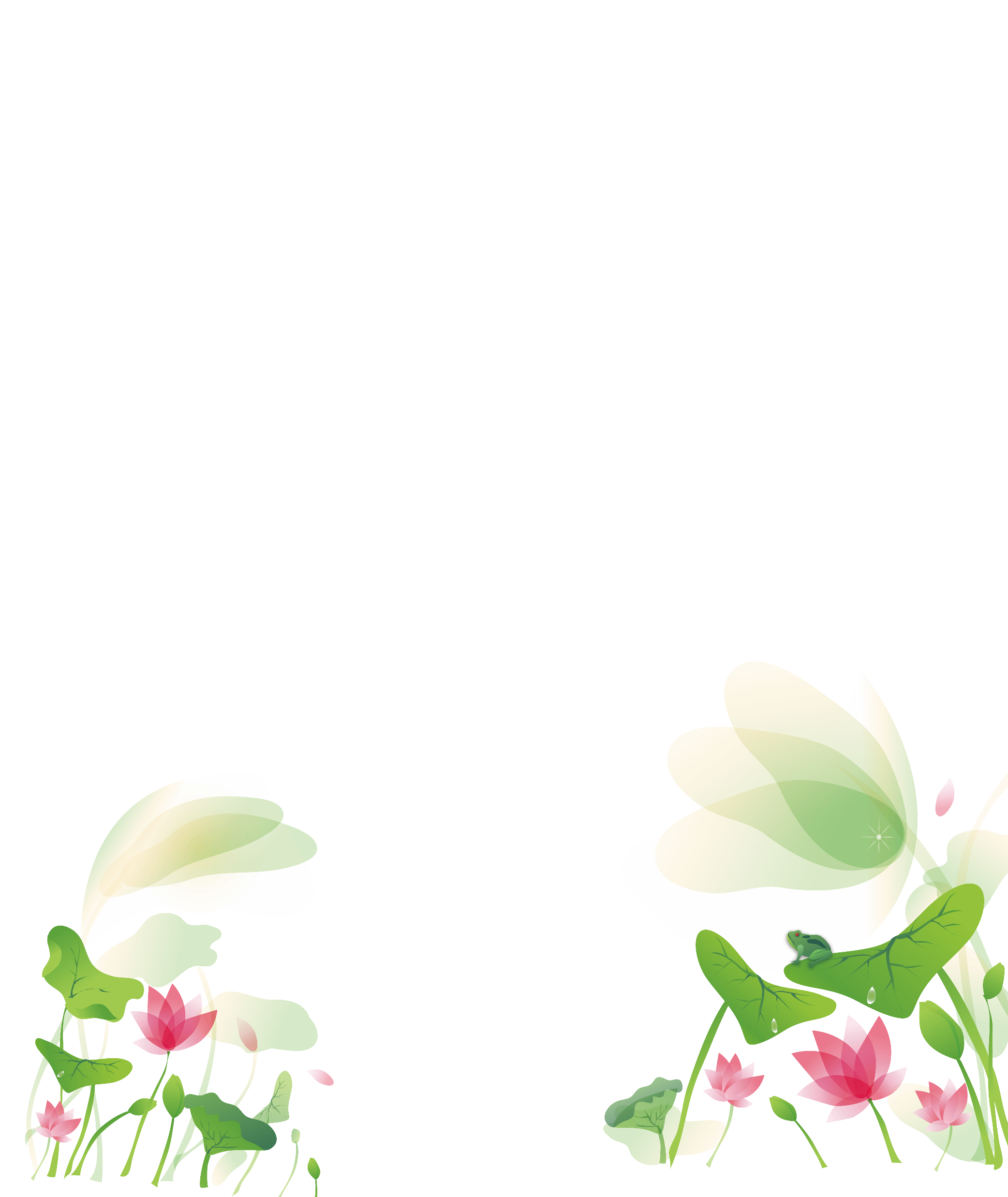 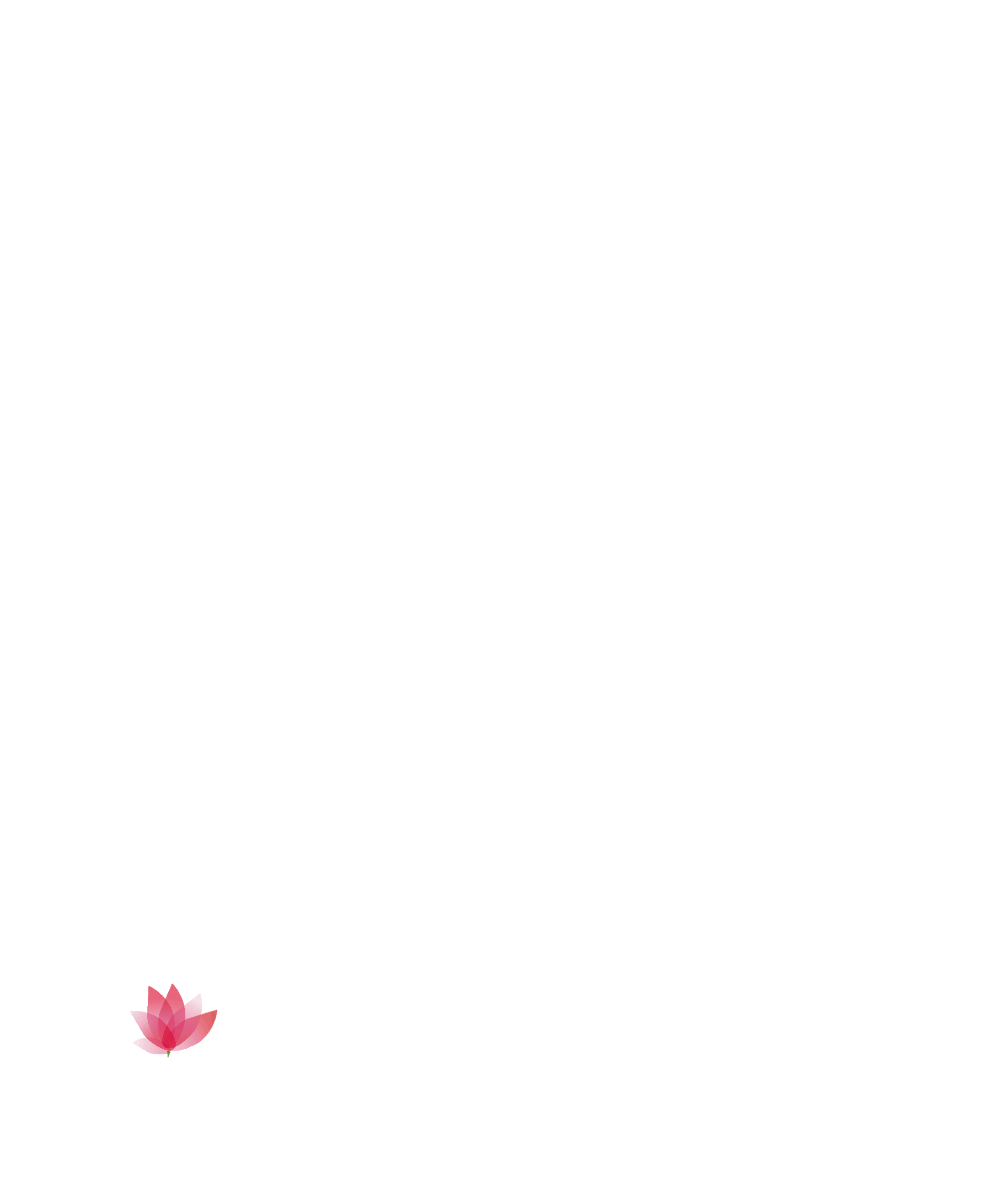 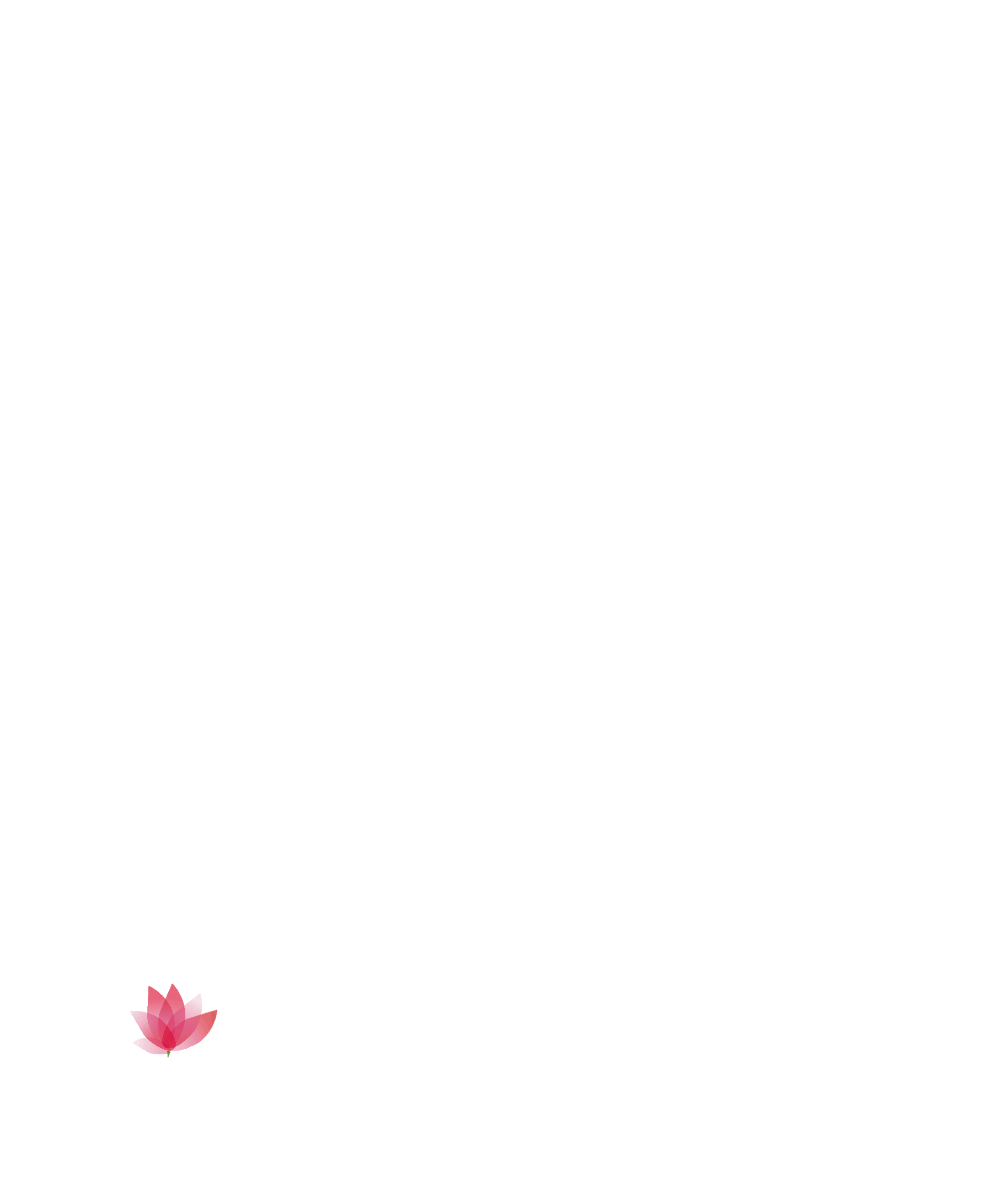 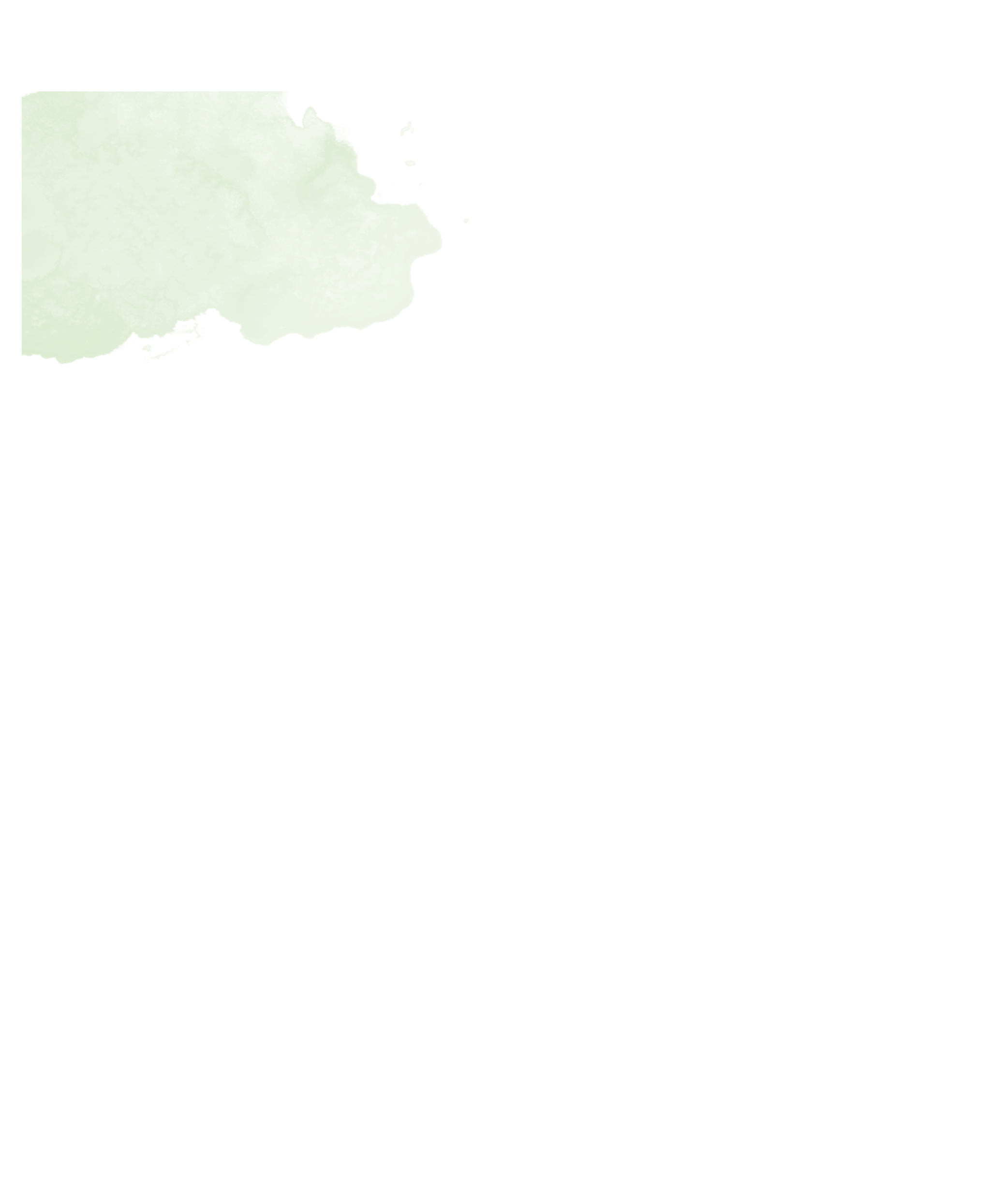 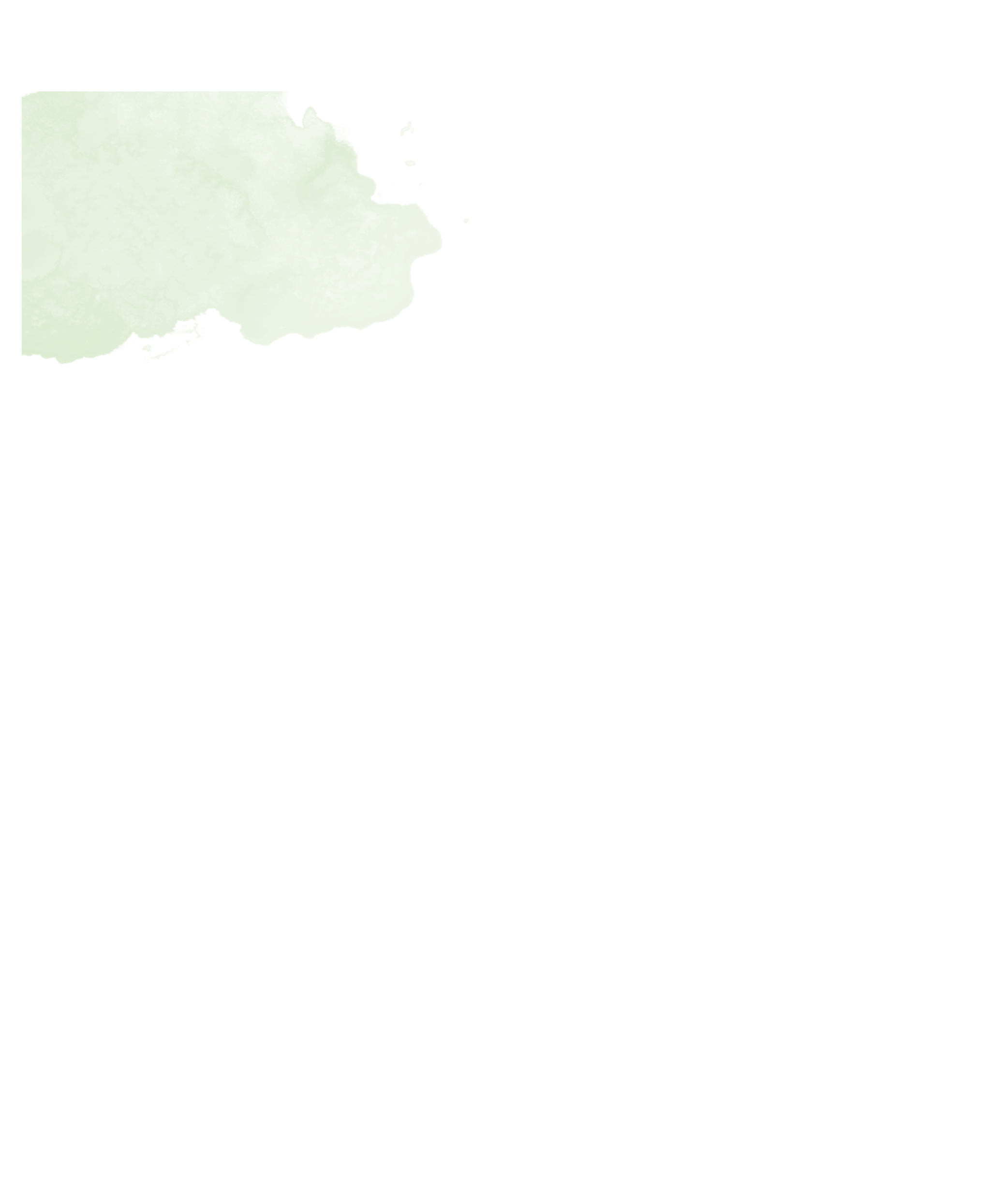 Tính diện tích hình tam giác AED.
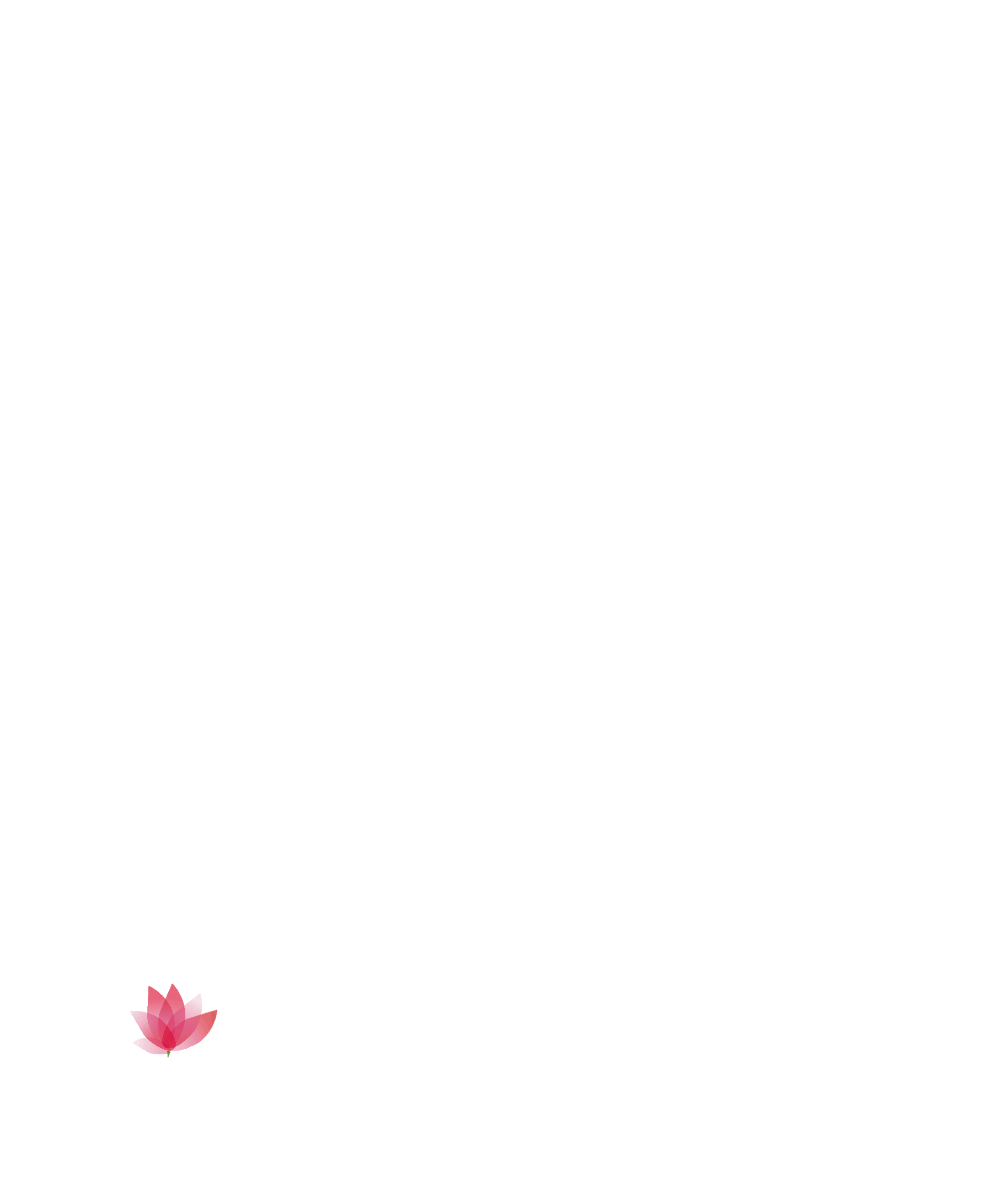 E
27 m
D
A
55 m
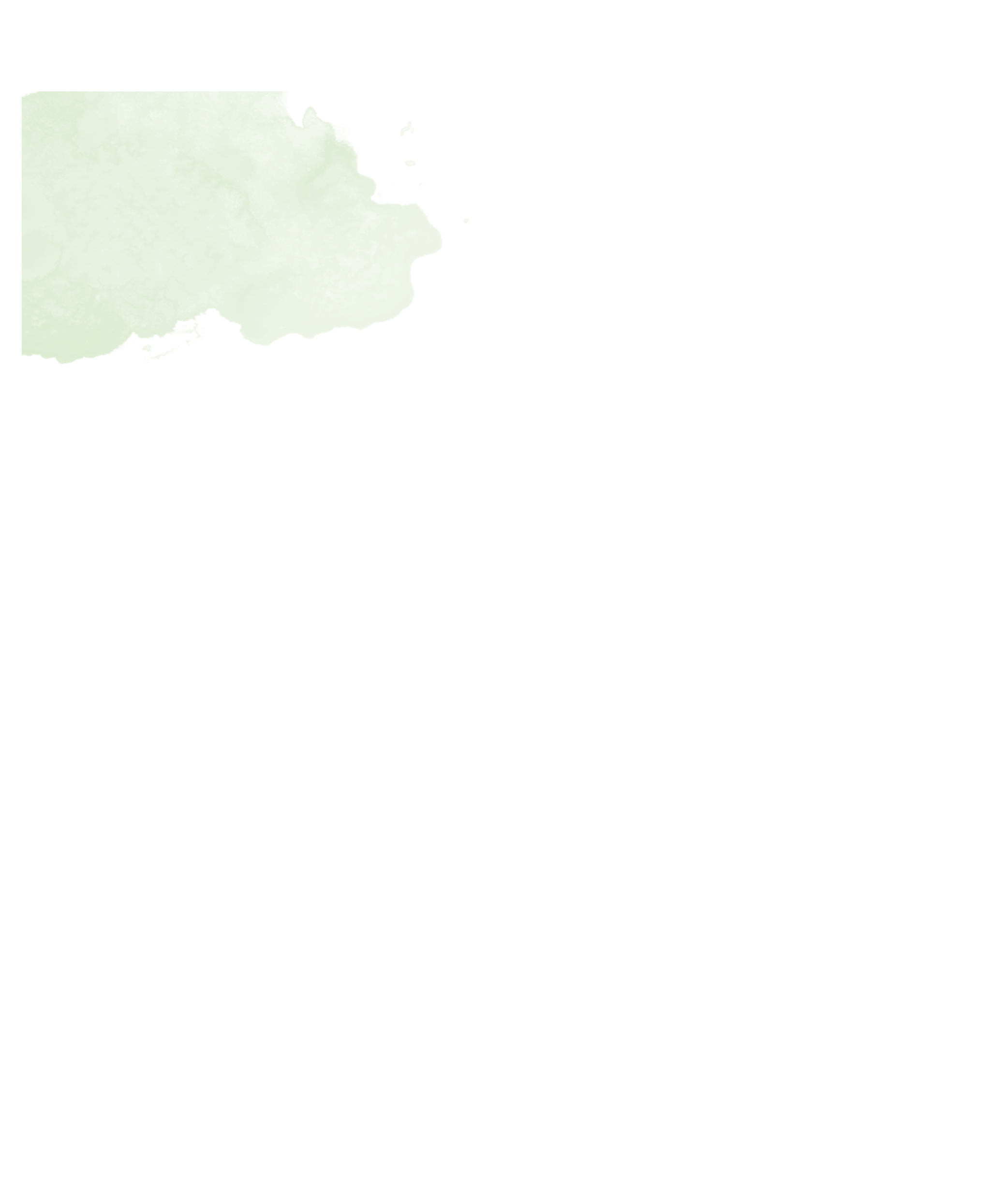 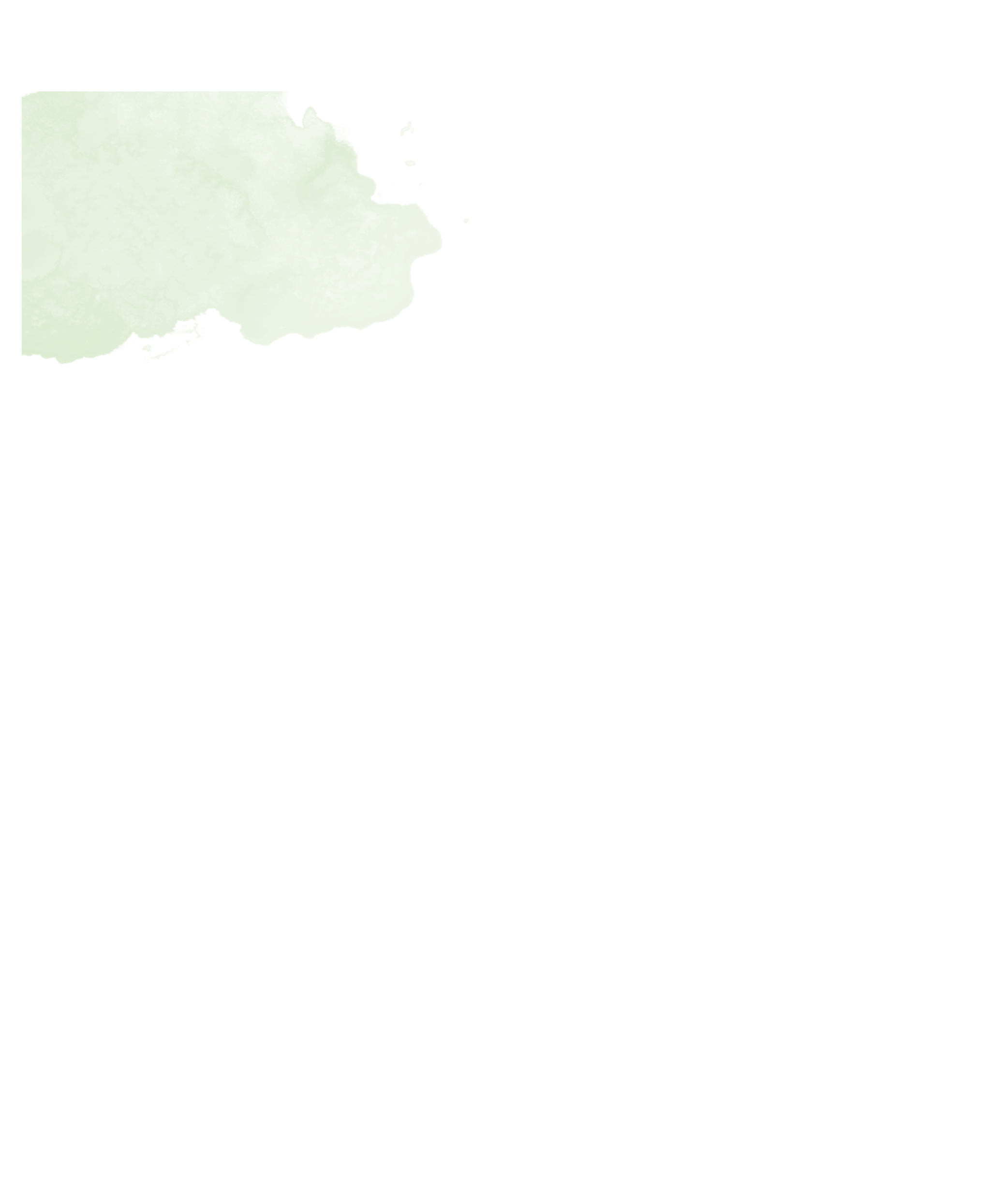 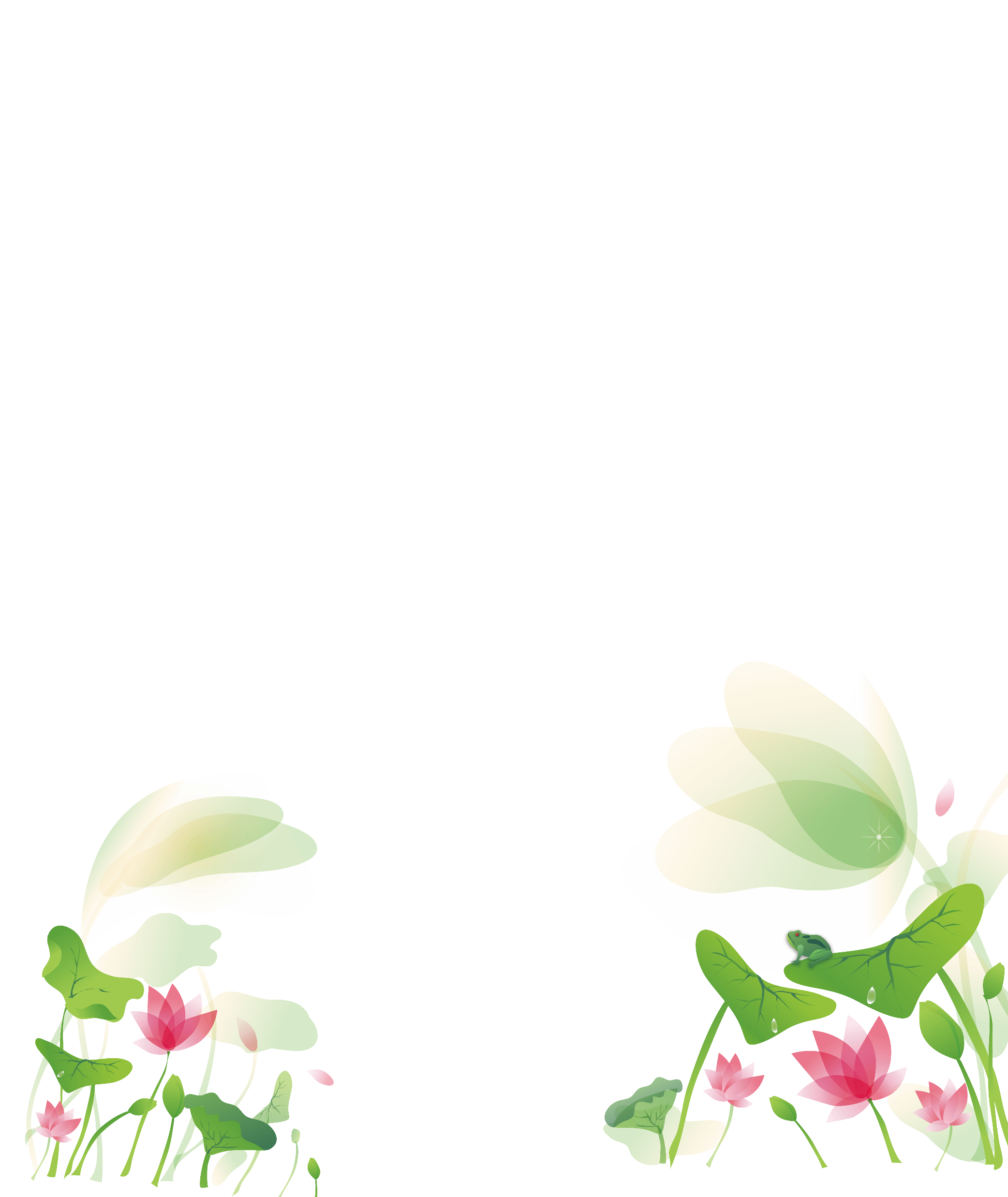 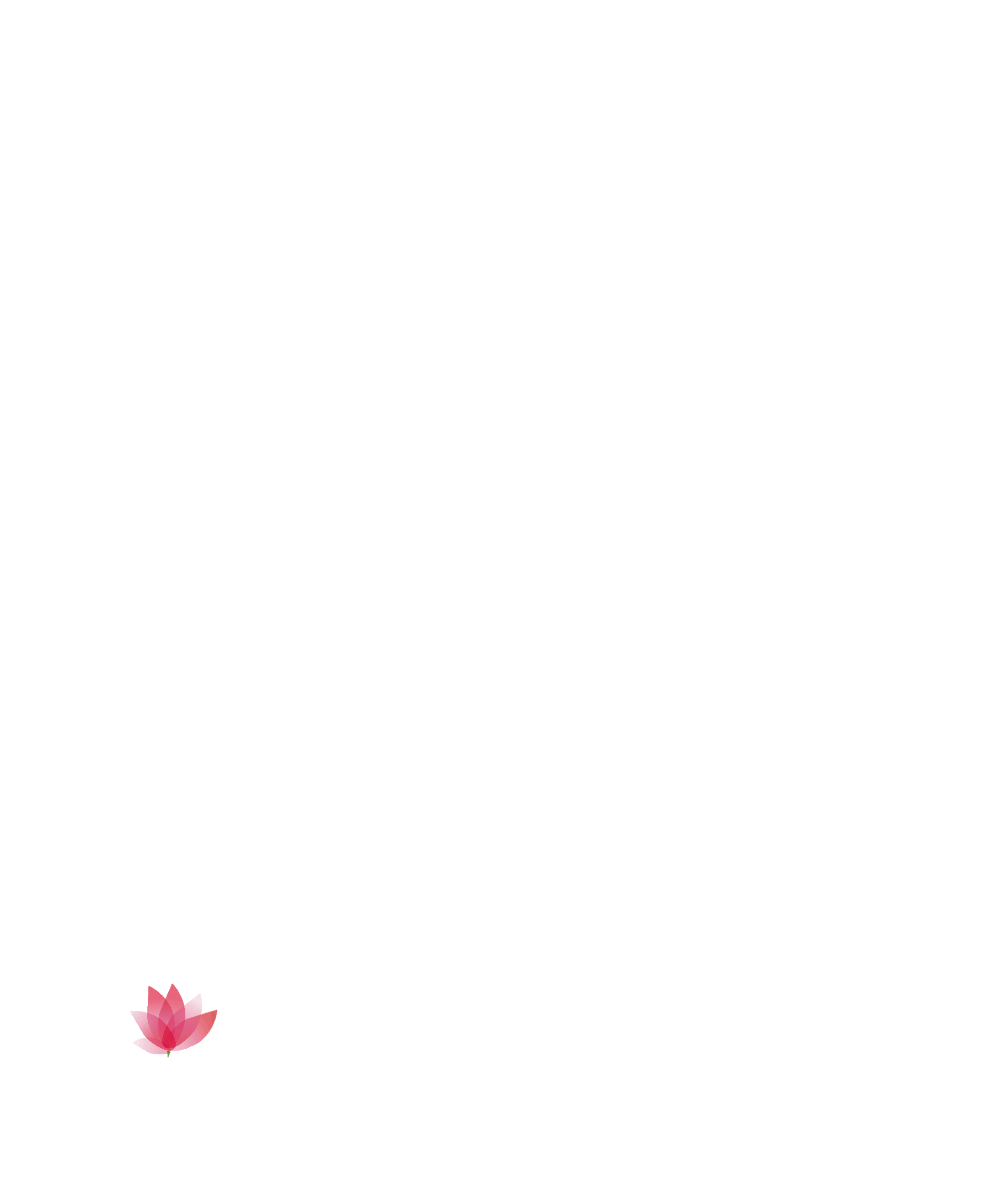 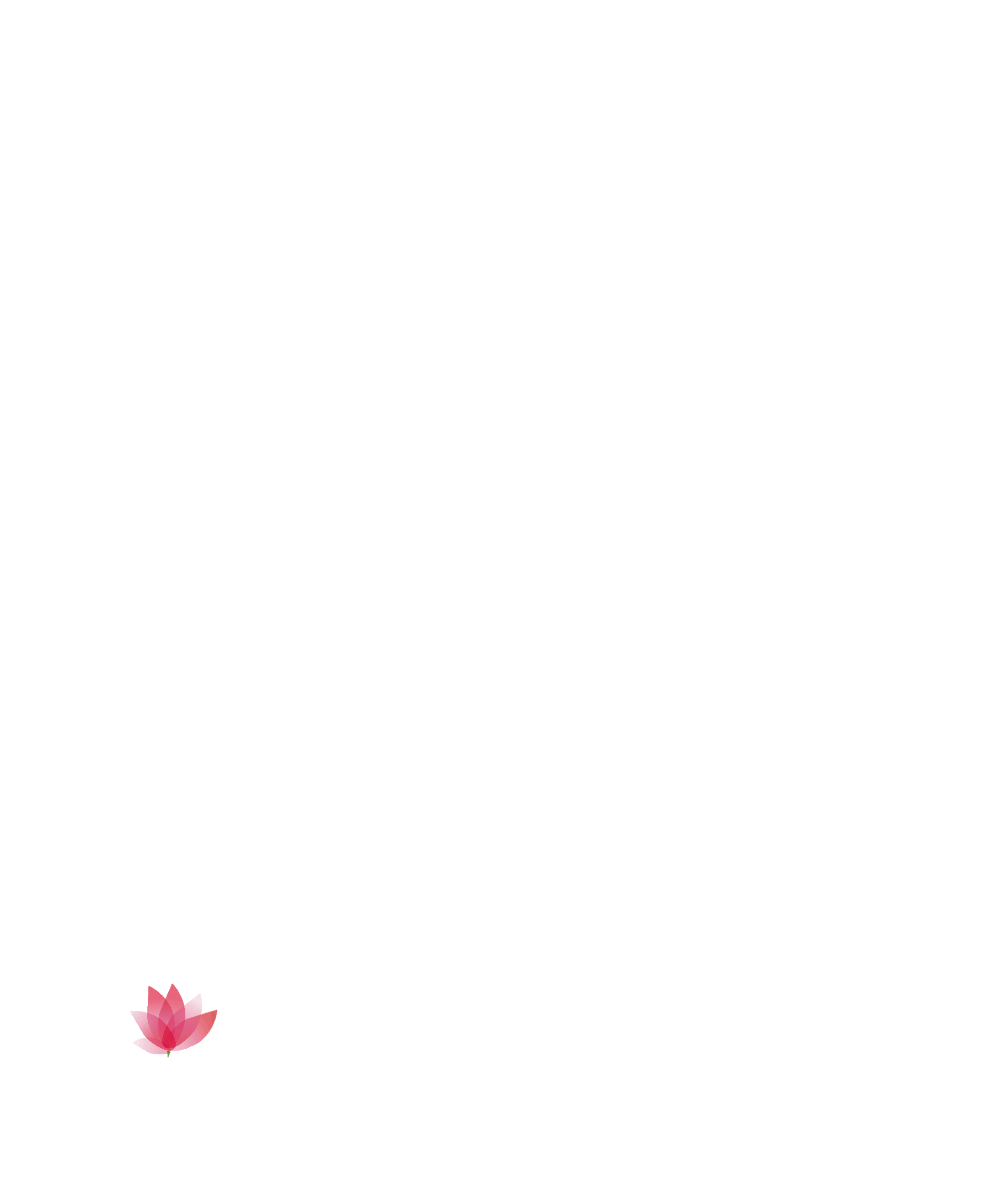 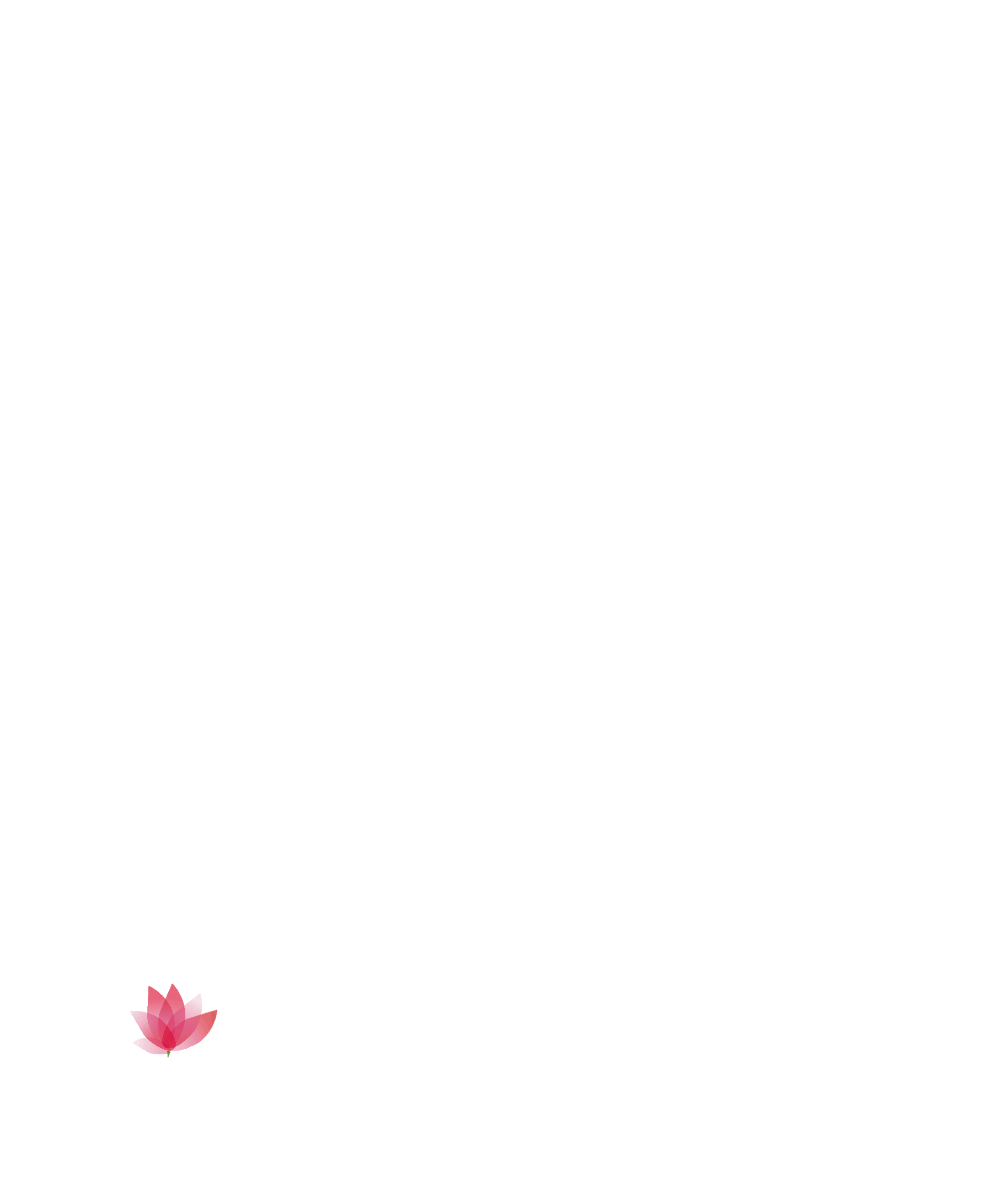 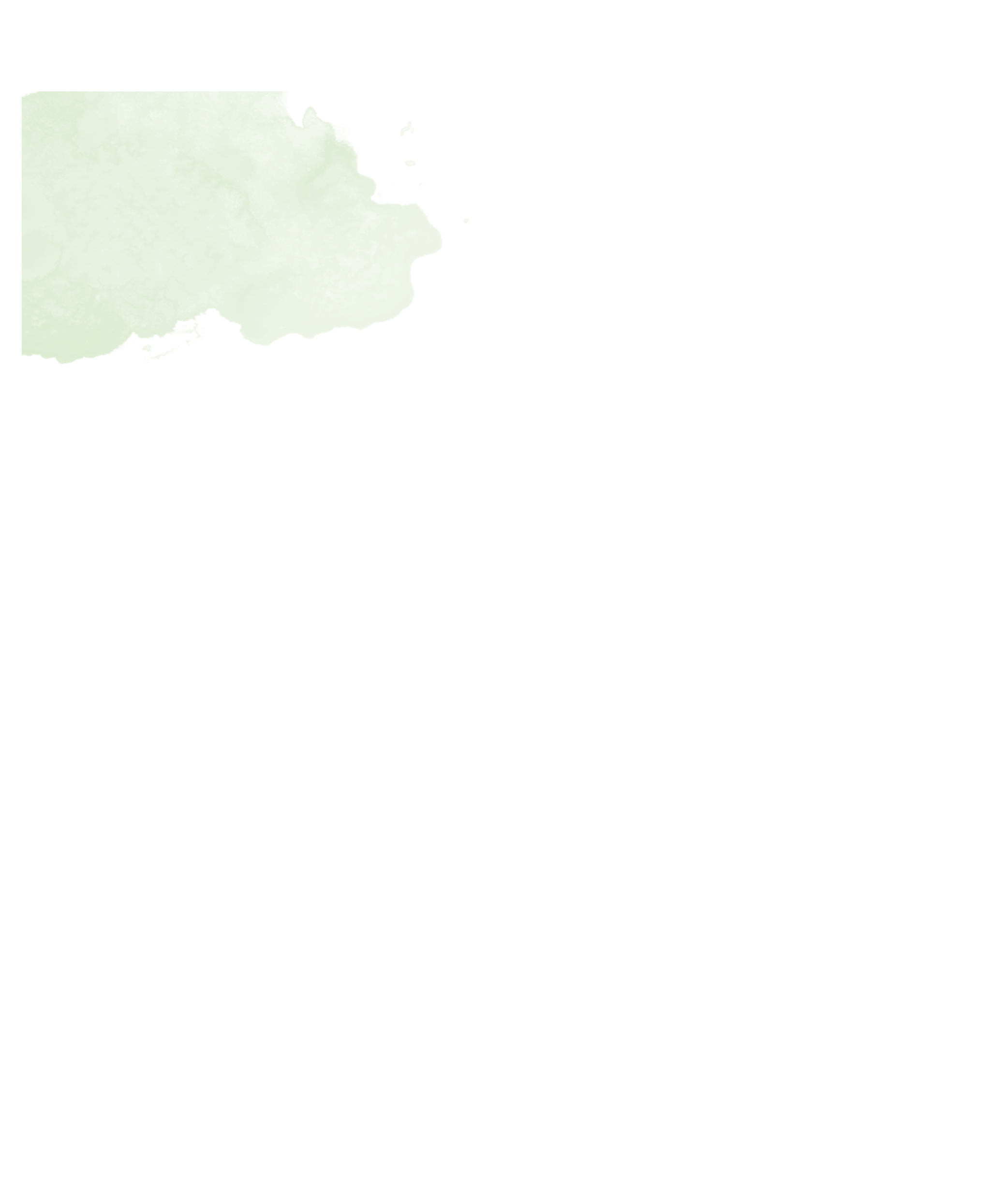 Môn 
Toán
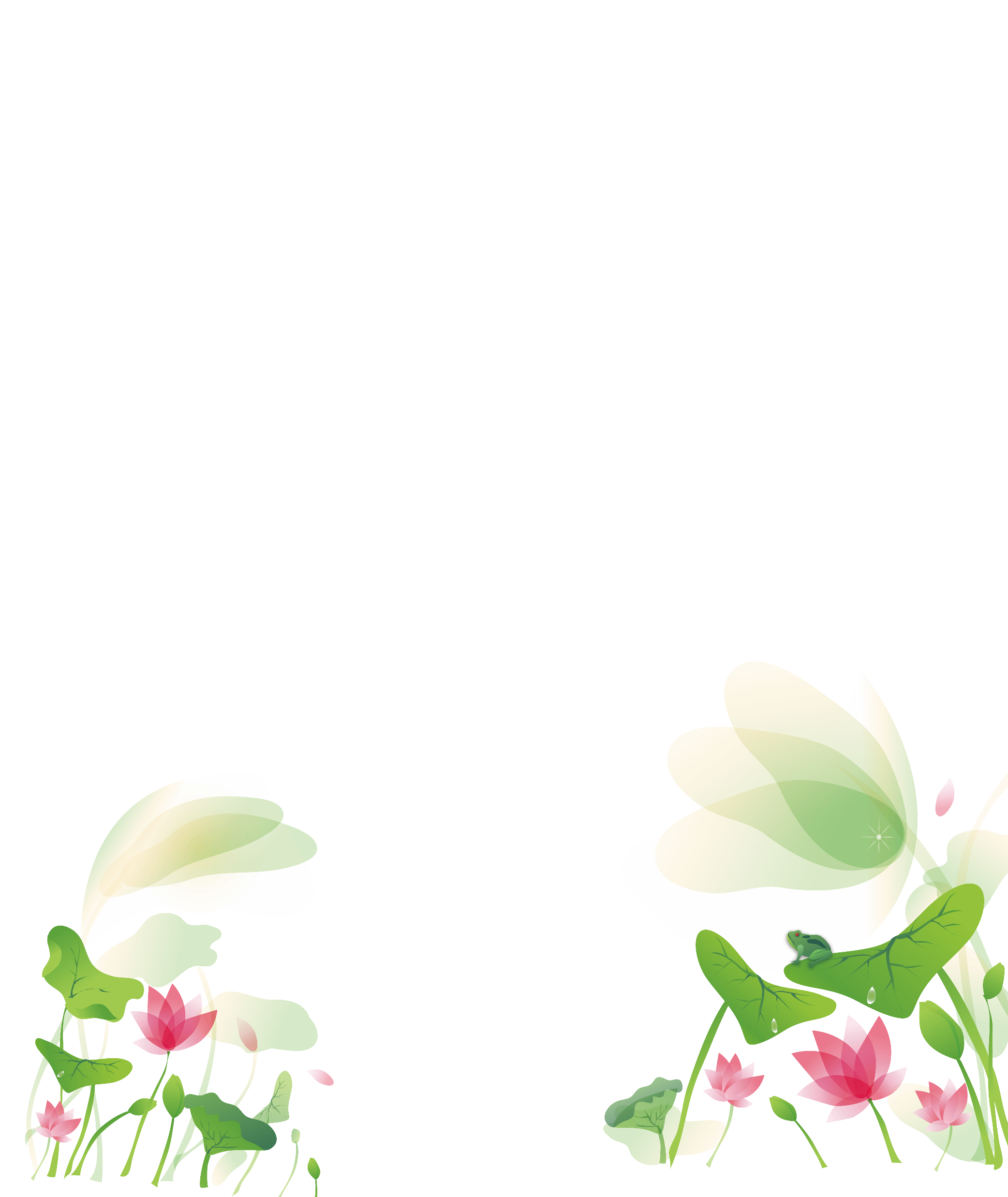 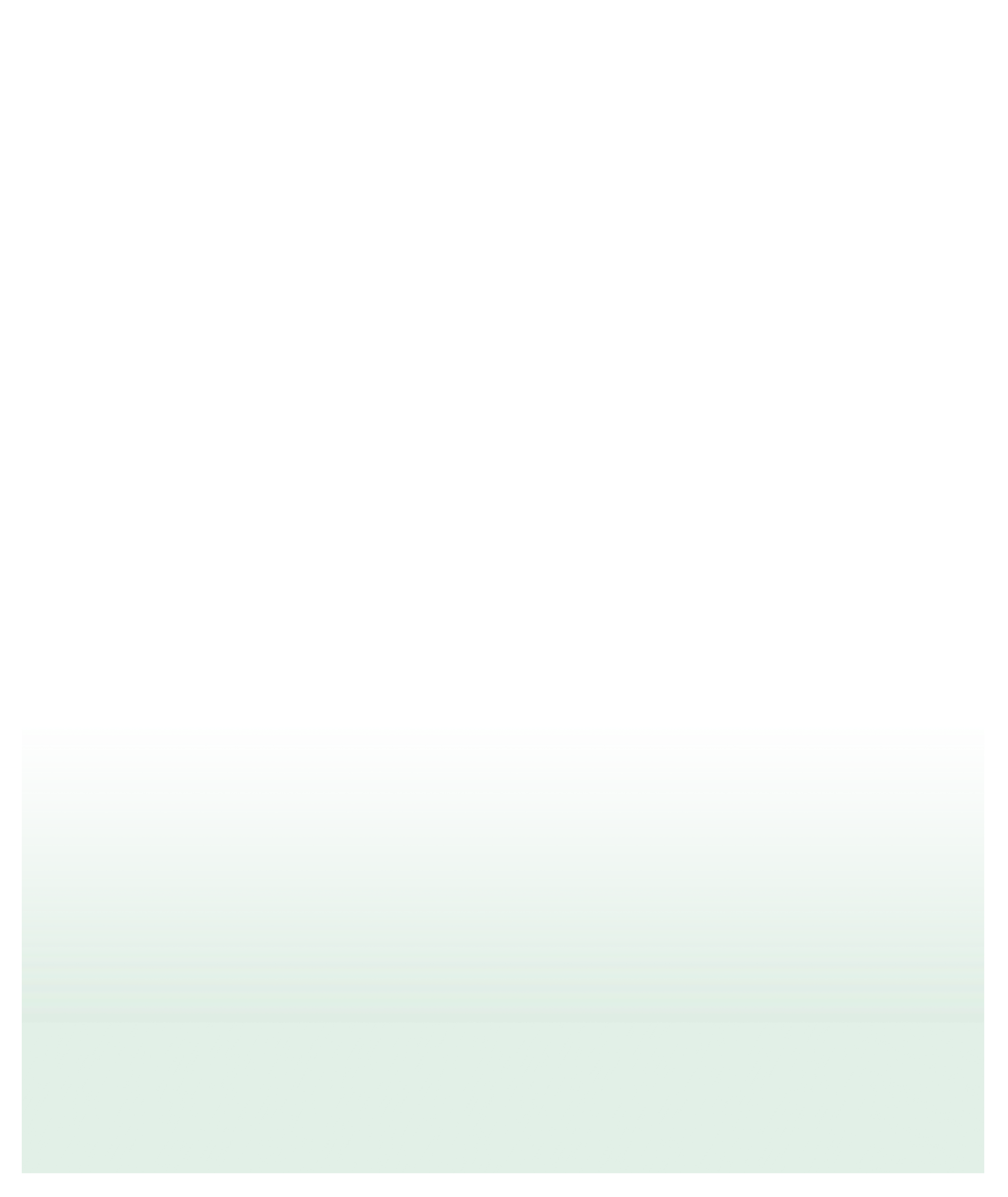 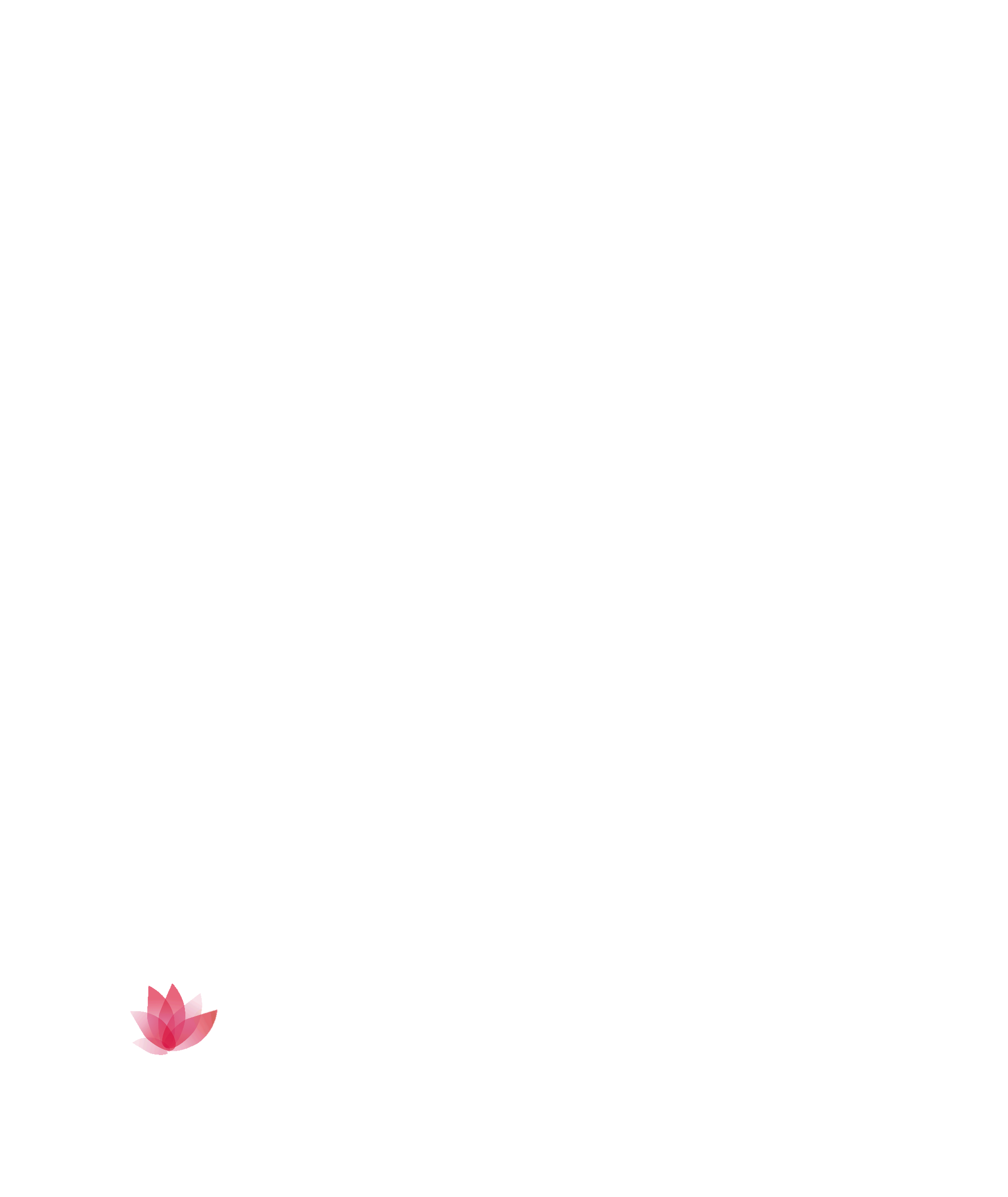 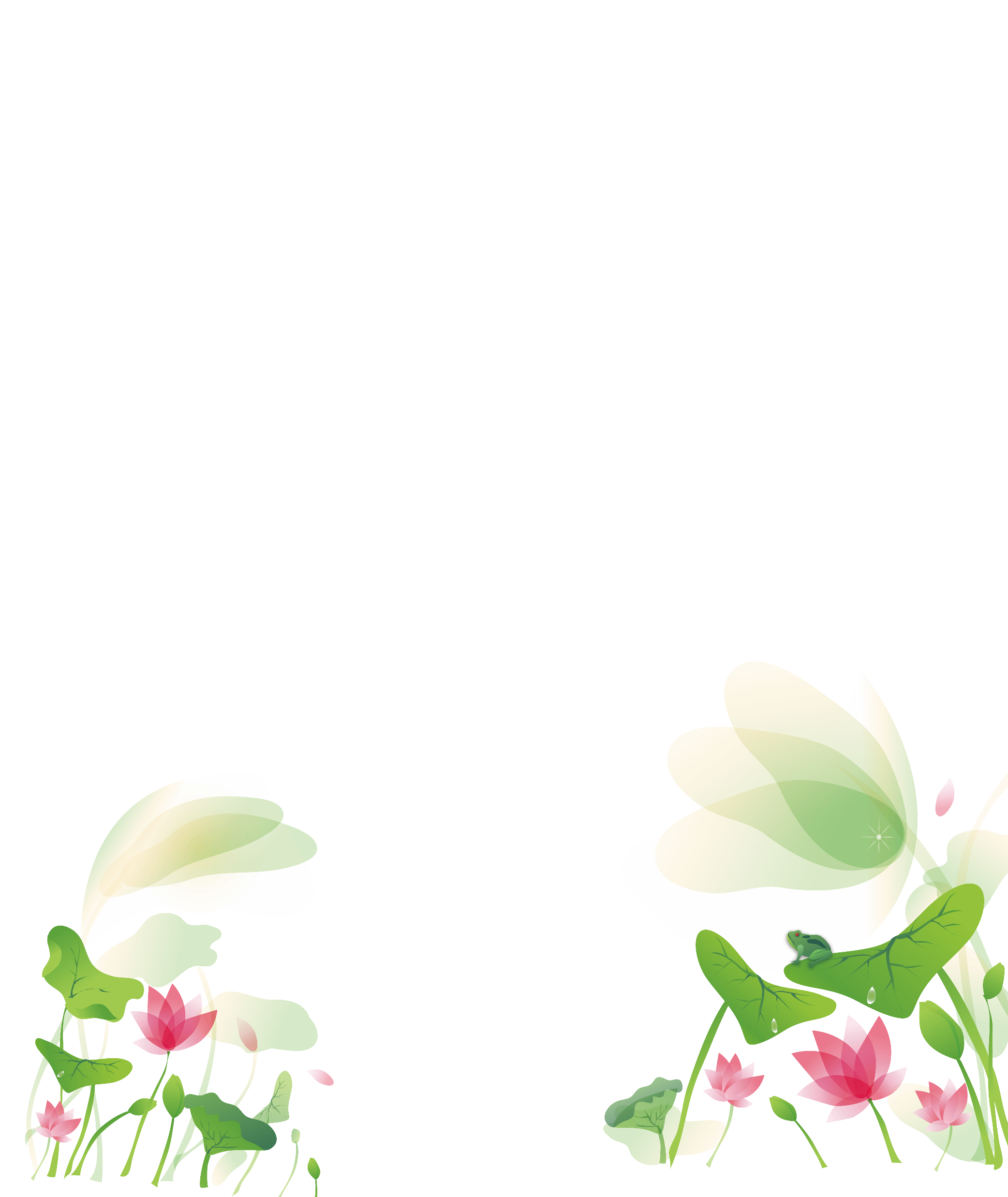 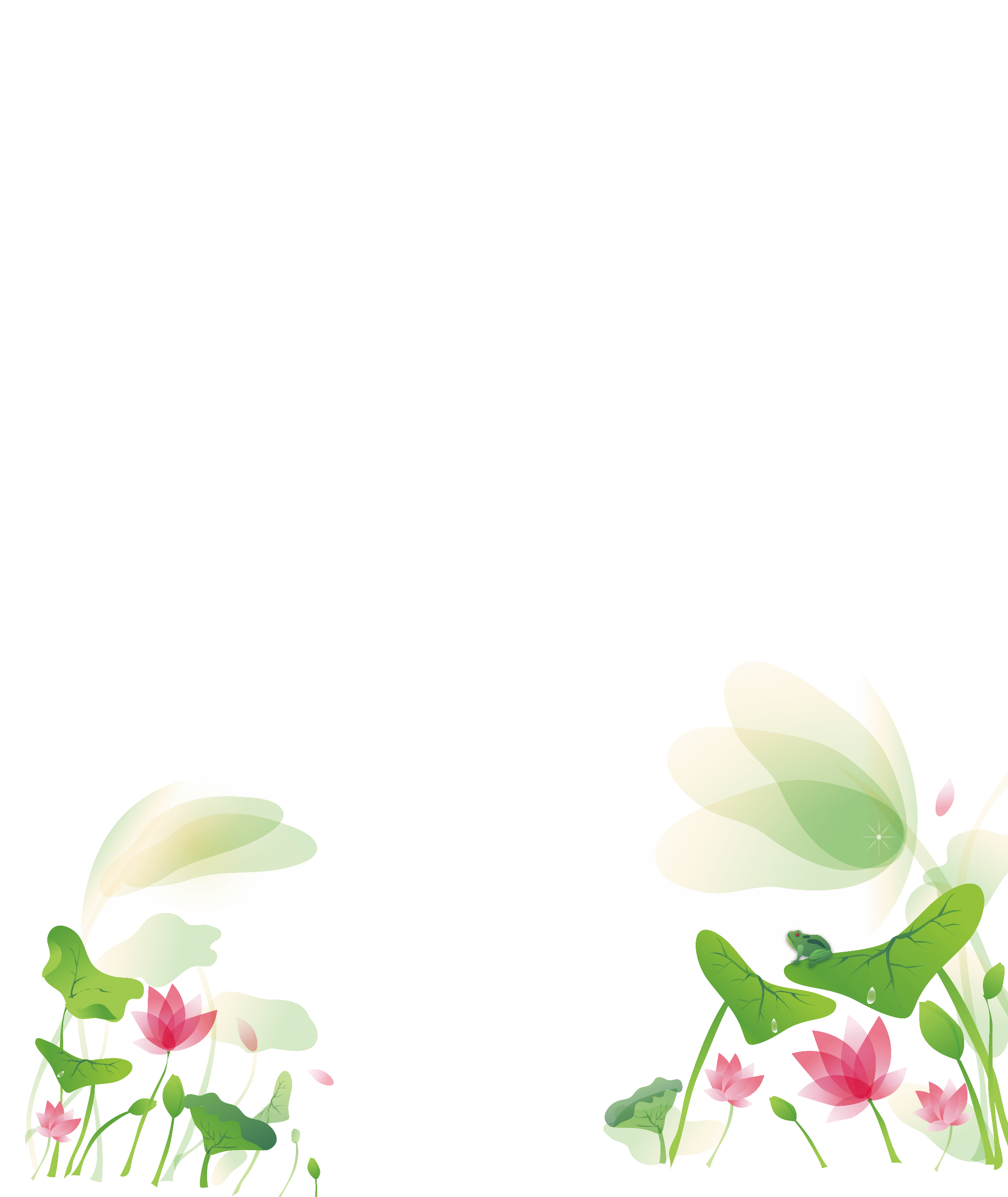 LUYỆN TẬP VỀ TÍNH DIỆN TÍCH
(tiếp theo)
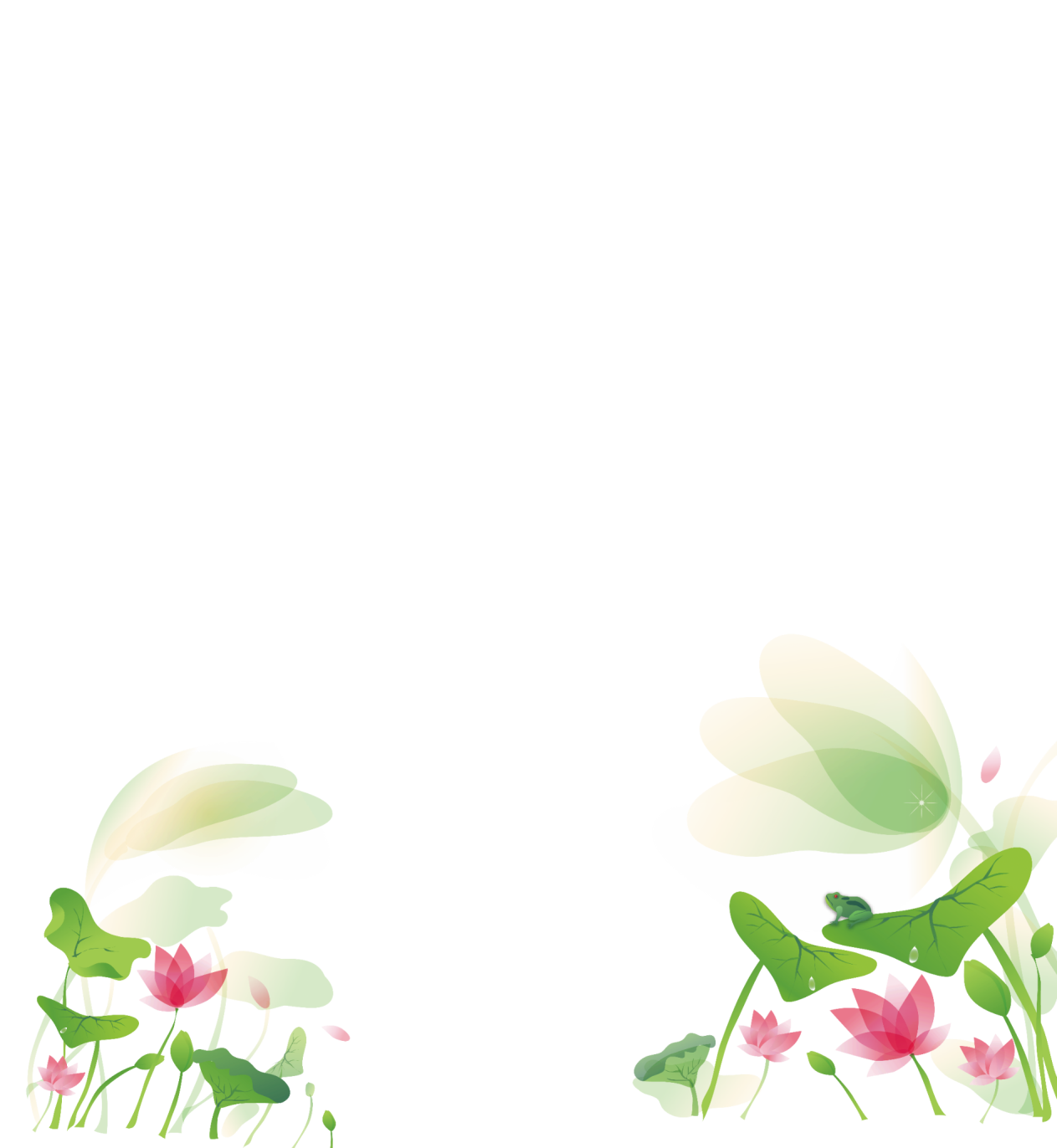 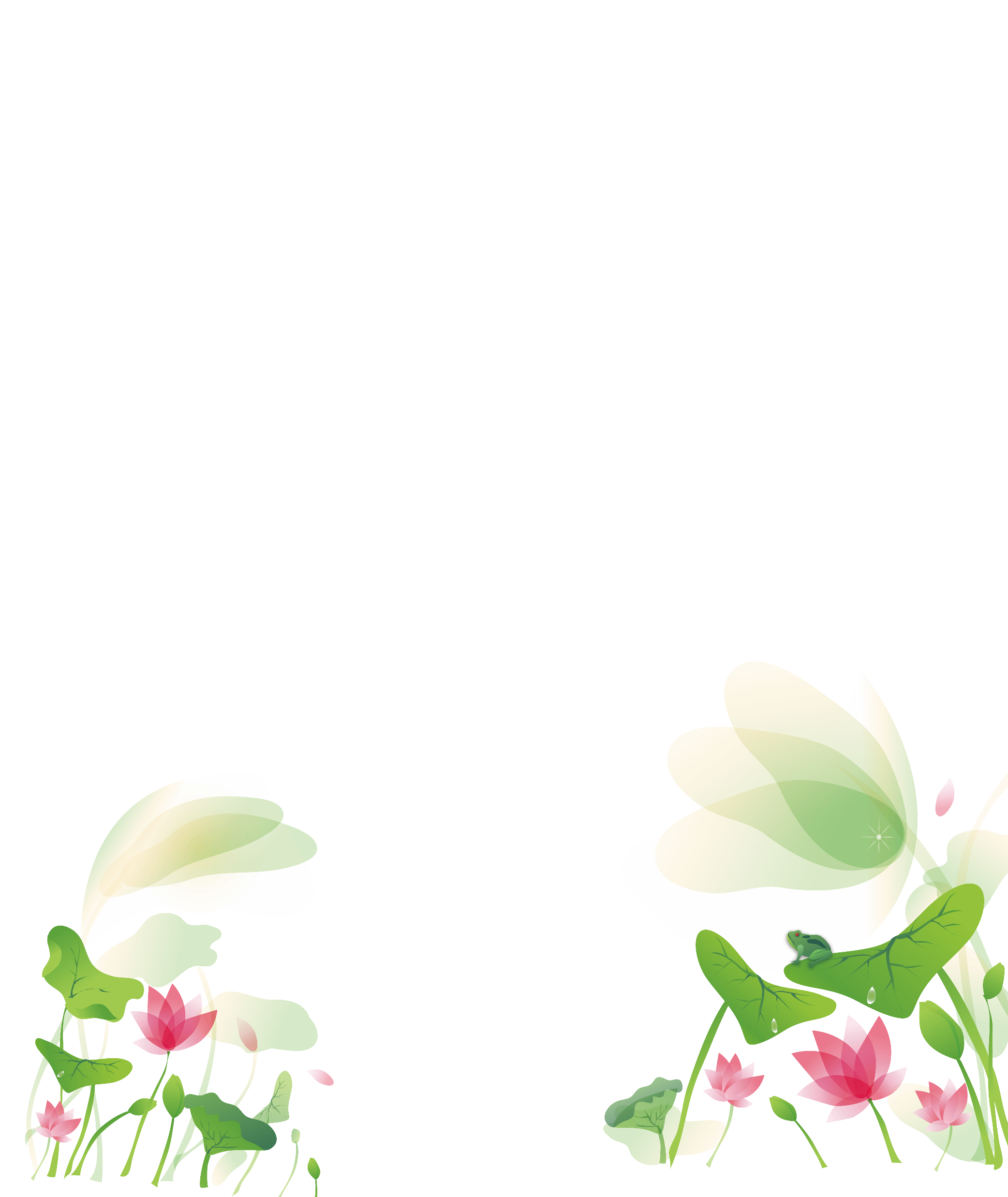 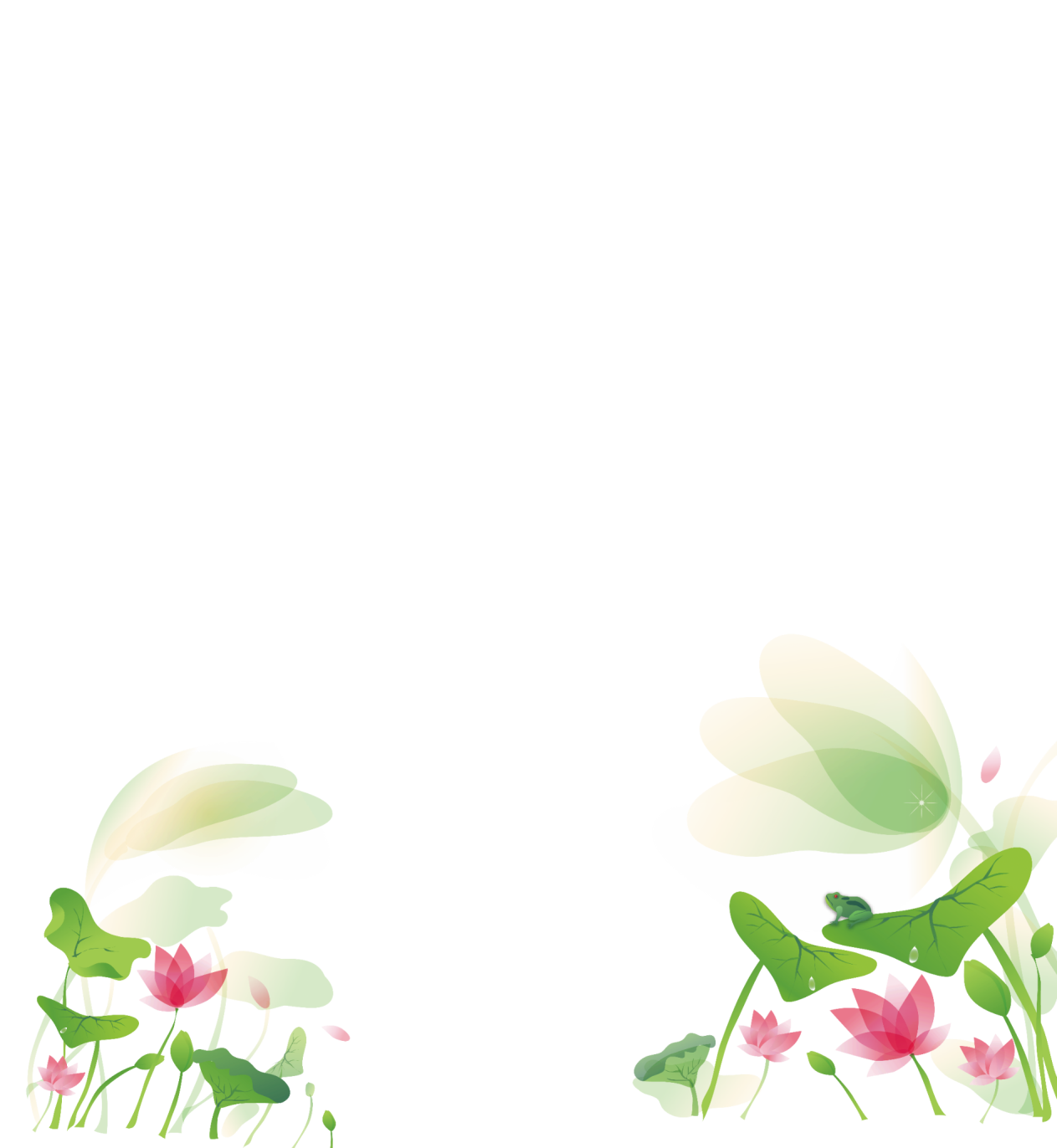 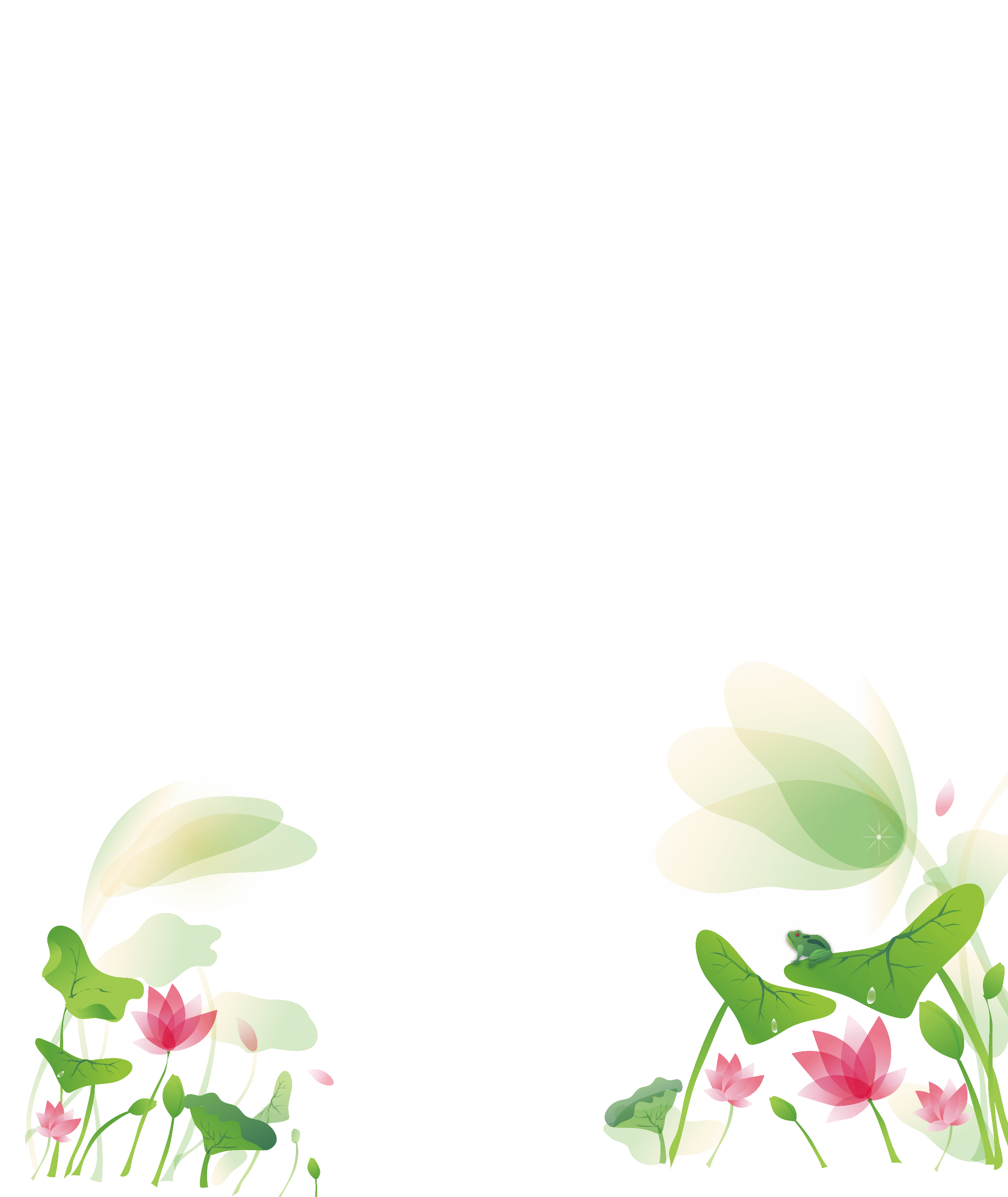 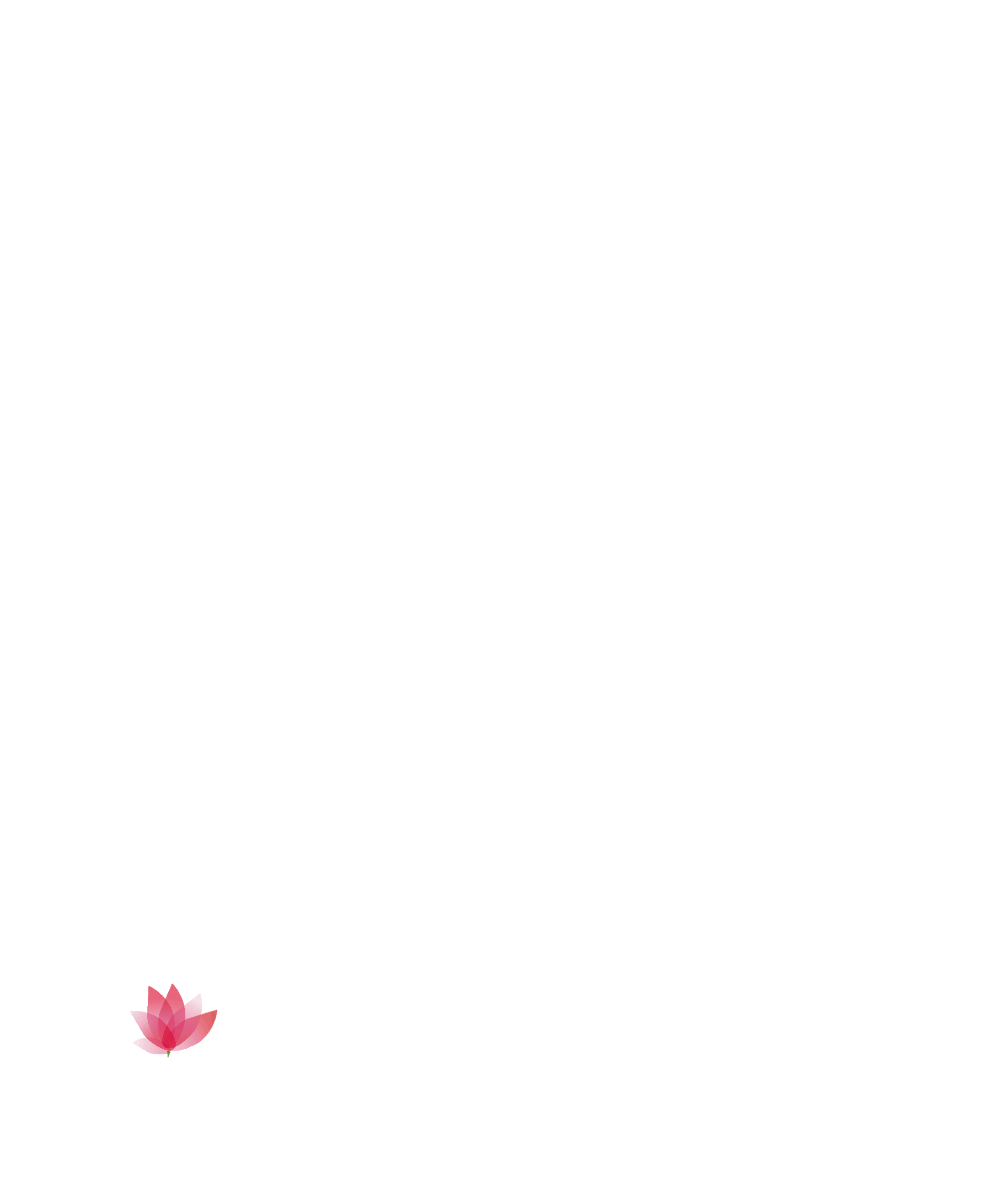 Mục tiêu bài học
Luyện tập về tính diện tích 
(tiếp theo)
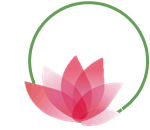 Năng lực mô hình hóa toán học.
01
Dựa trên tình huống, thiết lập mô hình hình dạng hình học với các số đo cho trước.
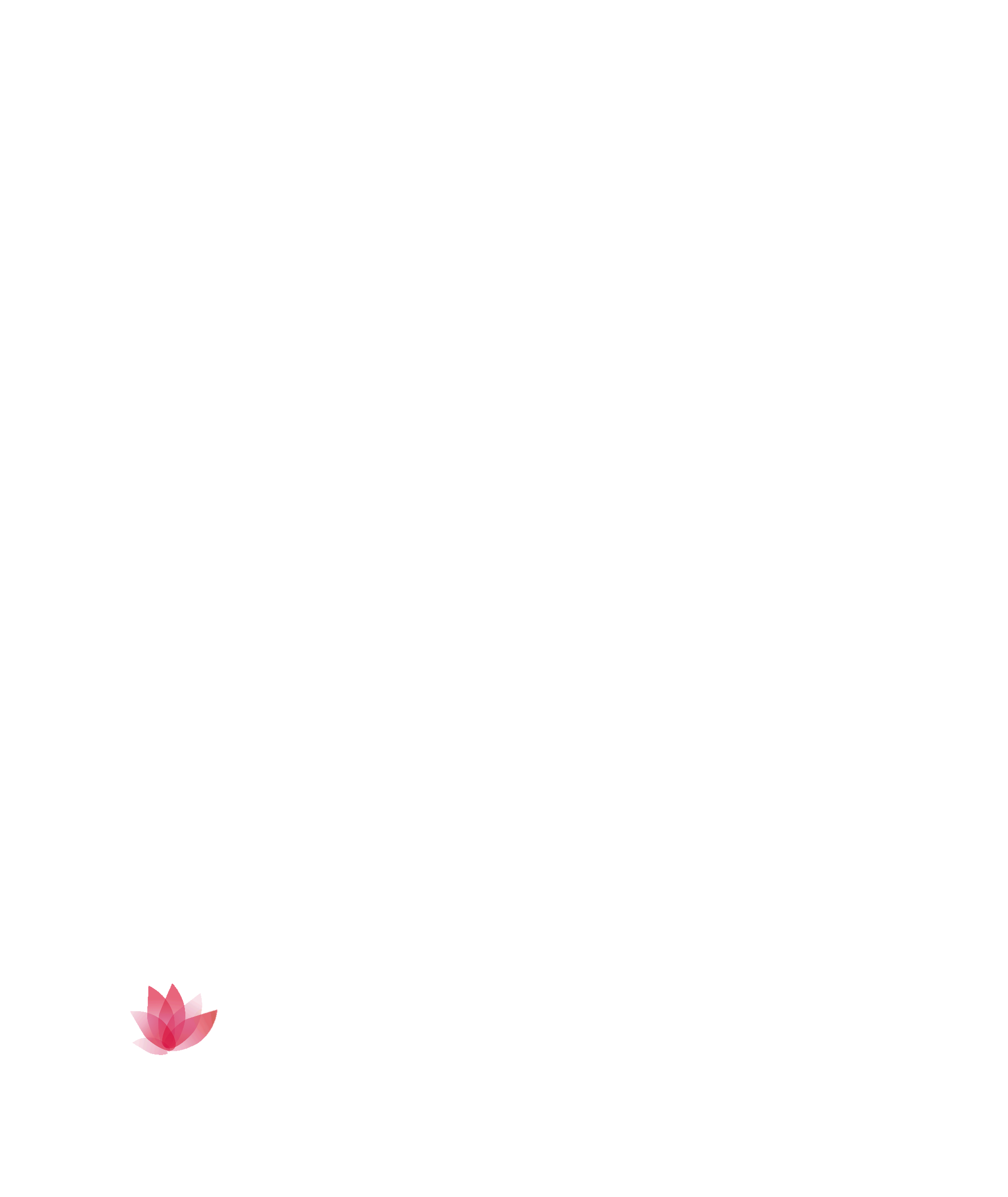 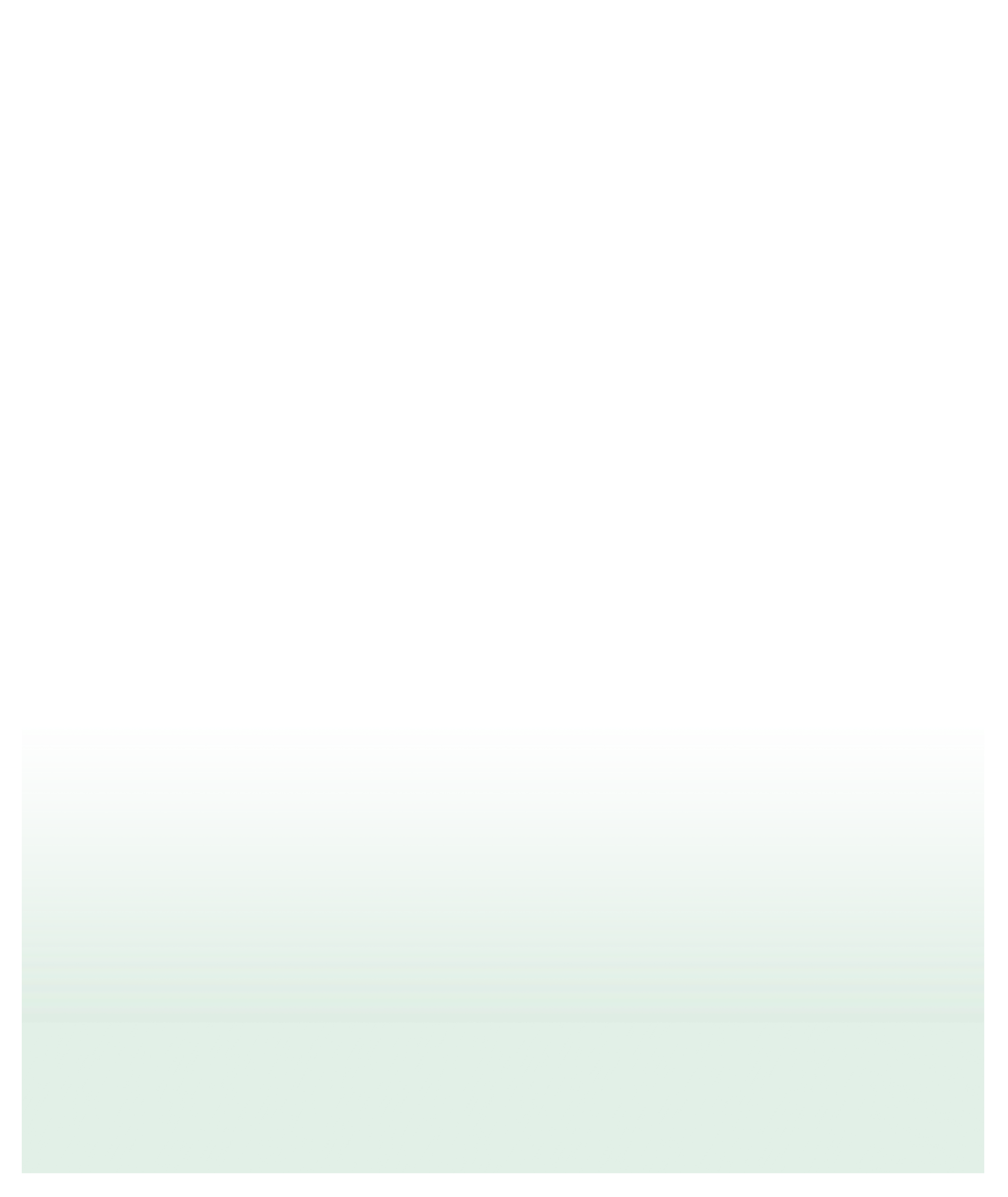 Năng lực tư duy và lập luận toán học.
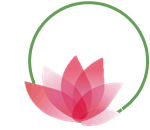 02
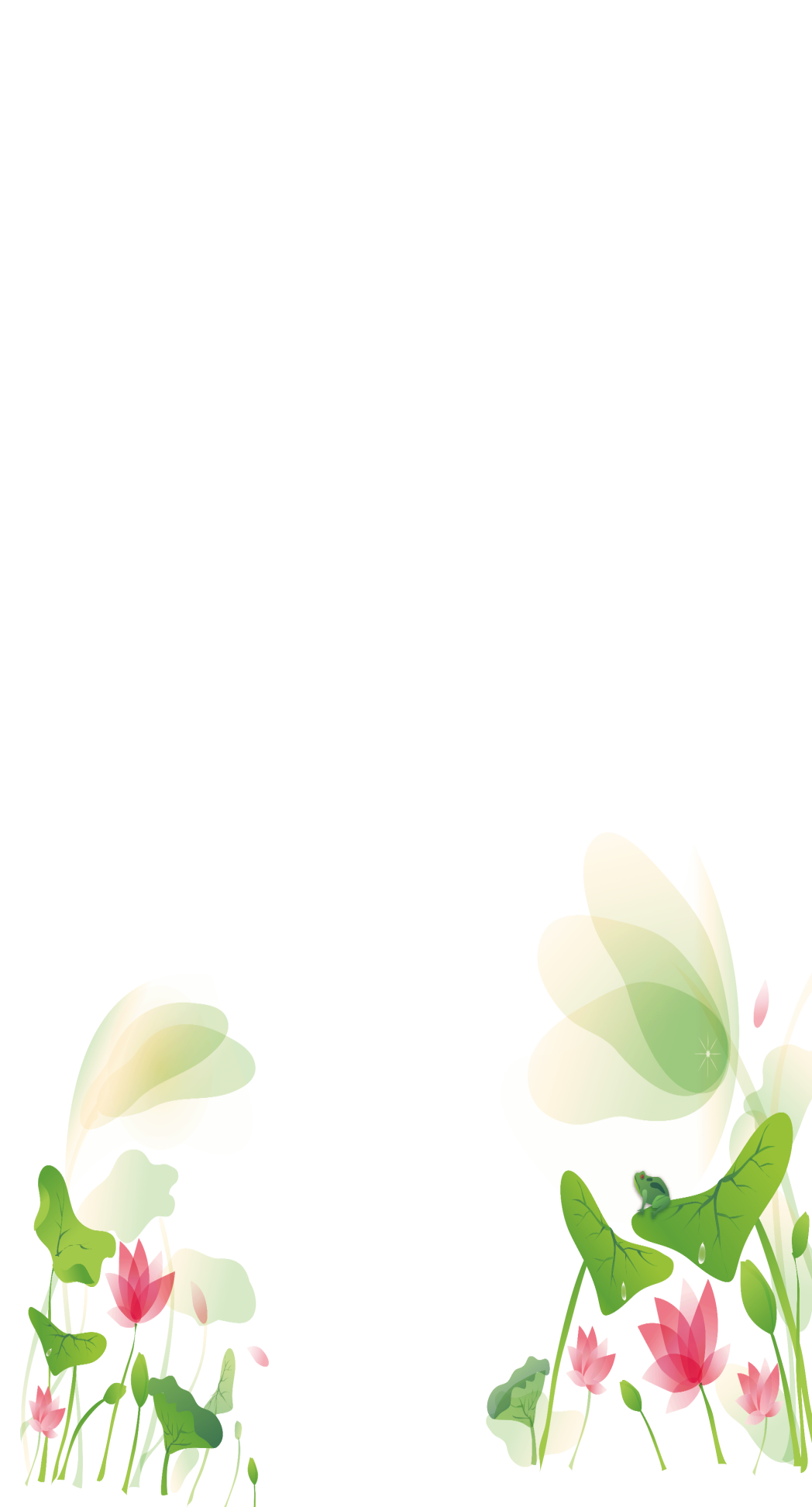 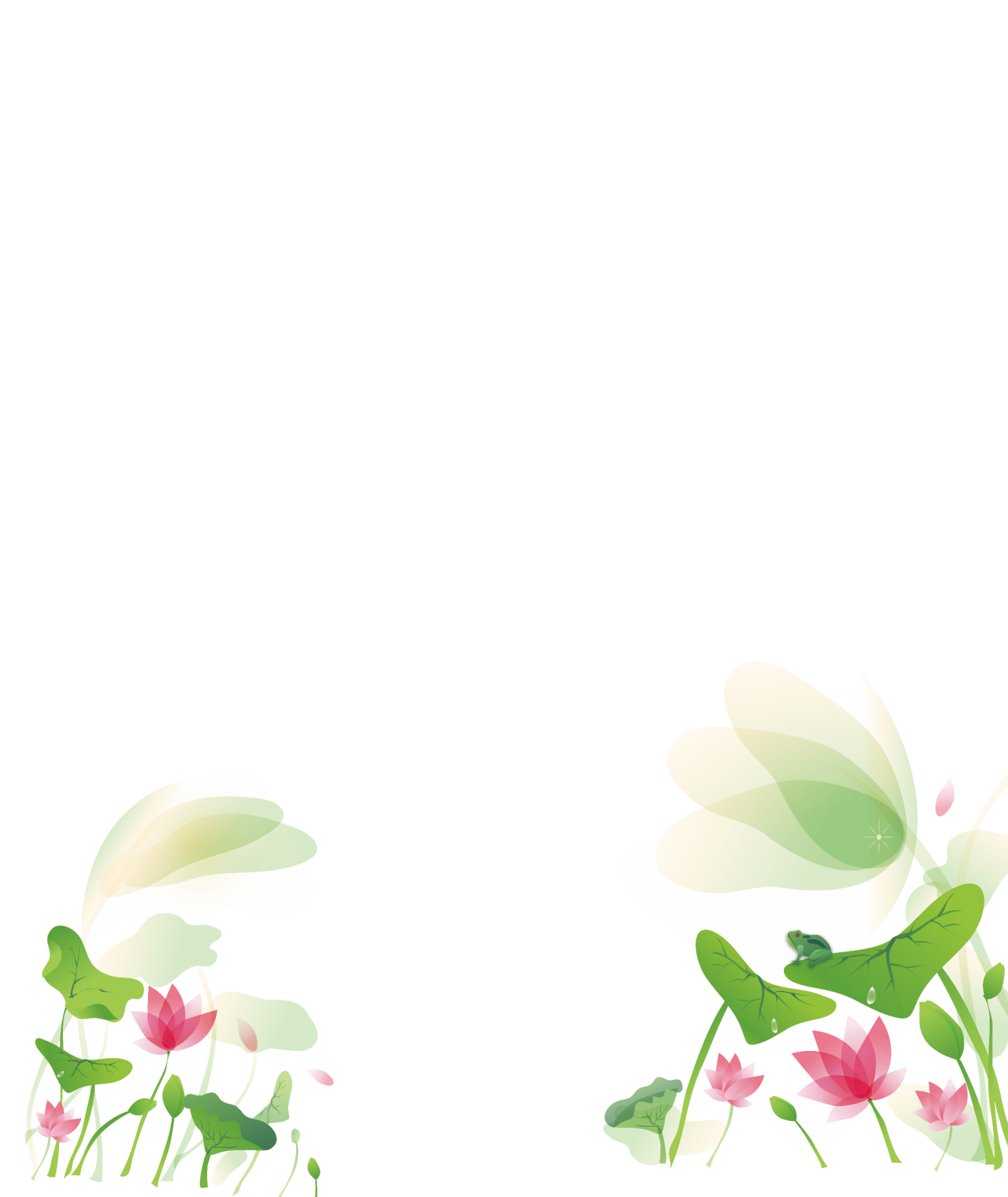 Nêu được cách tính diện tích hình tam giác, hình thang. 
Cắt, ghép hình phức tạp thành những hình cơ bản để giải quyết vấn đề.
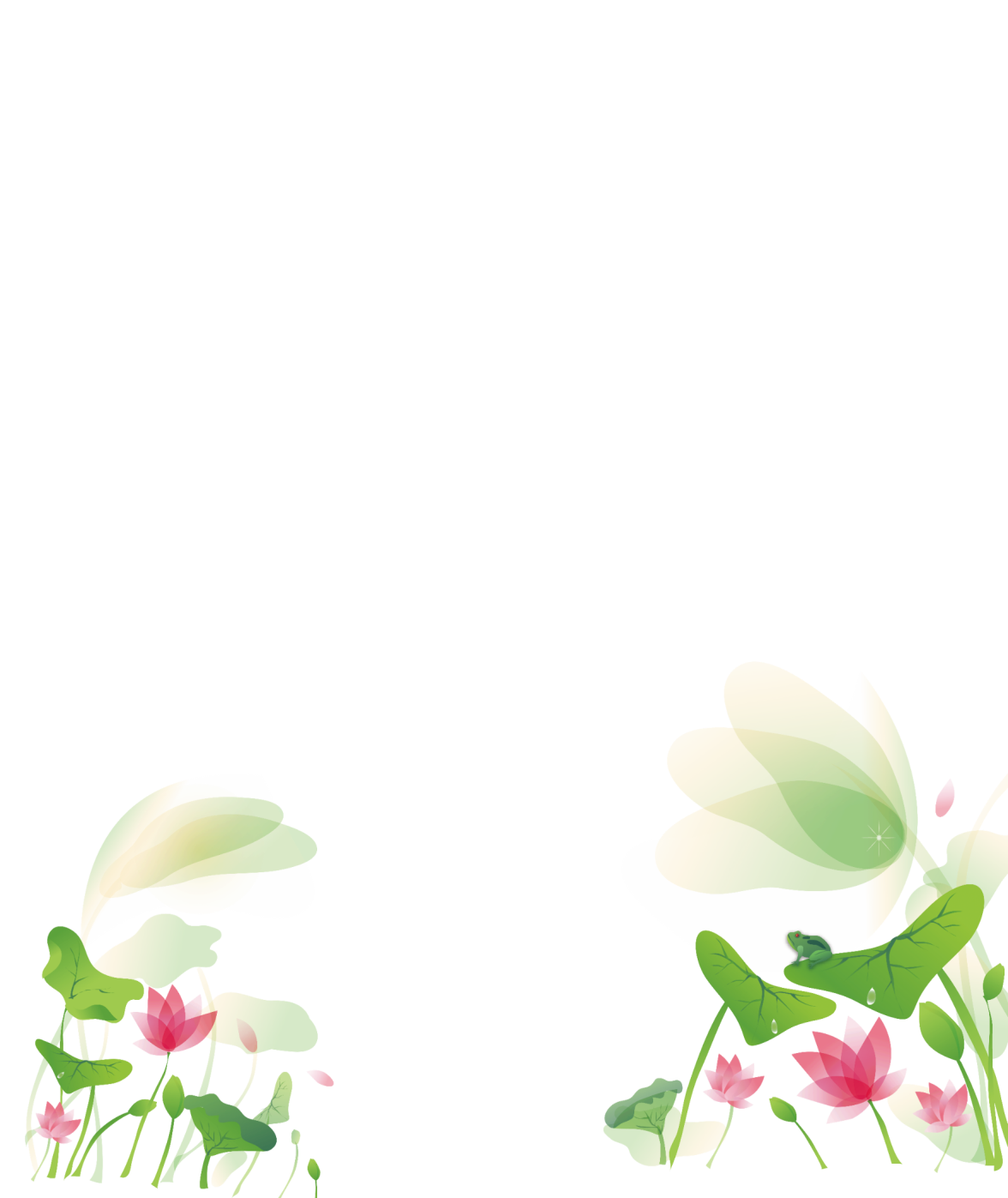 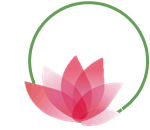 Kĩ năng tính toán.
03
Tính đúng kết quả các biểu thức chứa nhiều phép tính.
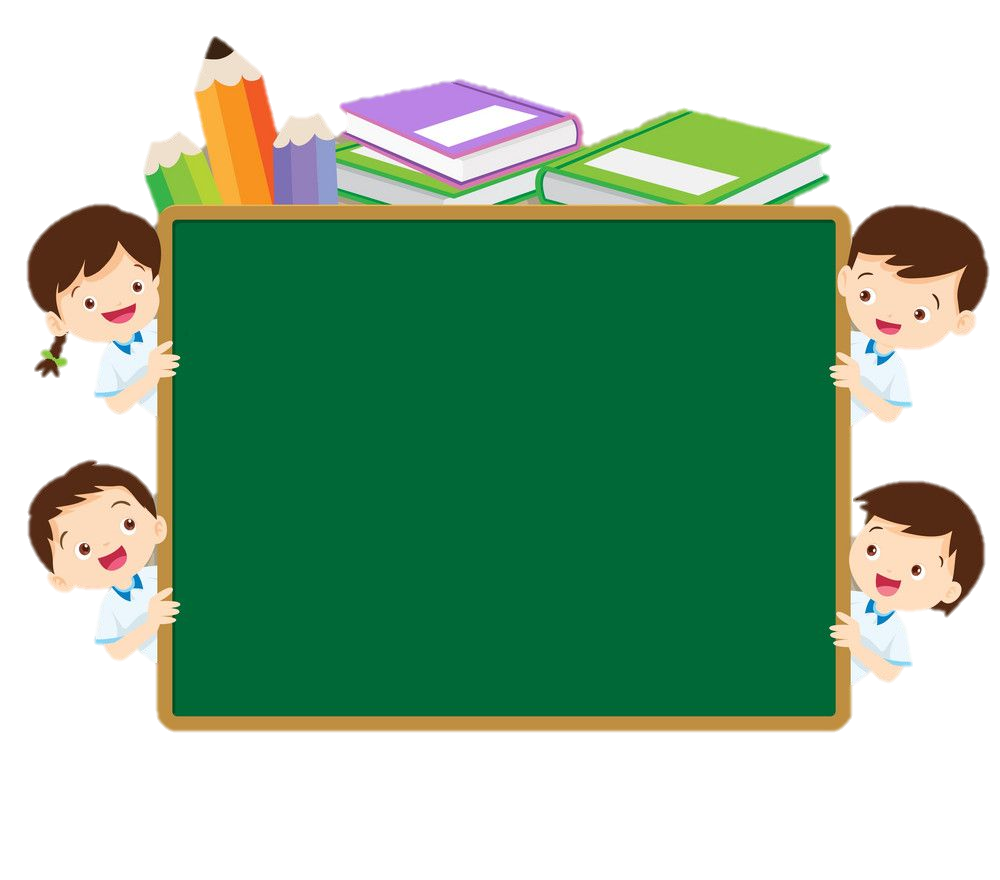 KHÁM PHÁ
Ví dụ: Một mảnh đất có hình dạng như hình bên. Để tính diện tích mảnh đất đó, ta có thể làm như sau:
B
C
A
D
E
khi đó mảnh đất được chia thành hình thang ABCD và hình tam giác ADE.
	Kẻ các đoạn thẳng BM, EN vuông góc với AD.
a, Nối điểm A với điểm D,
N
M
B
C
N
A
D
M
E
Ví dụ: Một mảnh đất có hình dạng như hình bên. Để tính diện tích mảnh đất đó, ta có thể làm như sau:
b, Đo các khoảng cách trên mặt đất. Giả sử ta có bảng số liệu các kết quả như sau:
30m
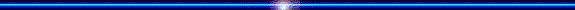 22m
55m
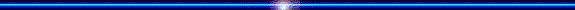 27m
B
C
(55+30) x 22
          2
55 x 27
          2
N
A
D
M
E
Ví dụ 1: Một mảnh đất có hình dạng như hình bên. Để tính diện tích mảnh đất đó, ta có thể làm như sau
c,
2
= 935(m   )
30m
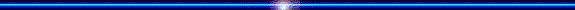 22m
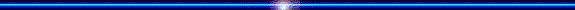 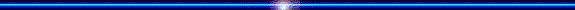 55m
Hình tam giác ADE
2
= 742,5(m  )
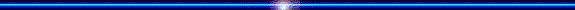 27m
2
Hình  ABCDE
935 + 742,5
= 1677,5 (m   )
Vậy diện tích mảnh đất là 1677,5m2
Toán
Luyện tập về tính diện tích ( Tiếp theo)
Ghi nhớ
+ Chia mảnh đất thành các hình đơn giản đã học (Hình tam giác, hình thang, hình chữ nhật, hình vuông,...)
  + Tính số liệu trong các hình vừa được chia.
  + Tính diện tích từng hình.
  + Tính tổng diện tích các hình.
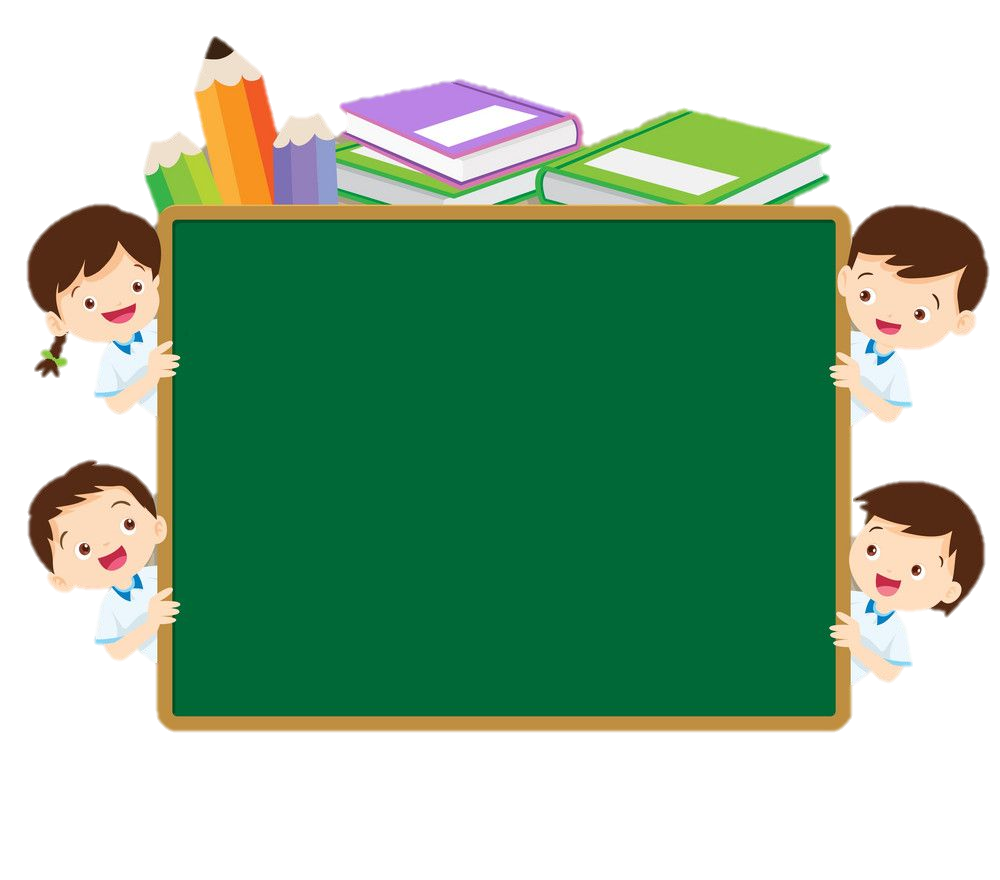 LUYỆN TẬP
Bài 1.SGK.tr105. Tính diện tích mảnh đất có hình dạng như hình vẽ dưới đây, biết:       AD = 63 m; AE = 84 m; BE = 28 m; GC = 30 m.
Nhận xét: Mảnh đất được tách thành 3 mảnh nhỏ hơn là ABE, BGC, ADGE.
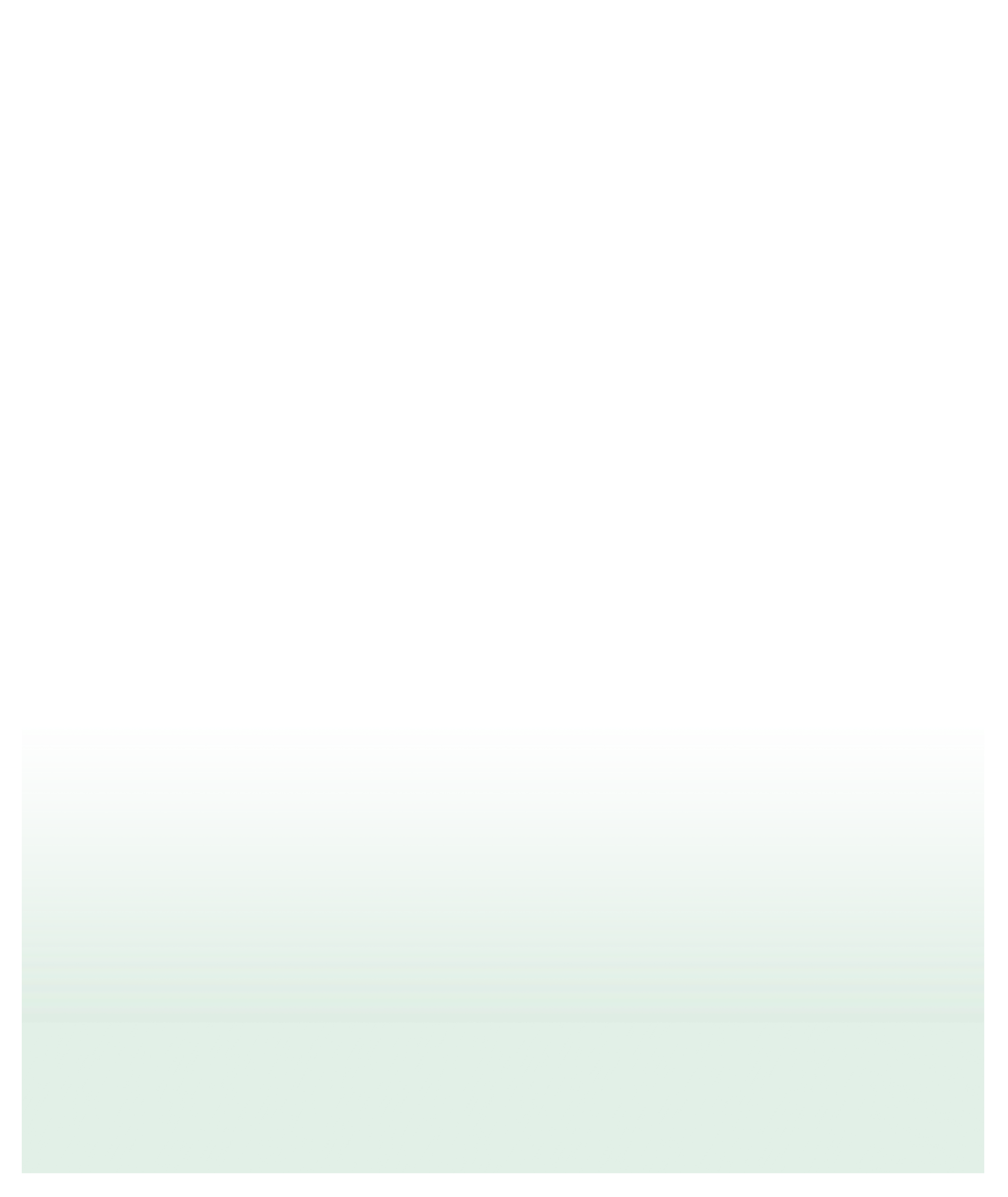 B
DIỆN TÍCH MẢNH ĐẤT
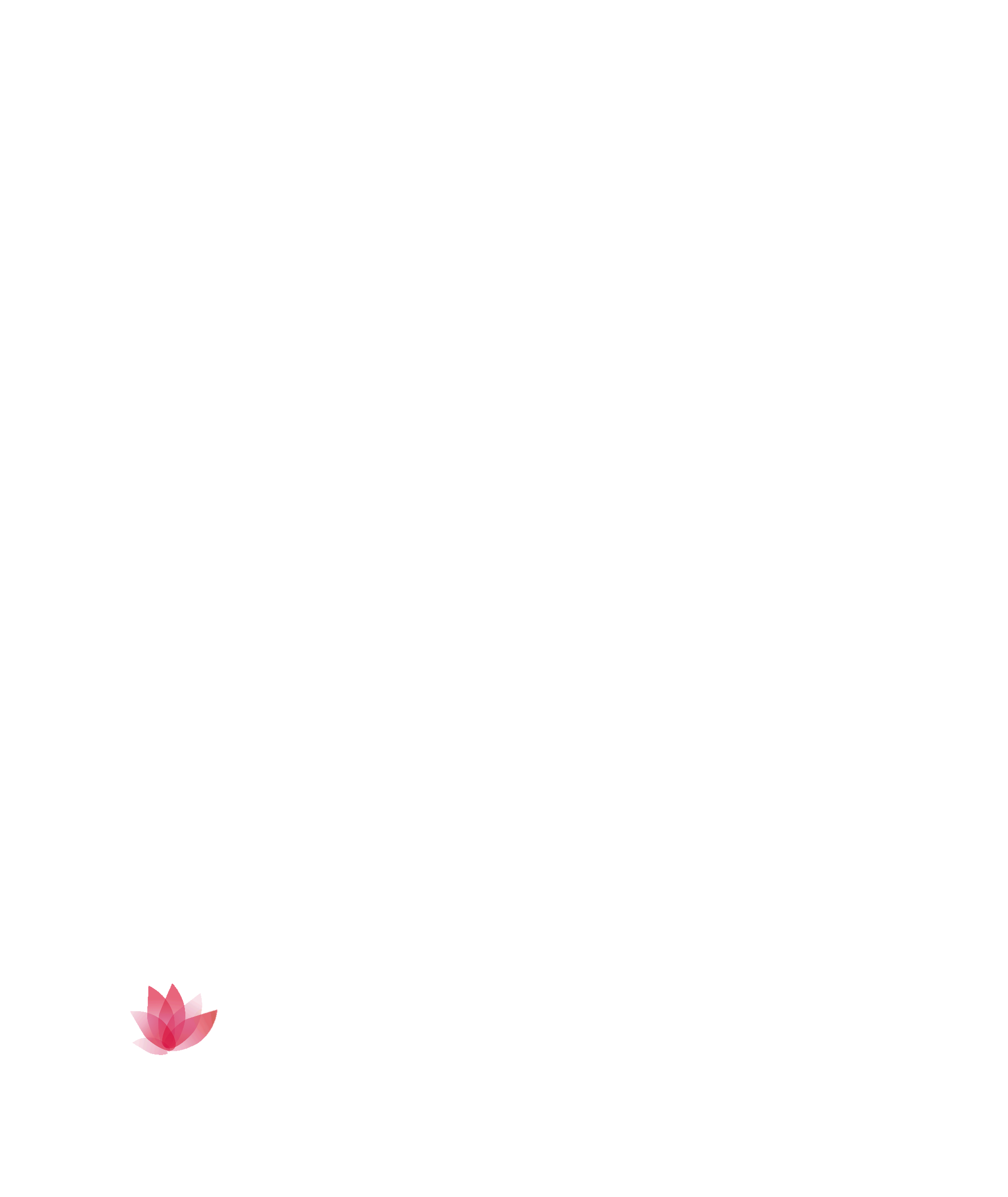 28 m
A
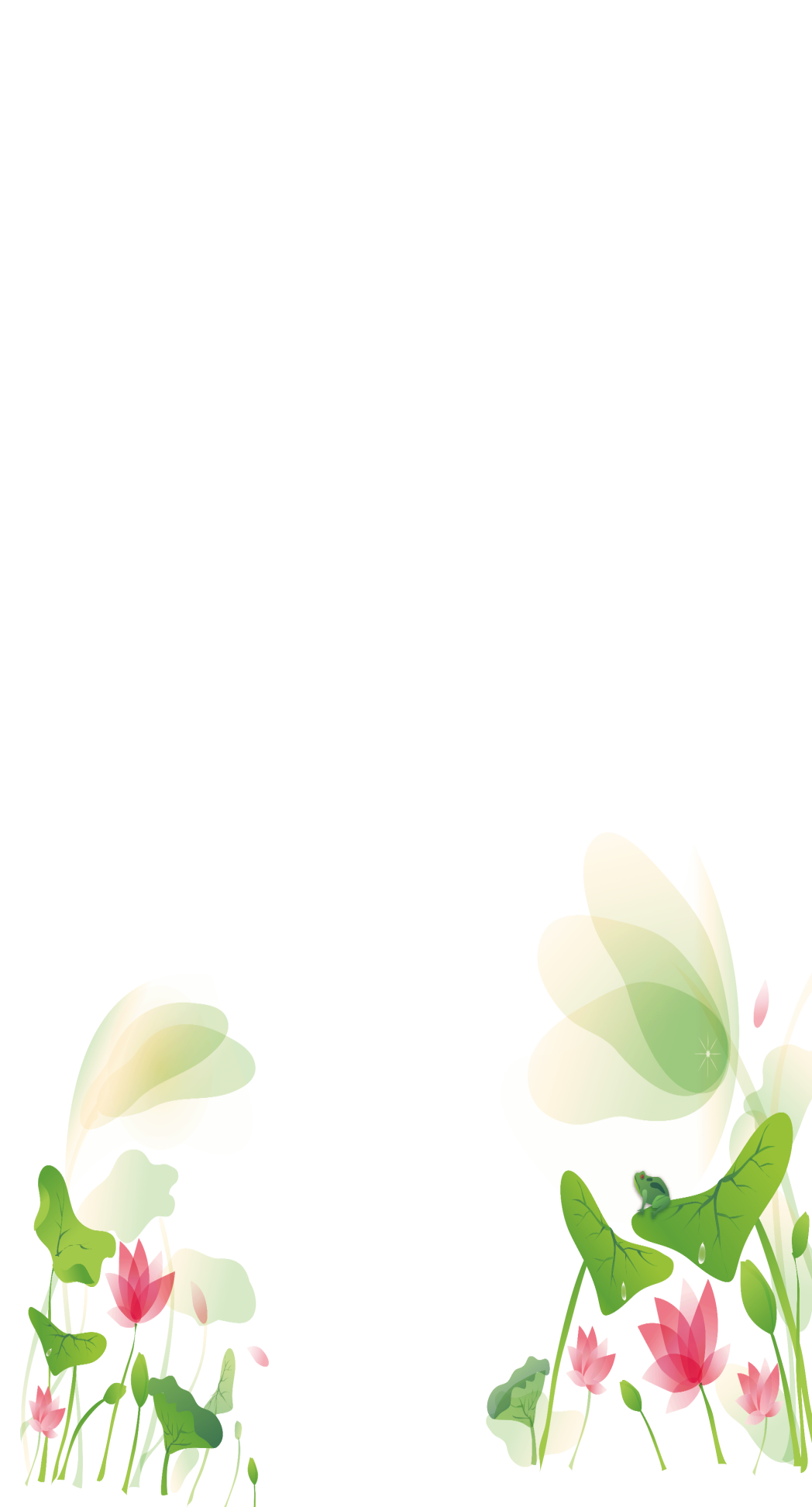 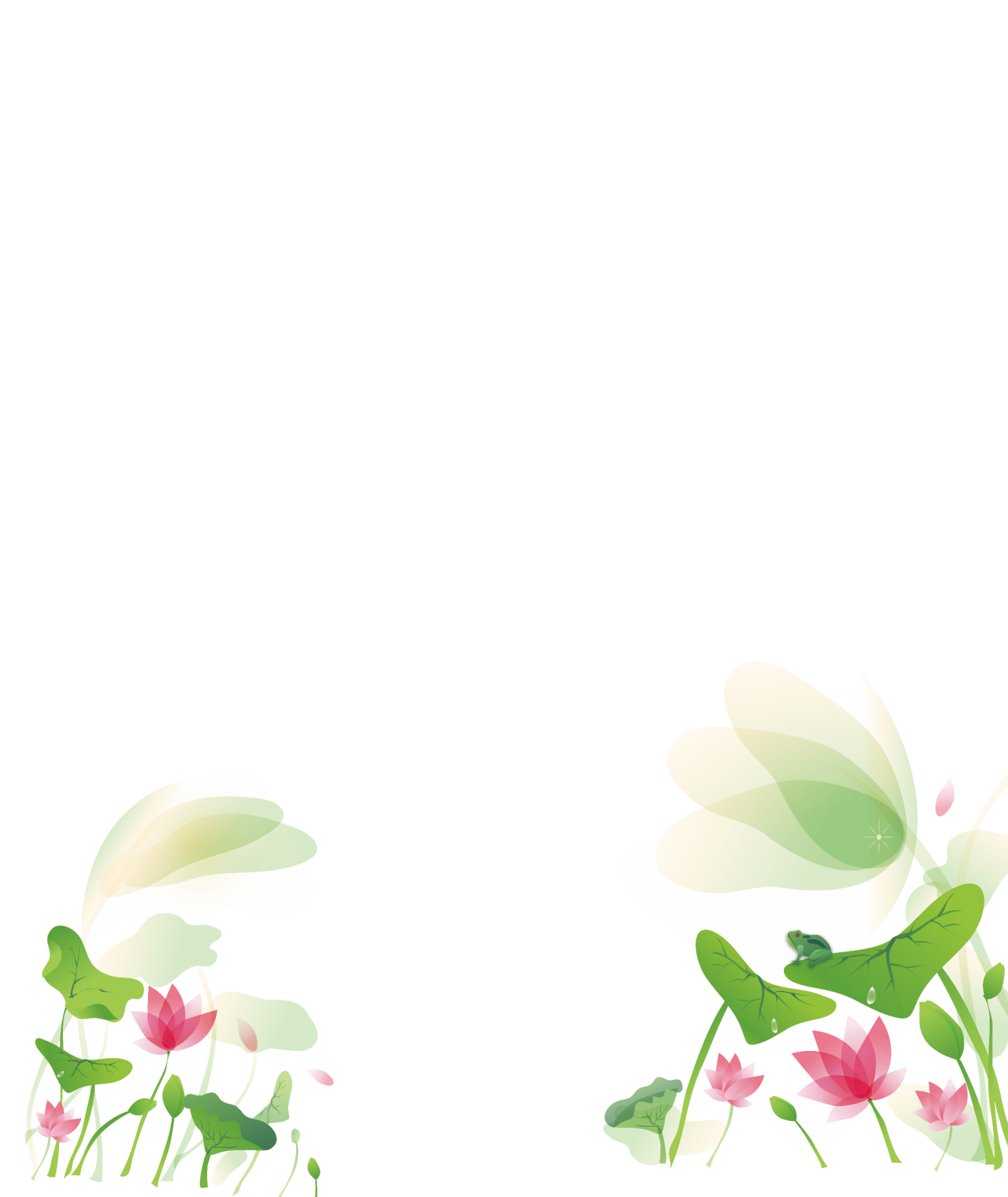 84 m
E
63 m
Diện tích Hình 
chữ nhật AEGD
Diện tích 
tam giác ABE
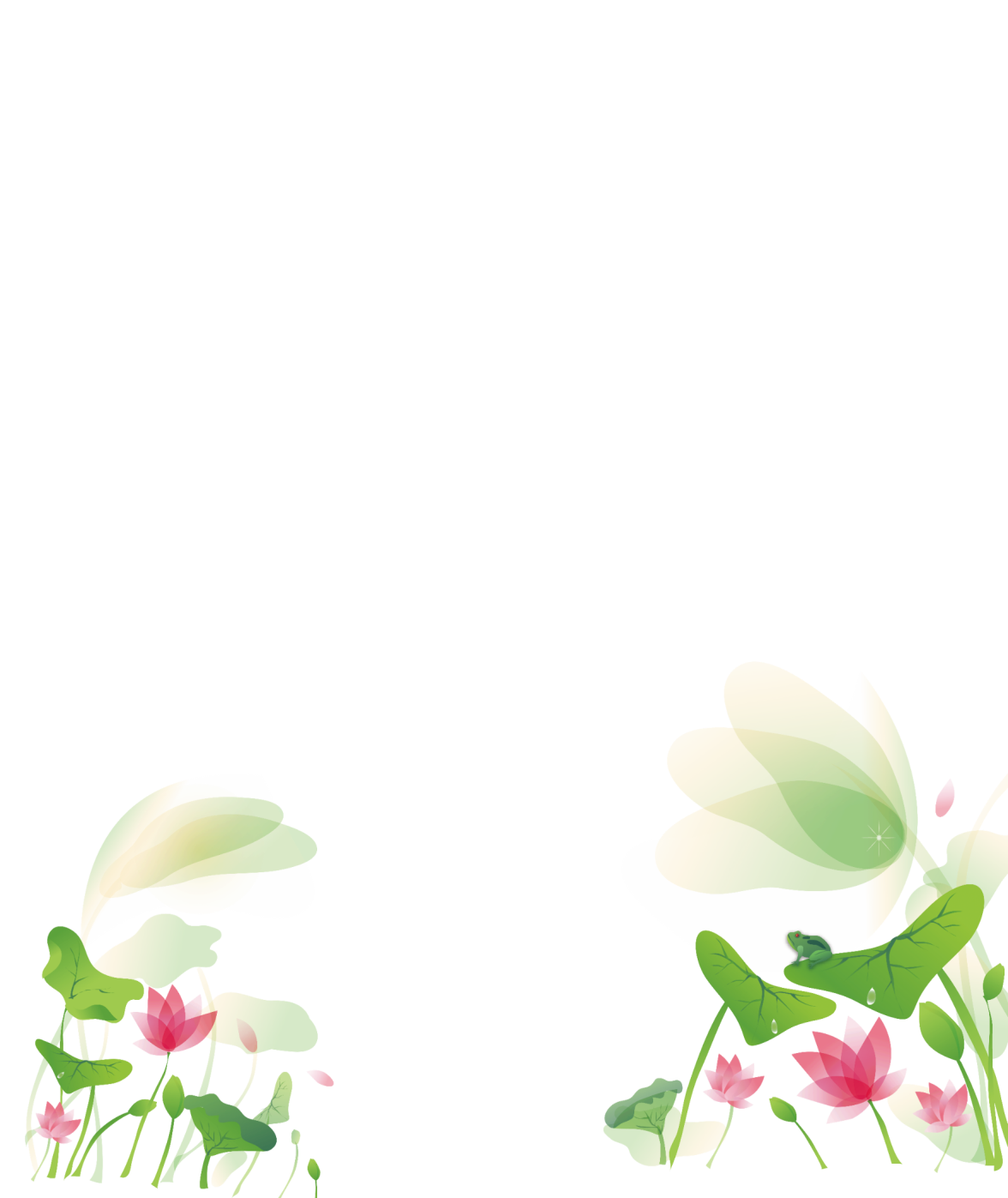 30 m
D
G
C
Diện tích 
tam giác BGC
Bài 1.SGK.tr105. Tính diện tích mảnh đất có hình dạng như hình vẽ dưới đây, biết:       AD = 63 m; AE = 84 m; BE = 28 m; GC = 30 m.
Nhận xét: Mảnh đất được tách thành 3 mảnh nhỏ hơn là ABE, BGC, ADGE.
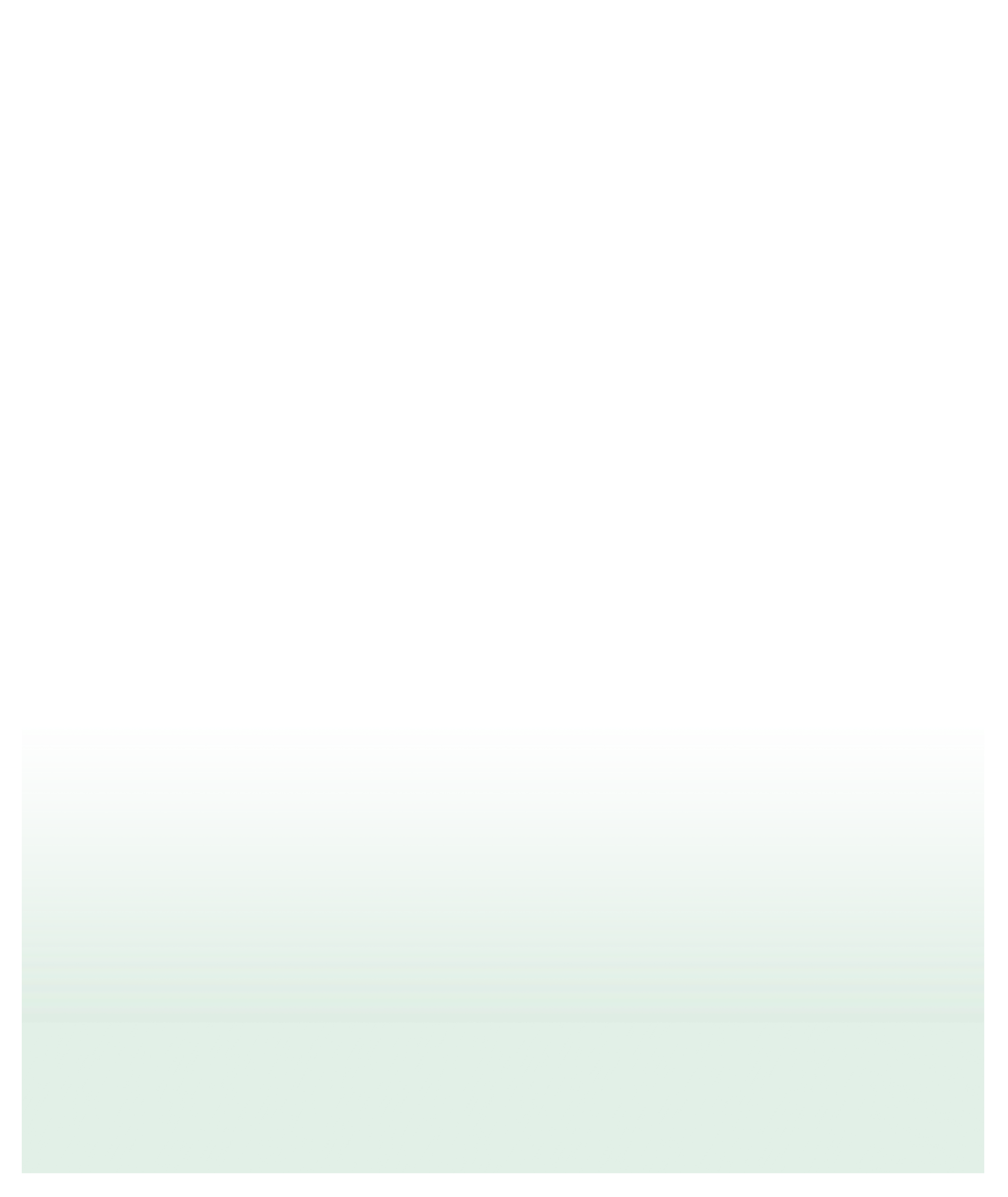 B
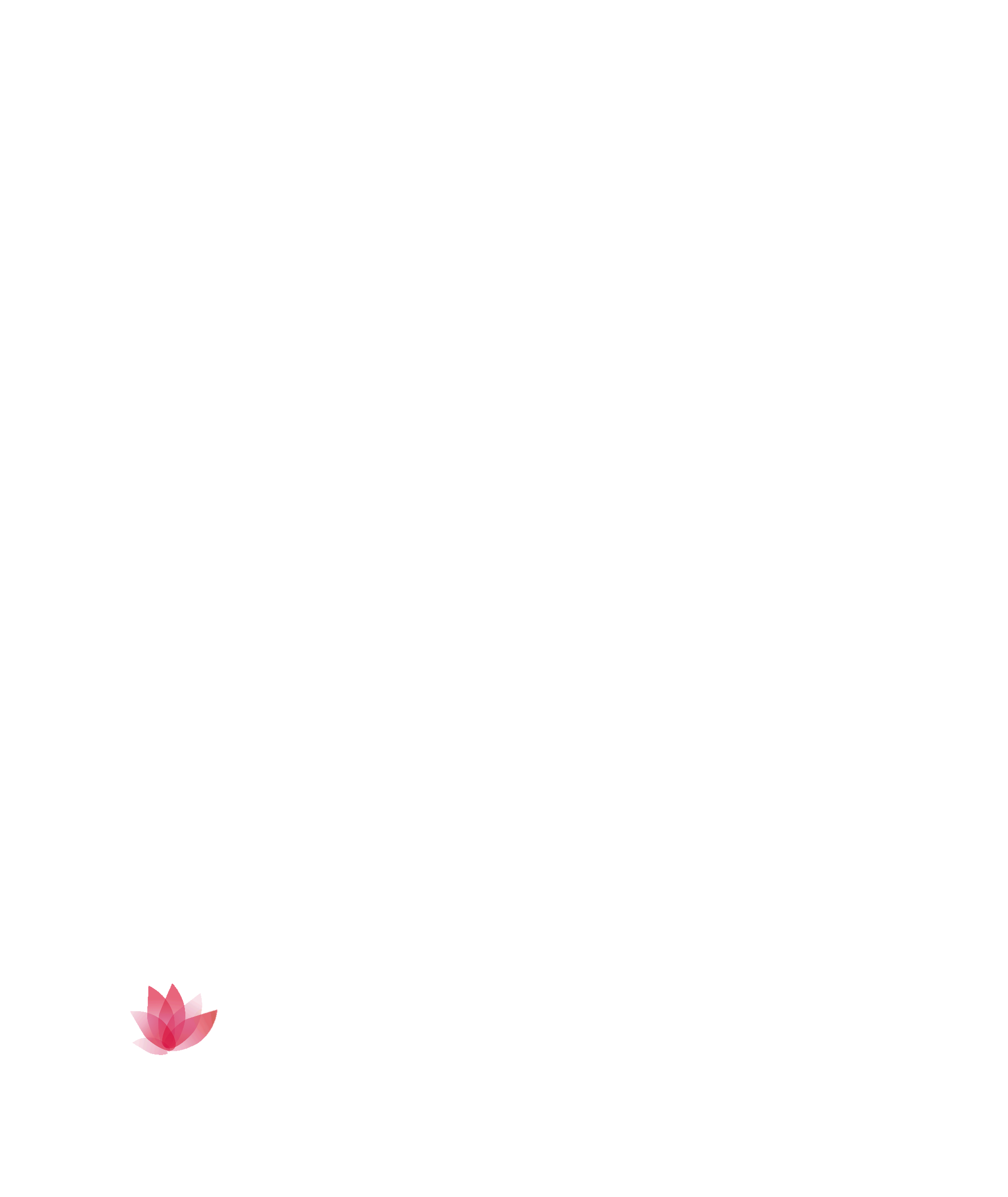 Diện tích tam giác ABE là:
28 m
Diện tích tam giác BGC là:
A
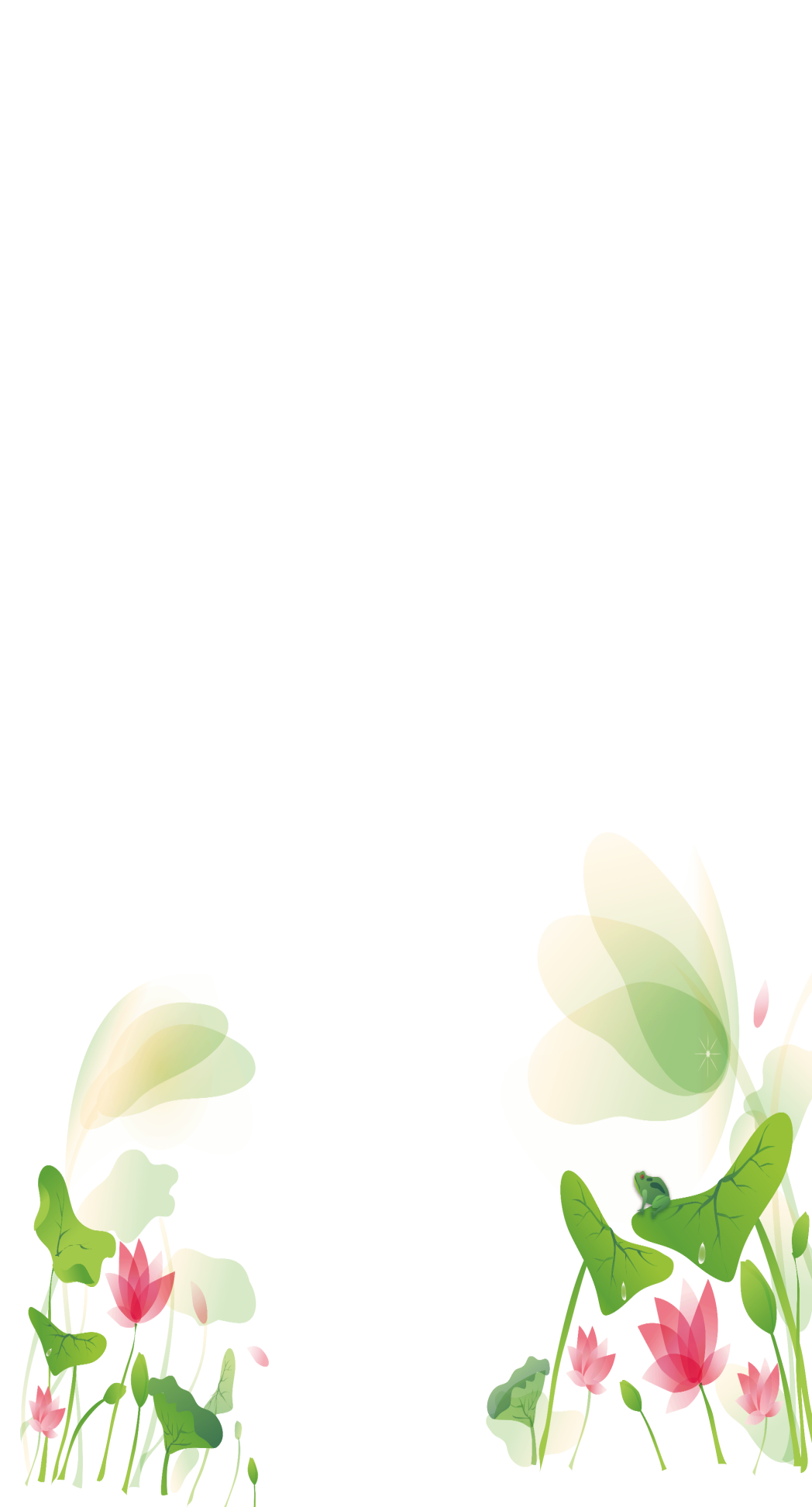 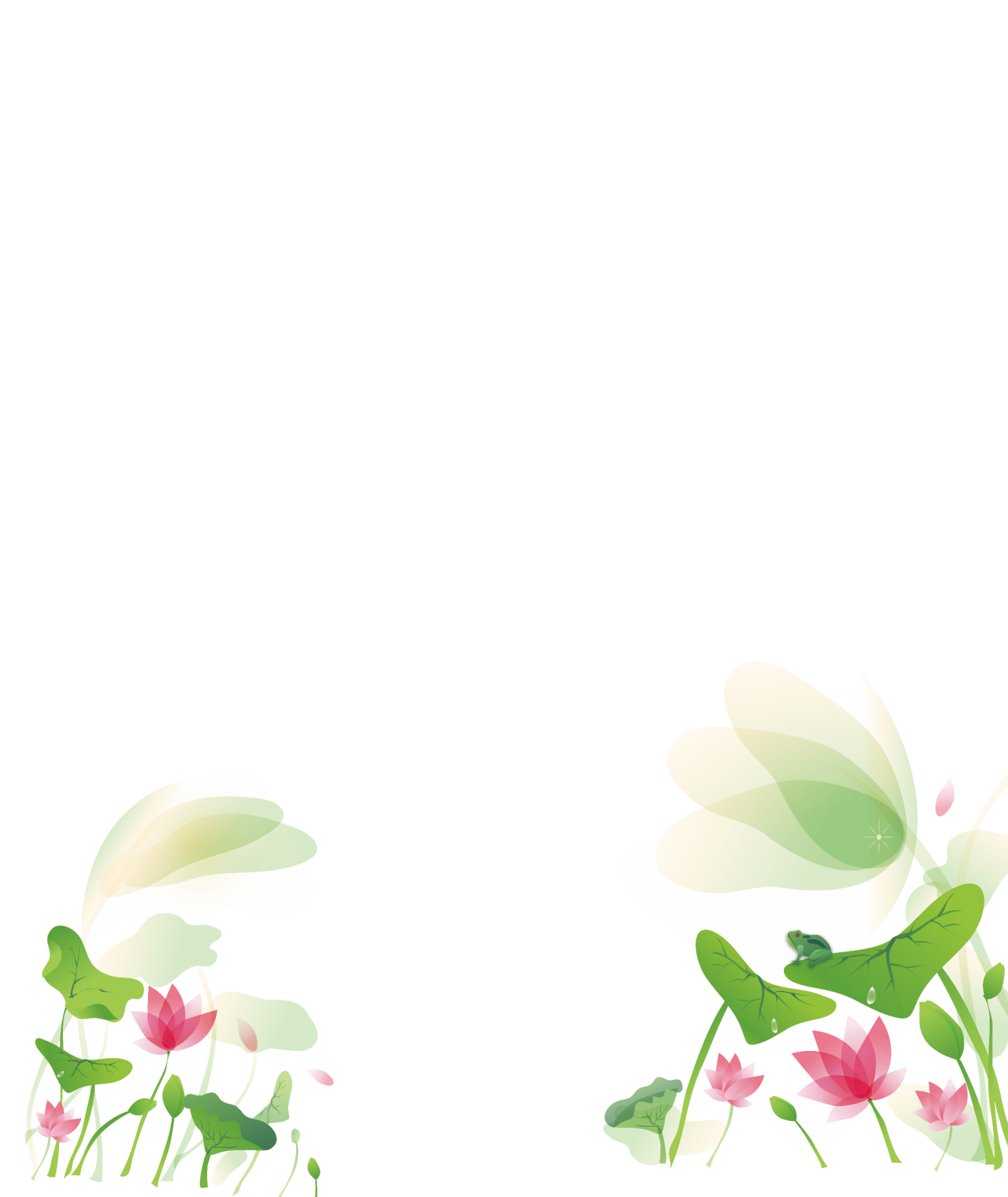 84 m
E
Diện tích hình chữ nhật ADGE là:
63 m
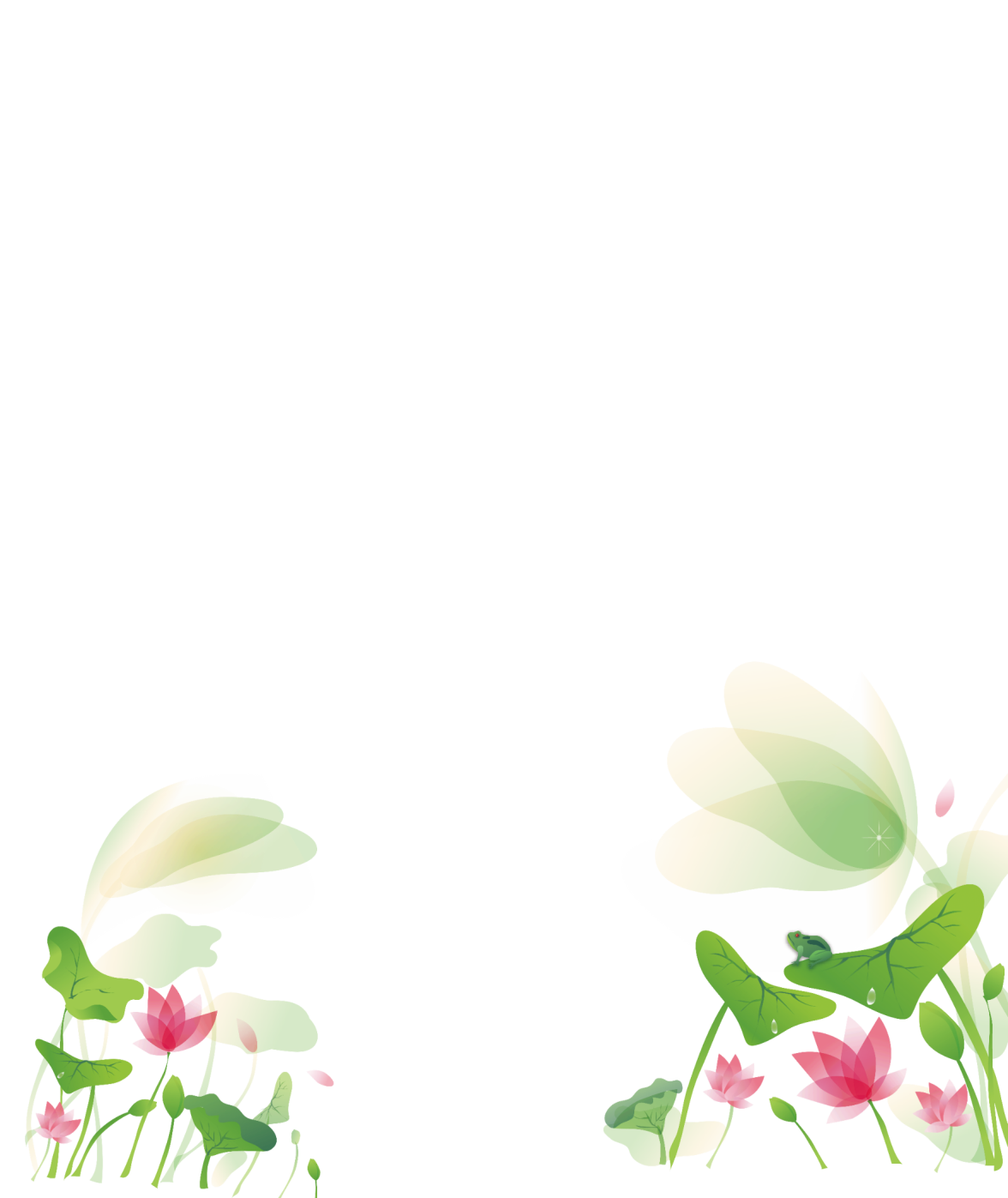 Diện tích mảnh đất là:
30 m
D
G
C
Đáp số: 7833 m2
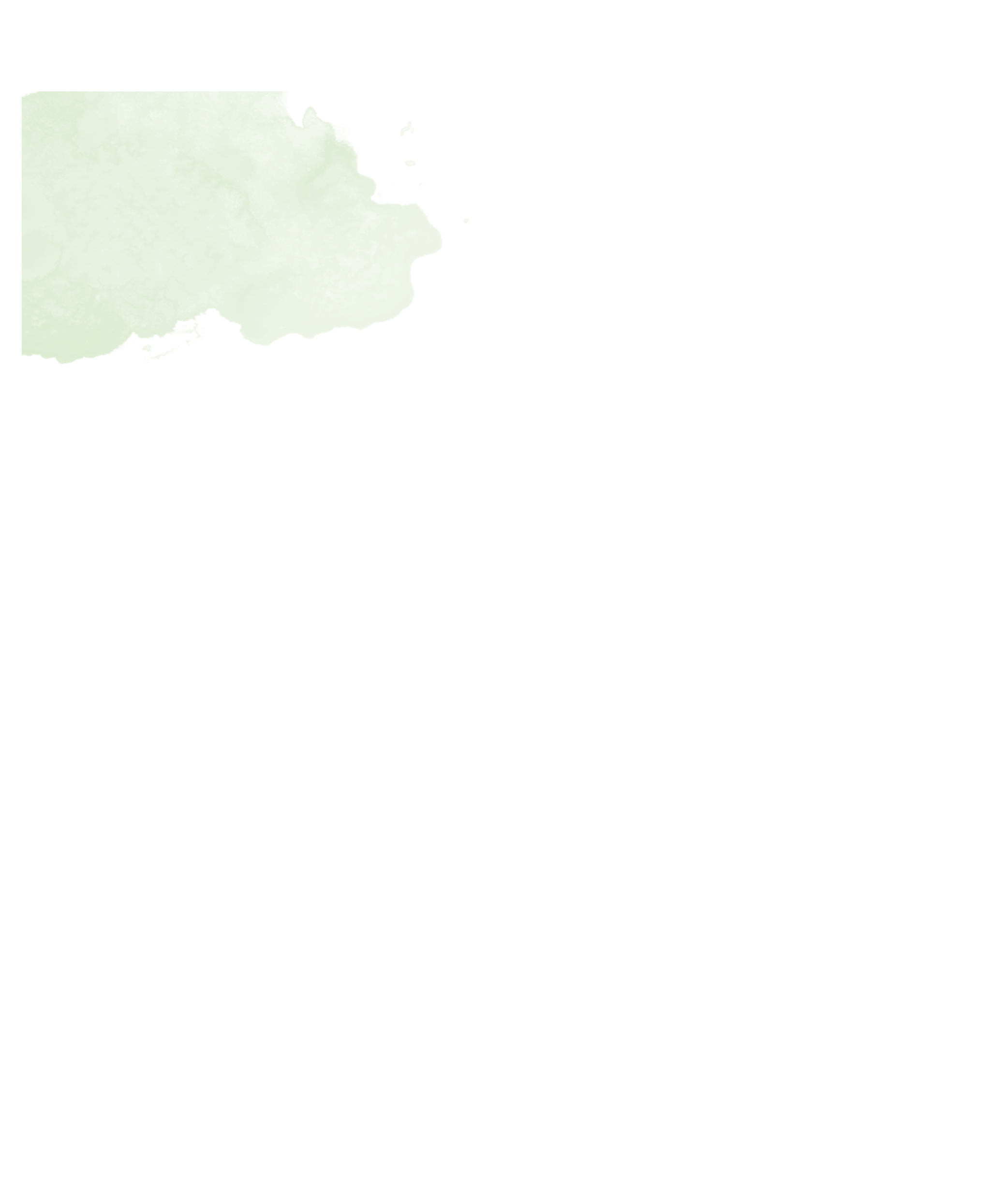 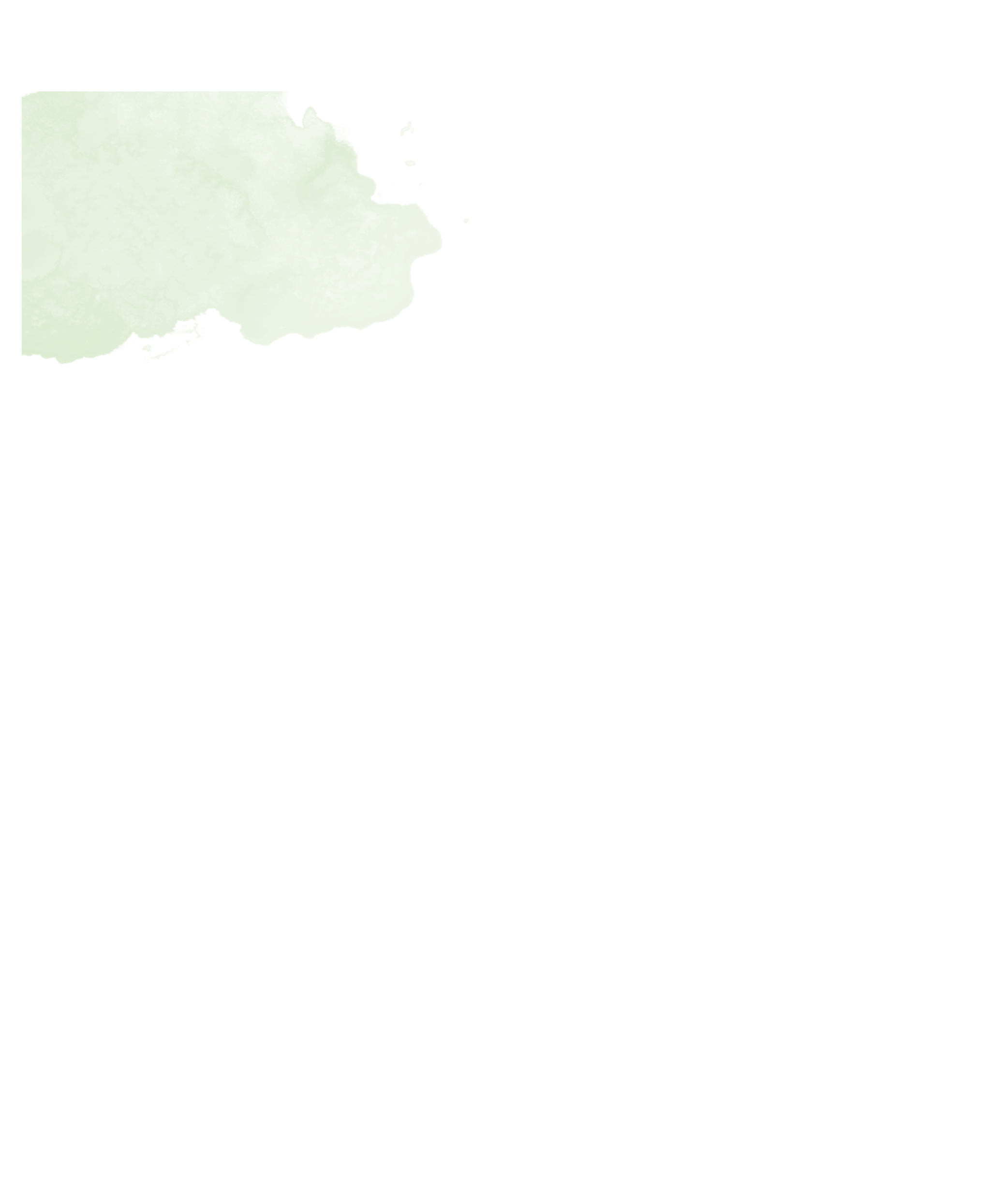 C
Bài 2.SGK.tr106. Tính diện tích mảnh đất có      hình dạng như hình vẽ dưới đây, biết: 	BM = 20,8 m; 
	CN = 38 m; 
	AM = 24,5 m; 
	MN = 37,4 m; 
	ND = 25,3 m;
B
38 m
20,8 m
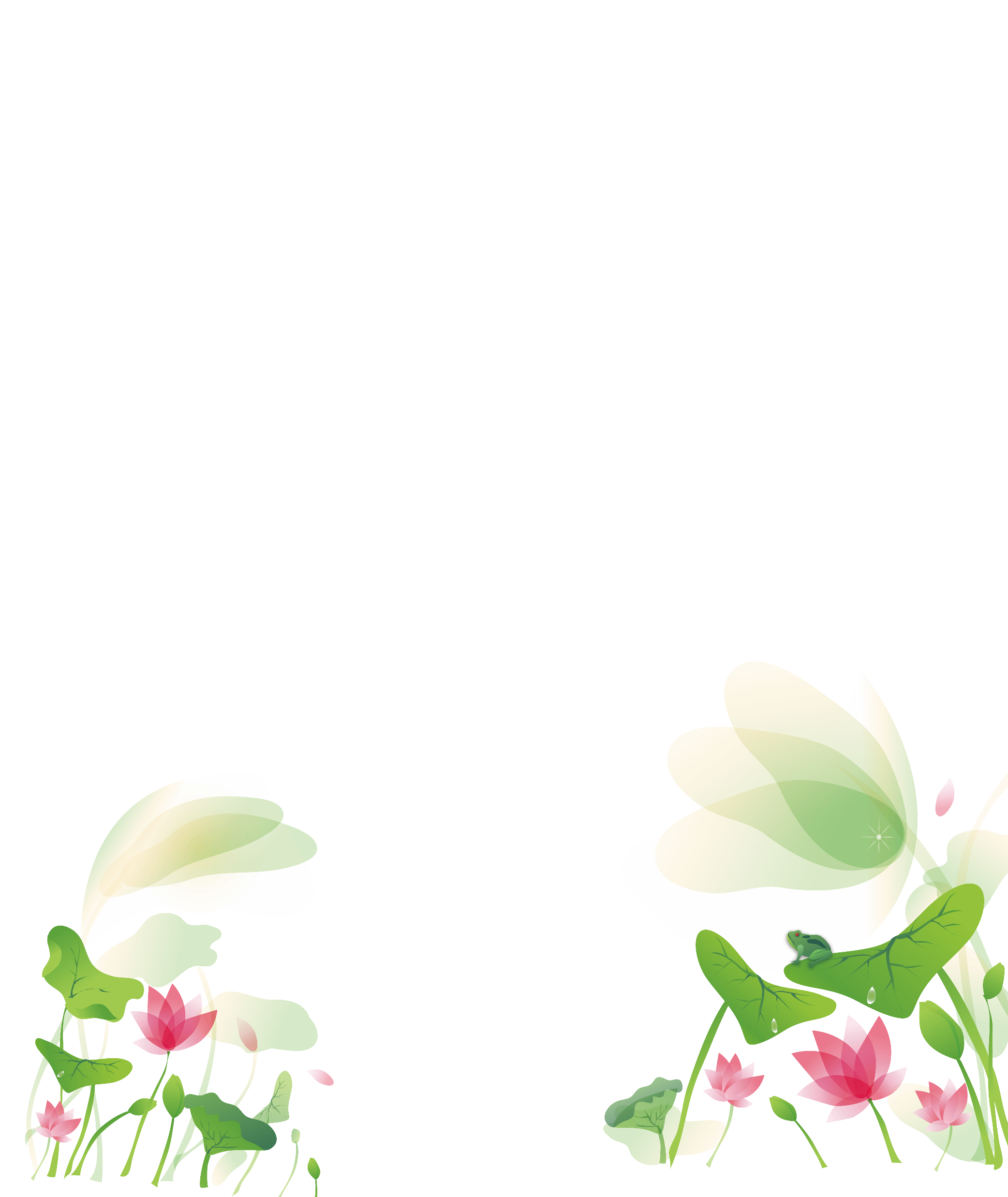 24,5 m
37,4 m
25,3 m
D
A
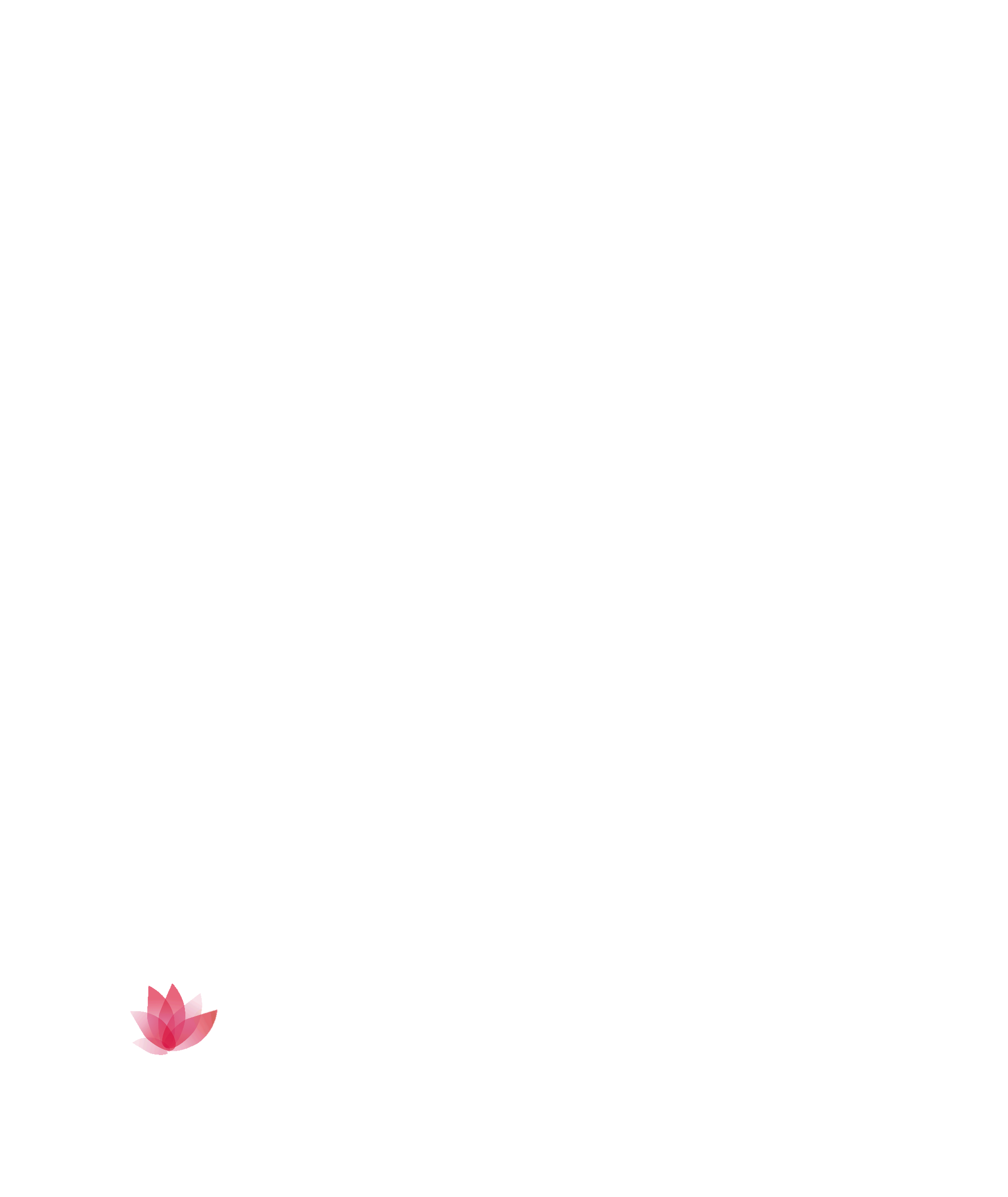 N
M
Nhận xét: Mảnh đất được tách thành 3 mảnh nhỏ hơn là ABM, BMNC, CND.
DIỆN TÍCH MẢNH ĐẤT
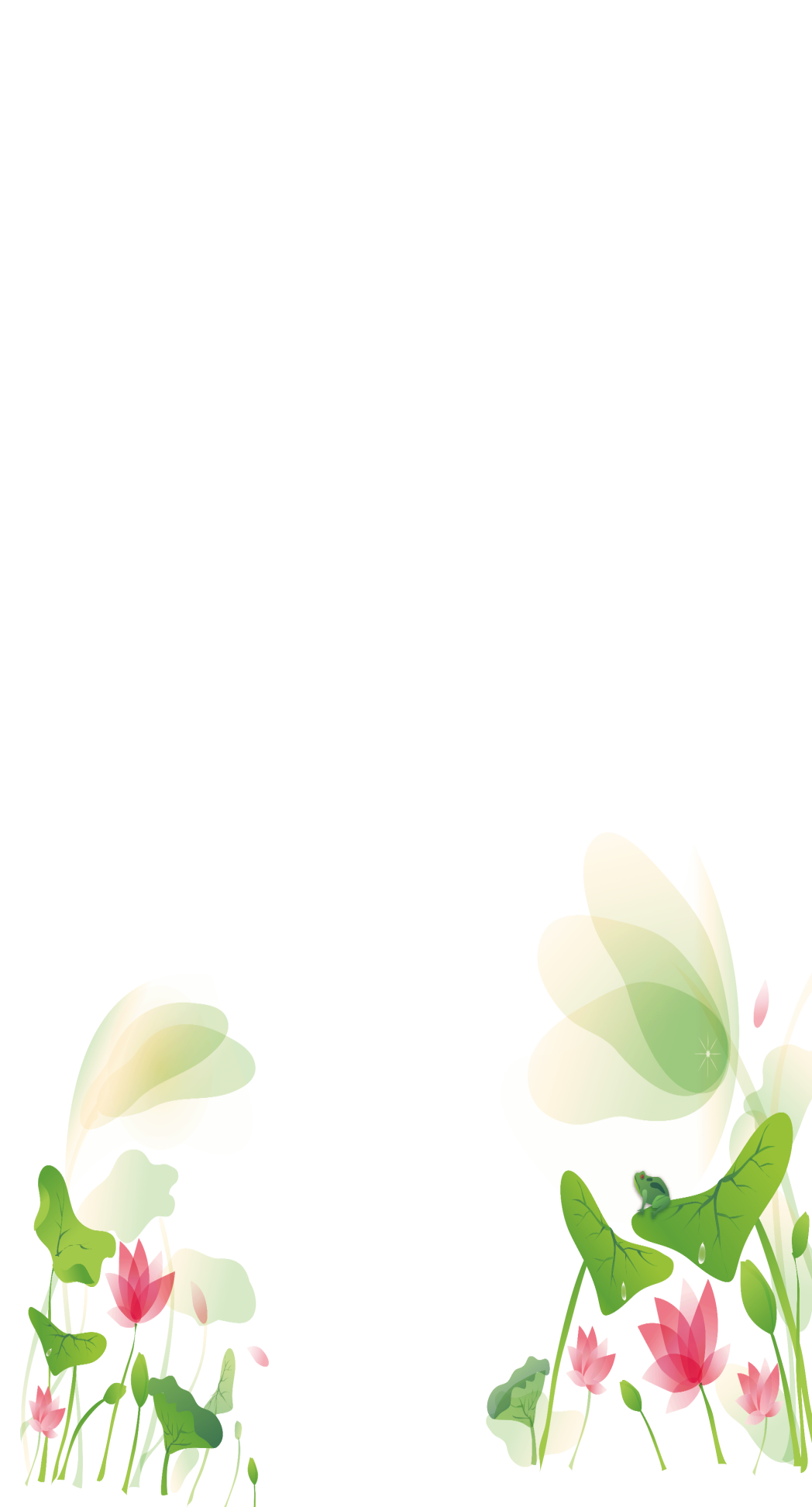 Diện tích Hình 
tam giác CND
Diện tích 
tam giác ABM
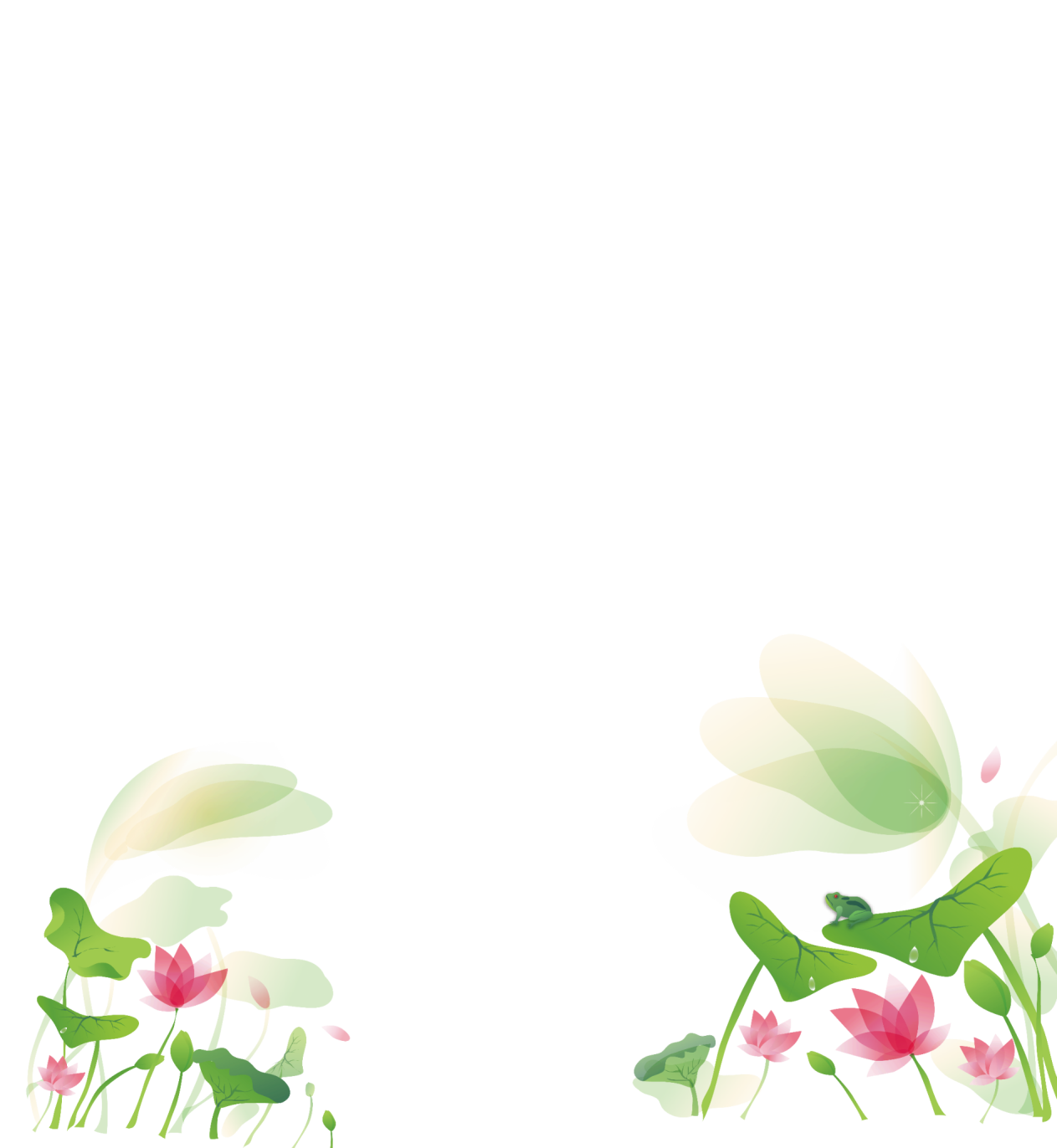 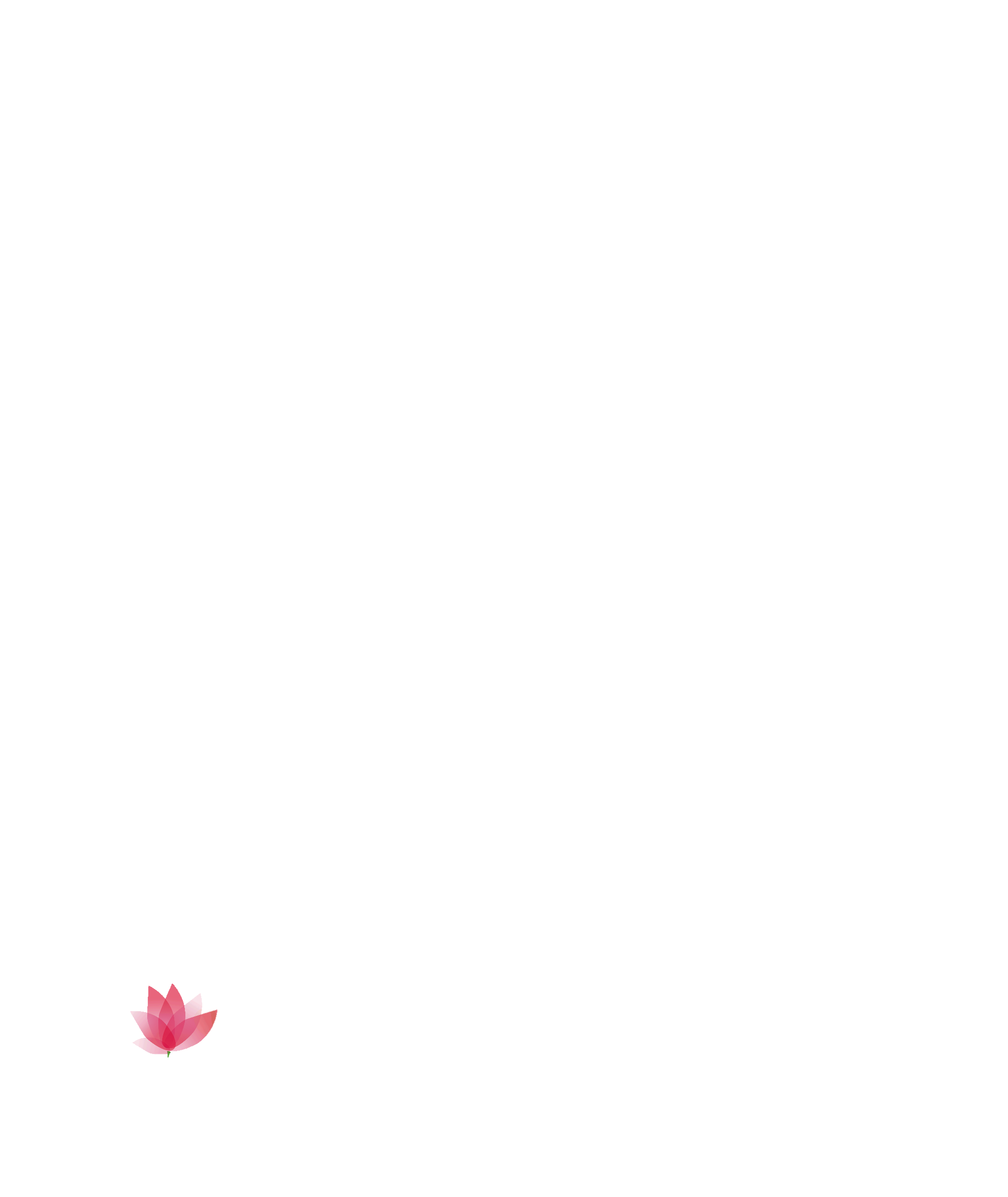 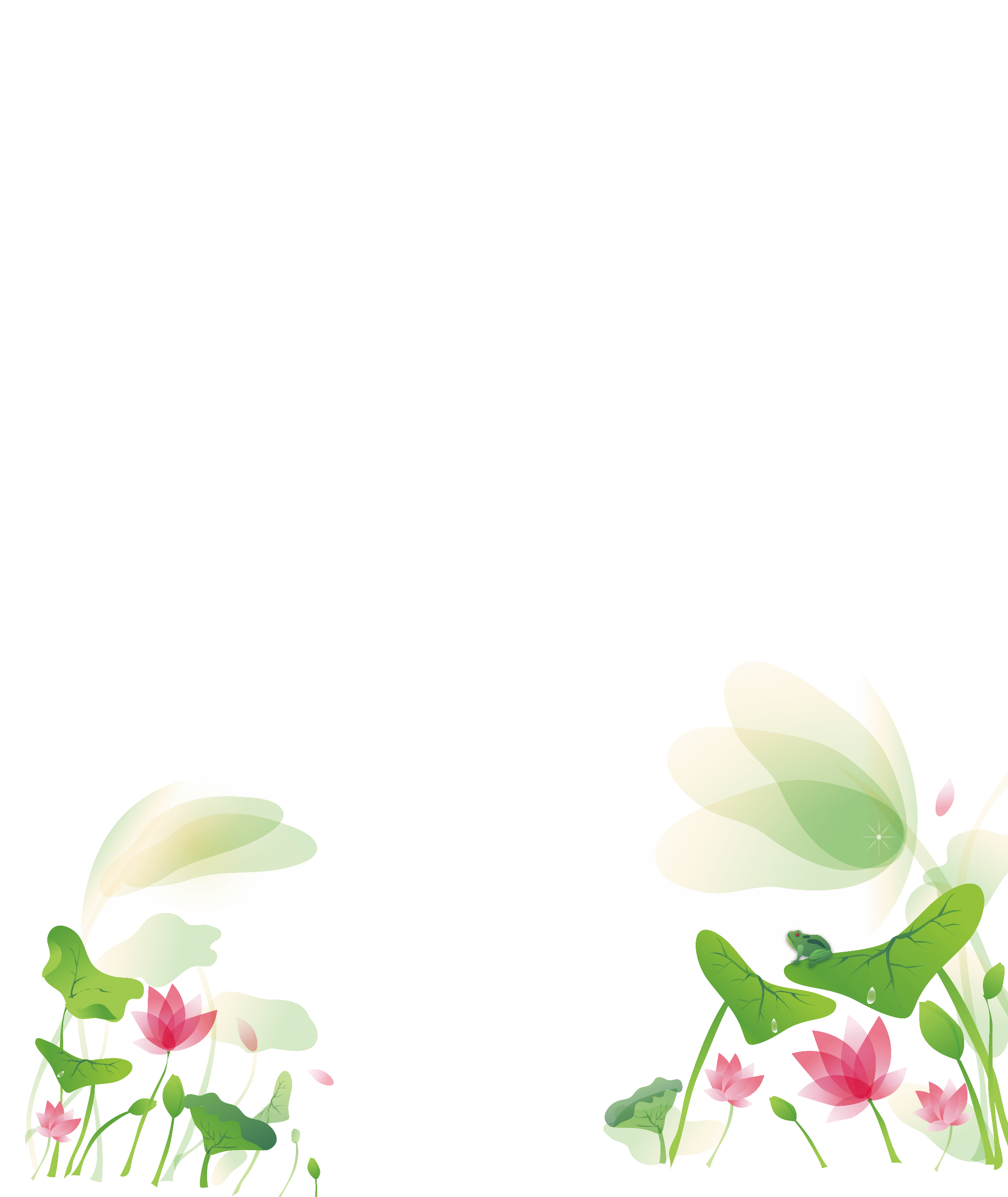 Diện tích hình thang vuông BMNC
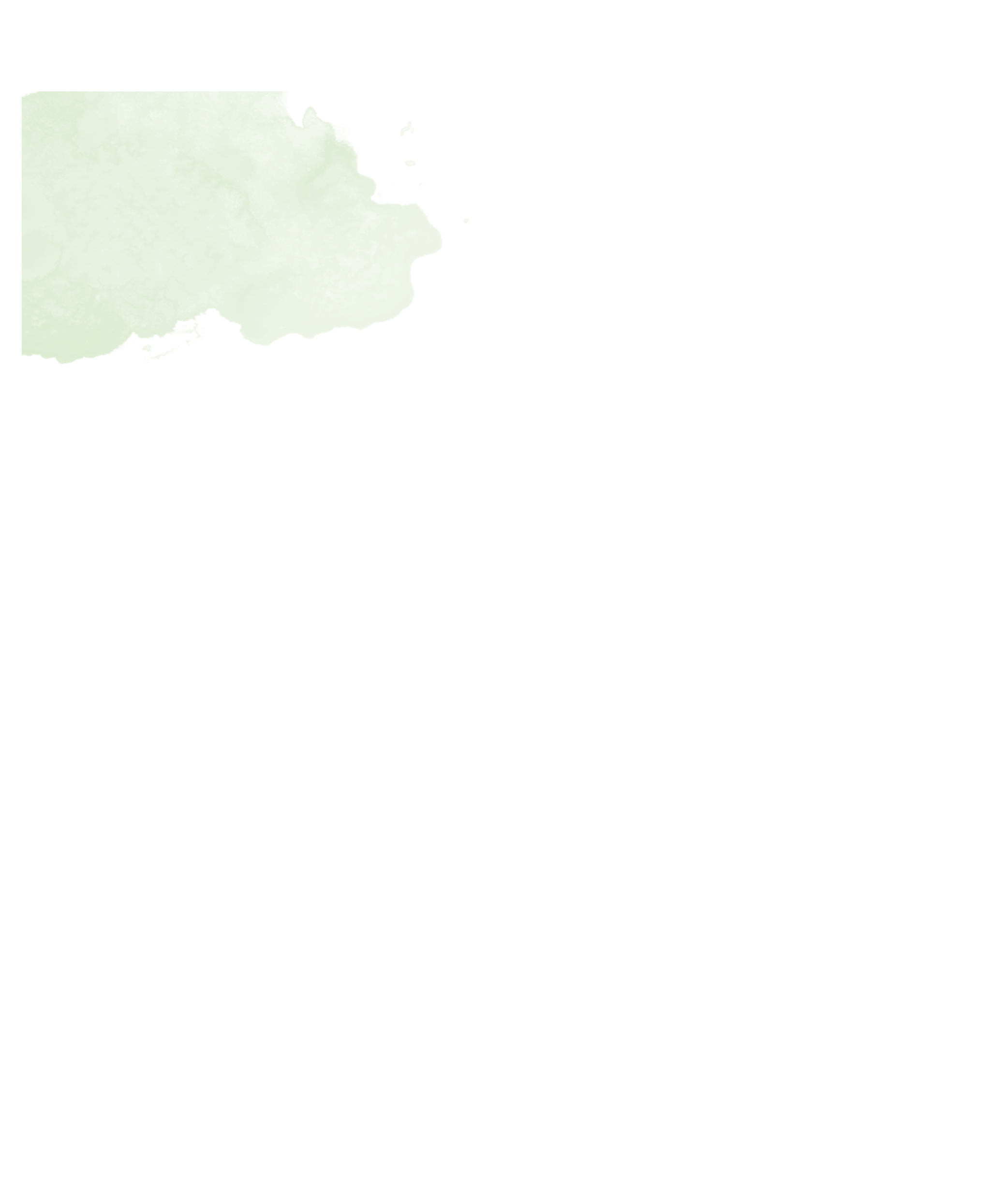 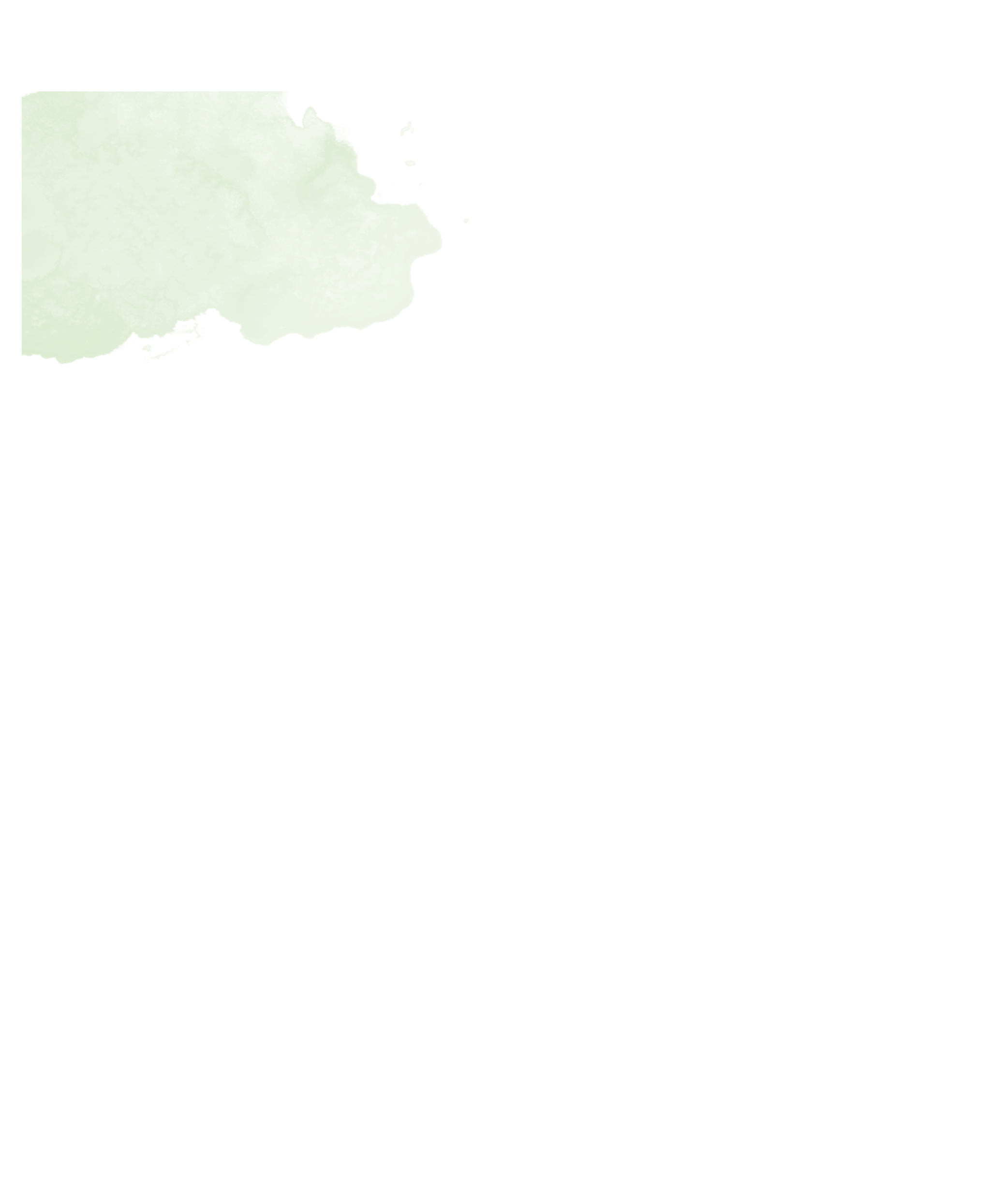 C
Bài 2.SGK.tr106. Tính diện tích mảnh đất có      hình dạng như hình vẽ dưới đây, biết: 	BM = 20,8 m; 
	CN = 38 m; 
	AM = 24,5 m; 
	MN = 37,4 m; 
	ND = 25,3 m;
B
38 m
20,8 m
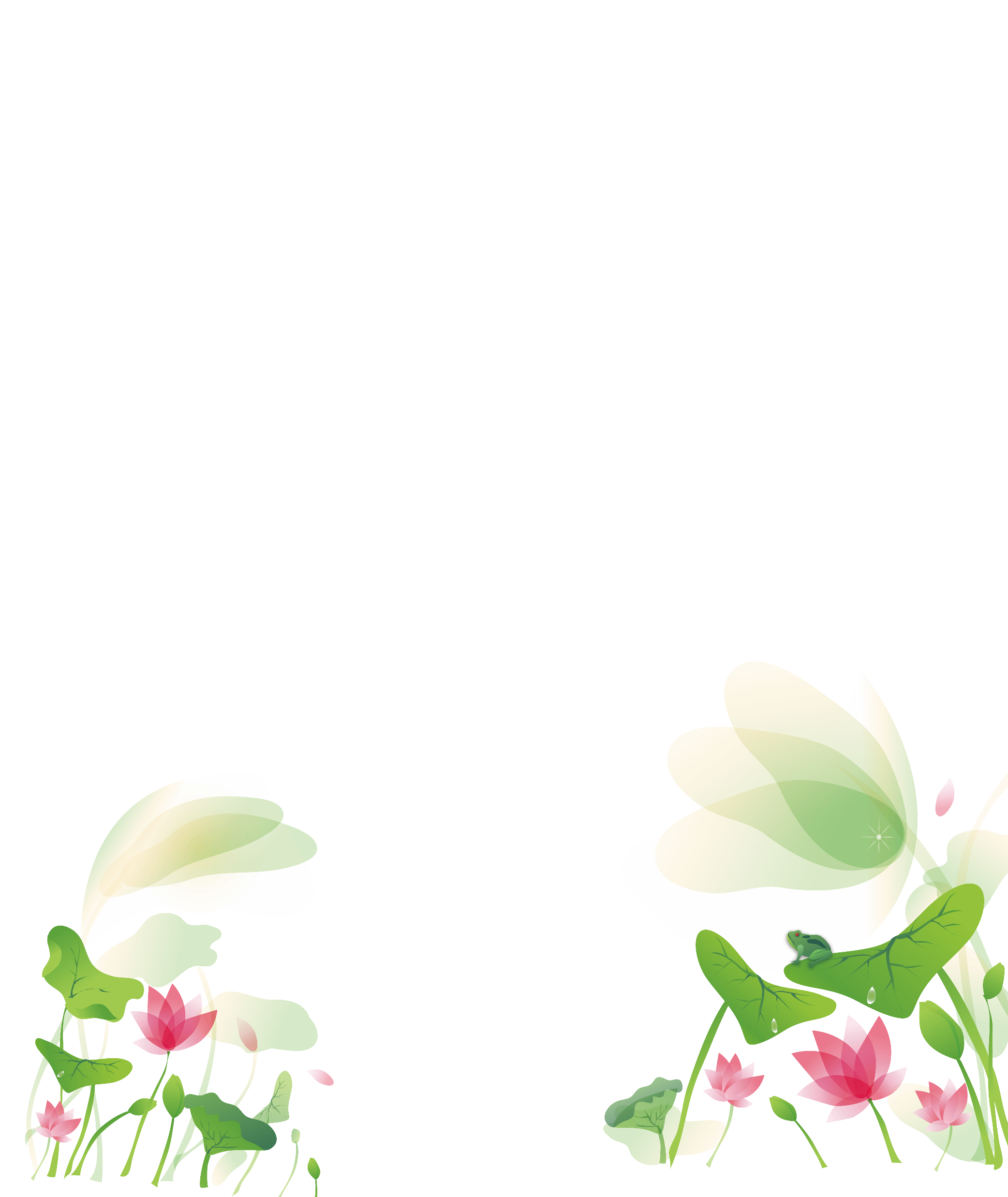 24,5 m
37,4 m
25,3 m
D
A
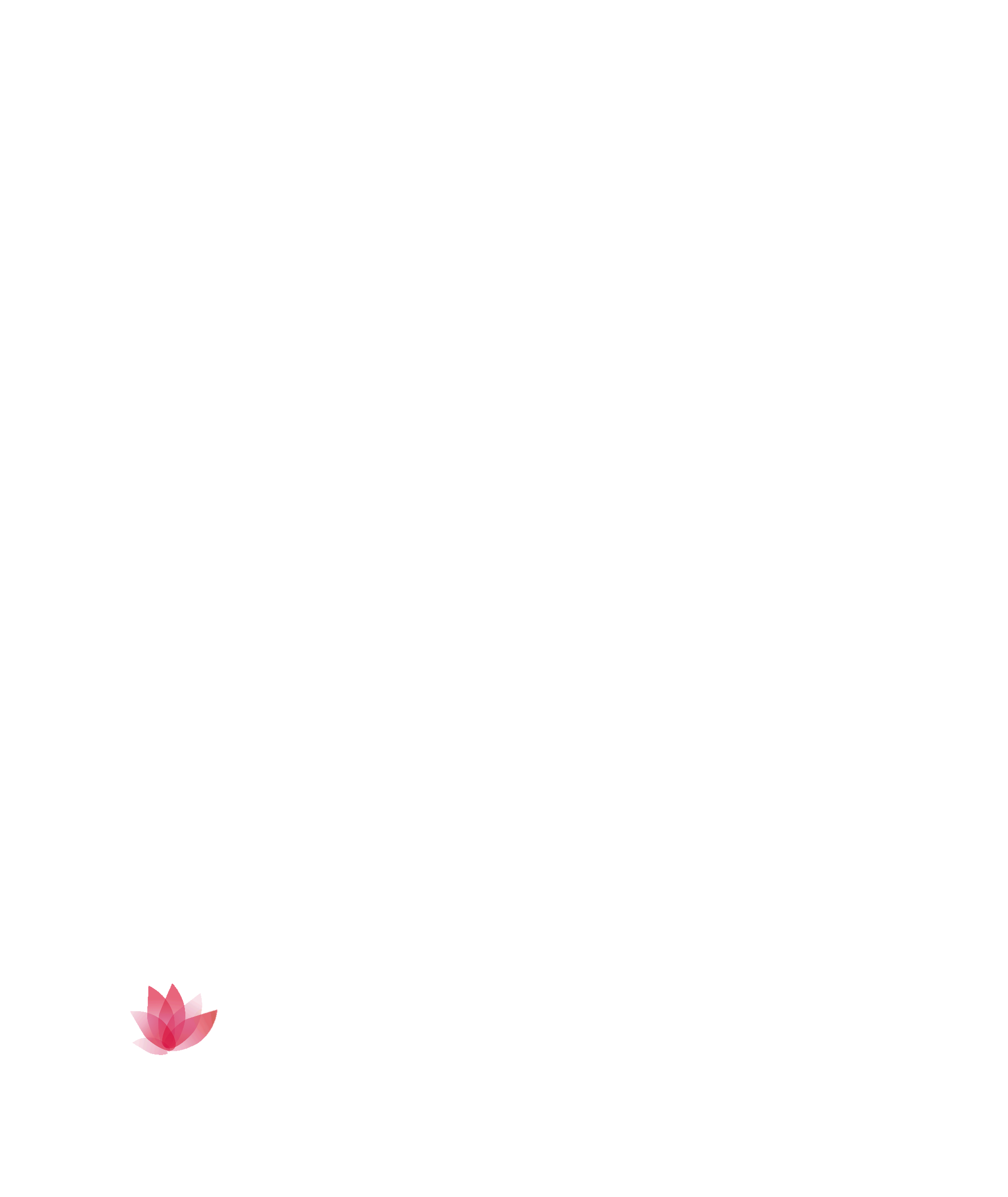 N
M
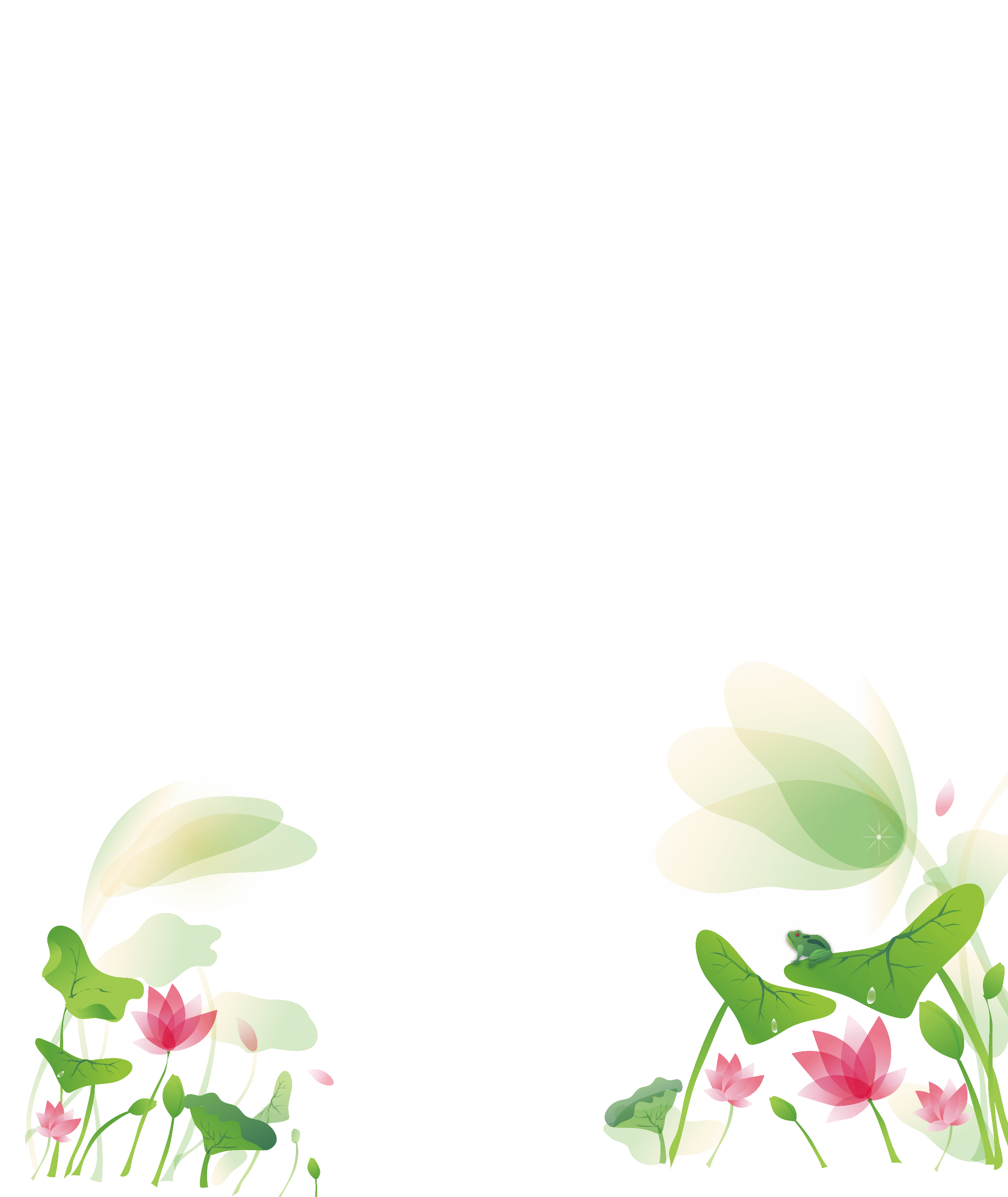 Nhận xét: Mảnh đất được tách thành 3 mảnh nhỏ hơn là ABM, BMNC, CND.
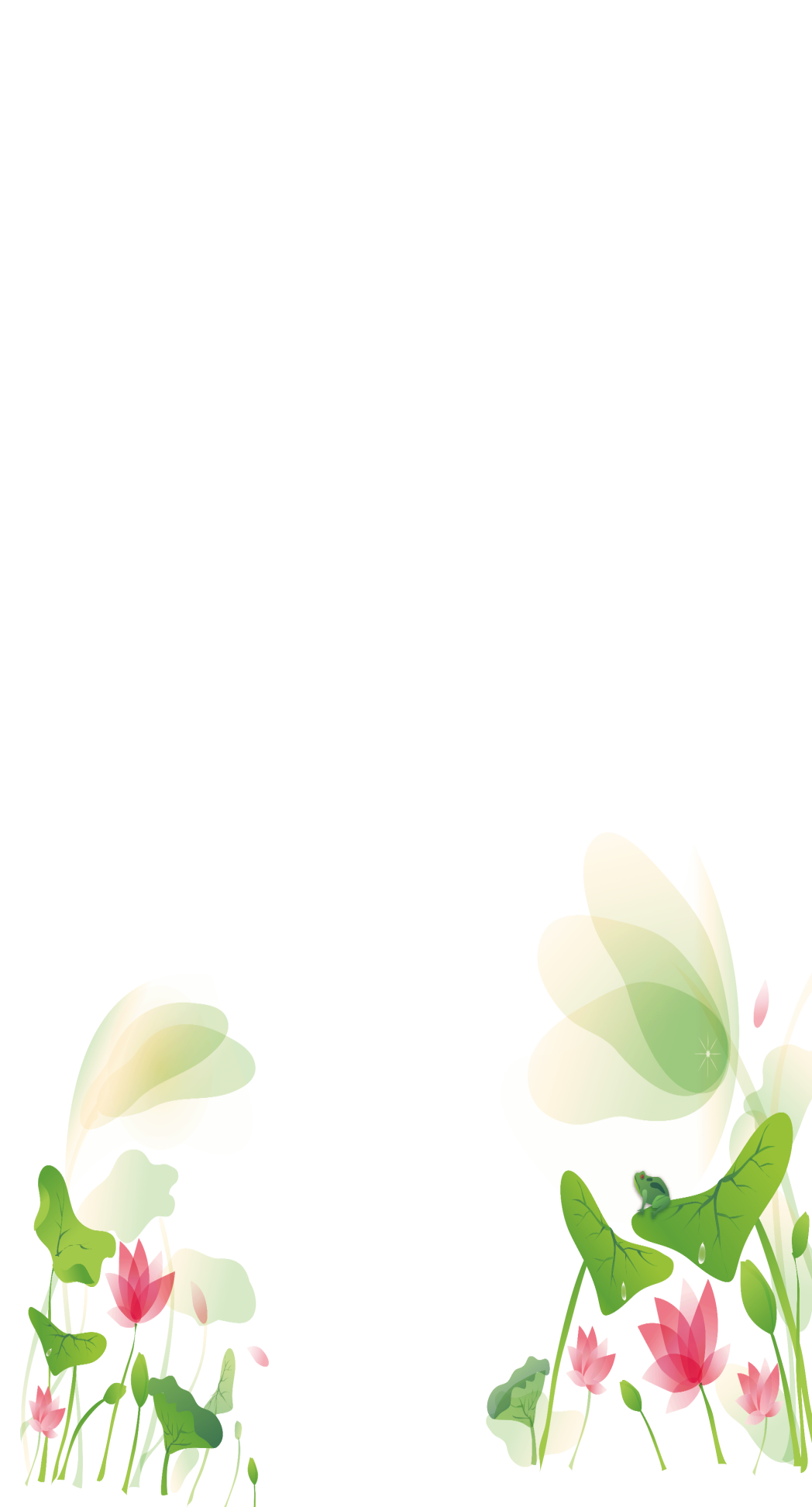 Diện tích tam giác ABM là:
Diện tích hình thang BMNC là:
Diện tích tam giác CND là:
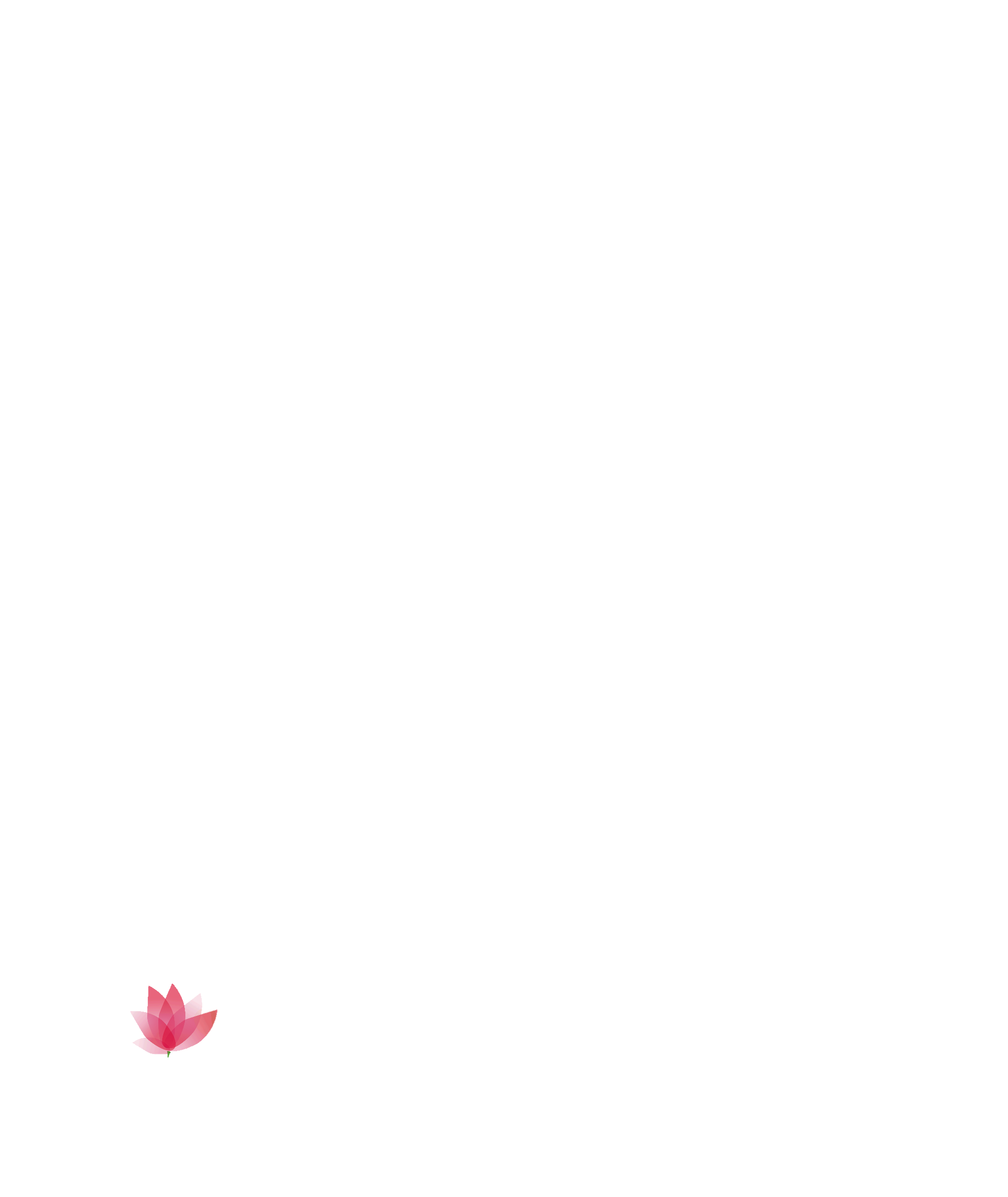 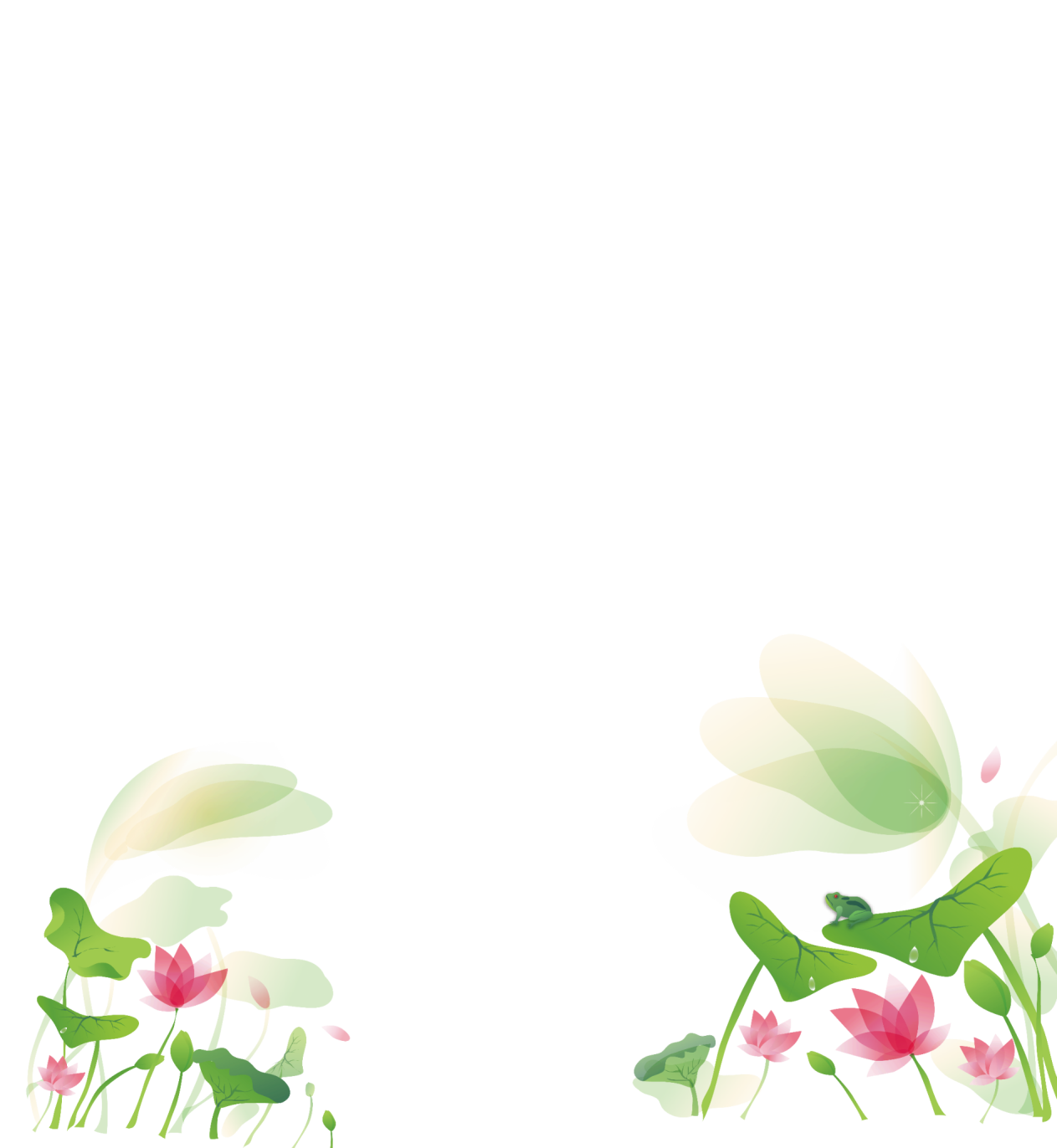 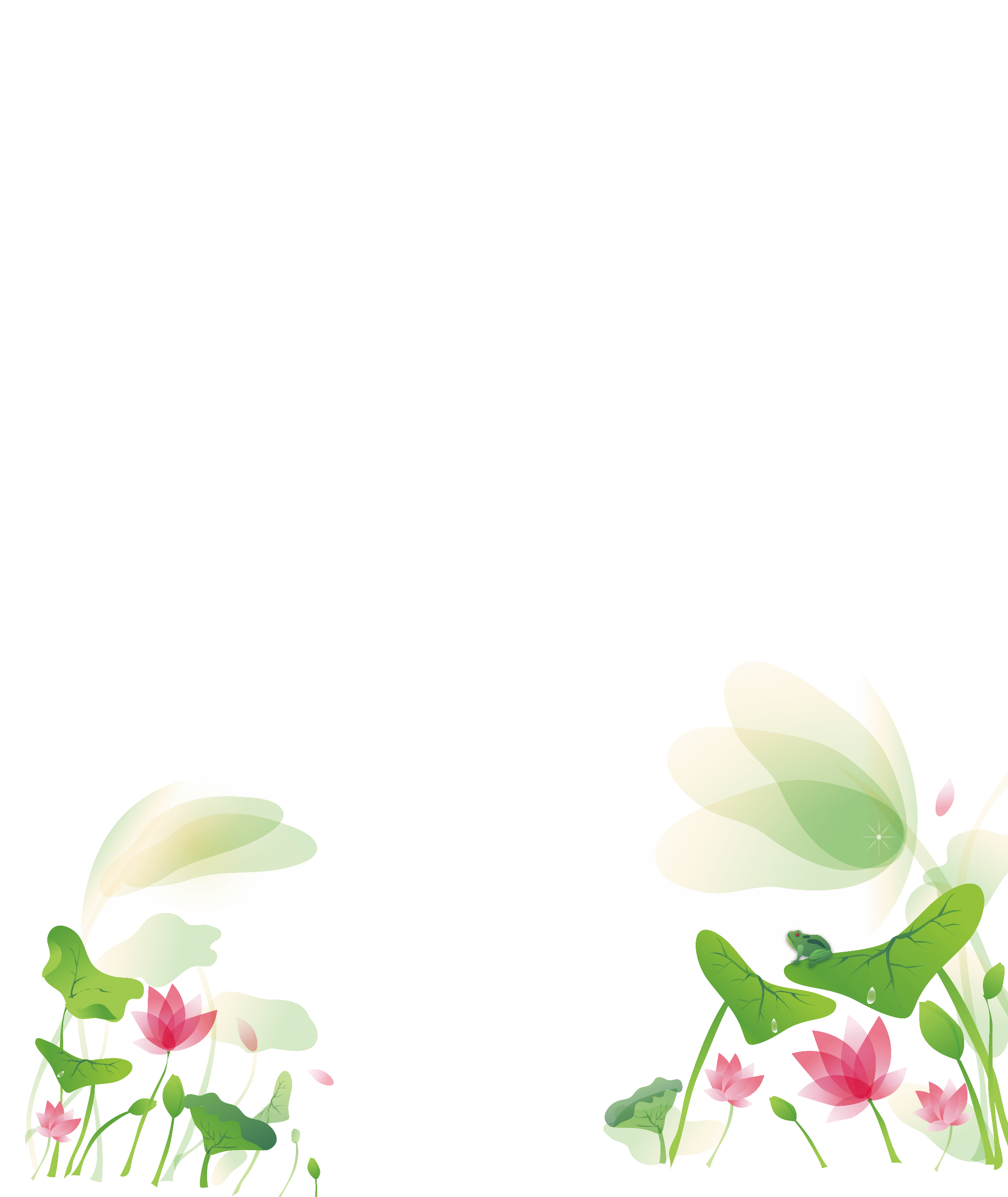 Diện tích mảnh đất là:
Đáp số: 1834,86 m2
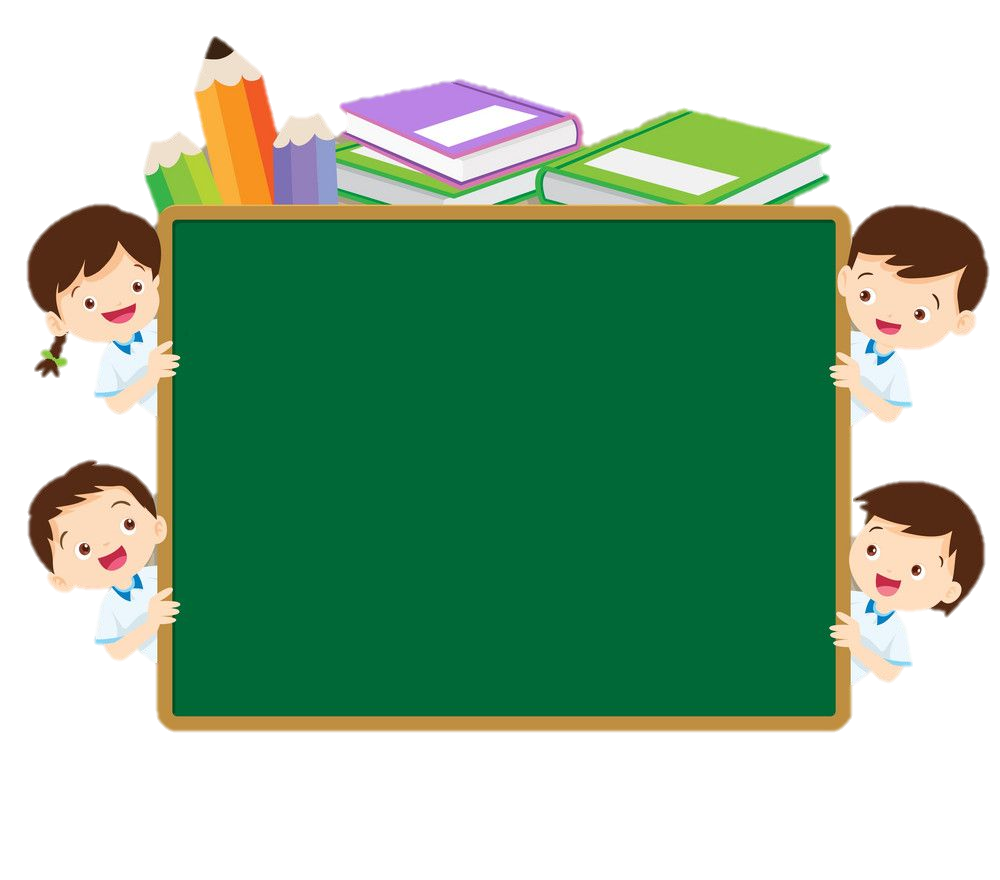 VẬN DỤNG
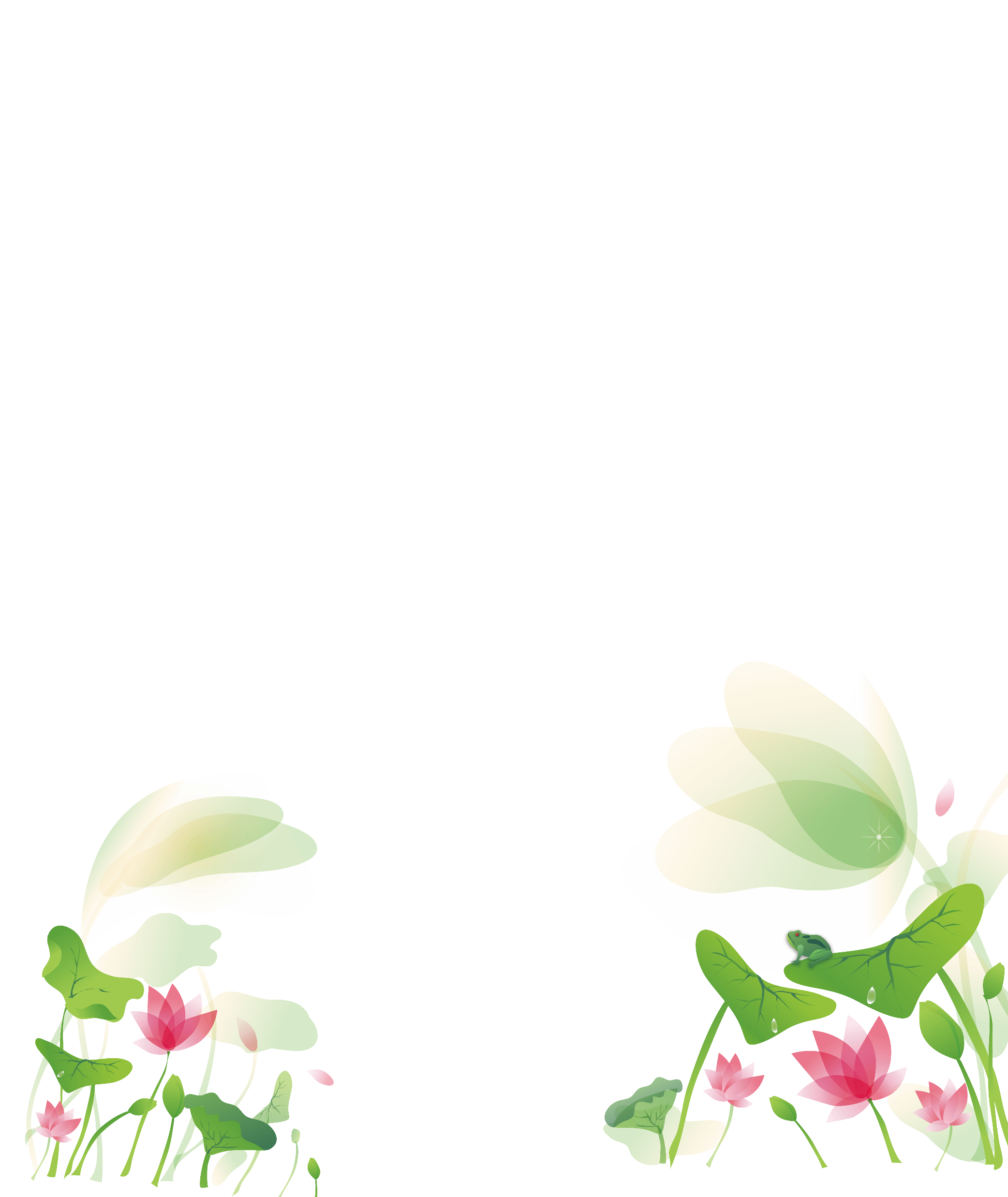 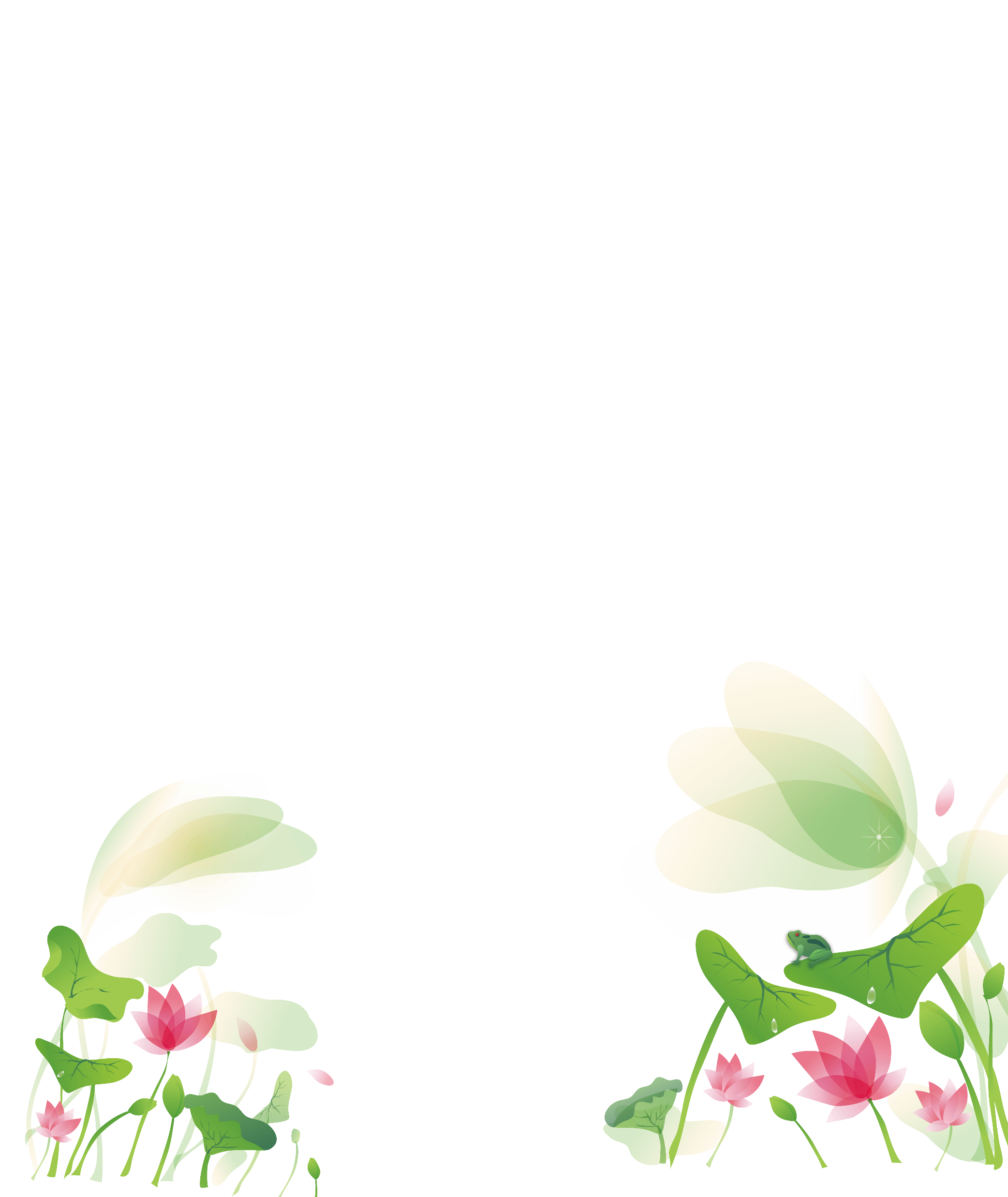 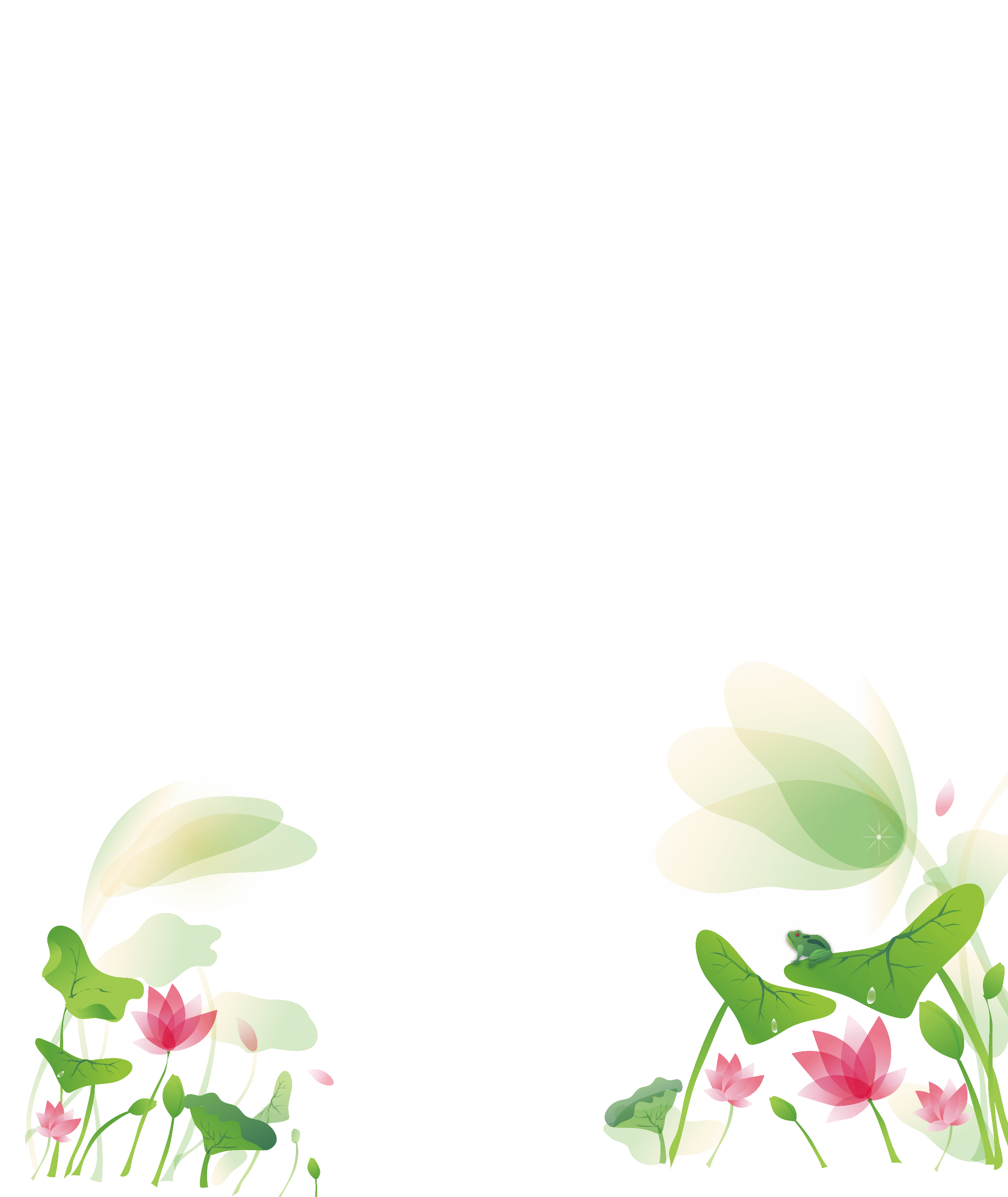 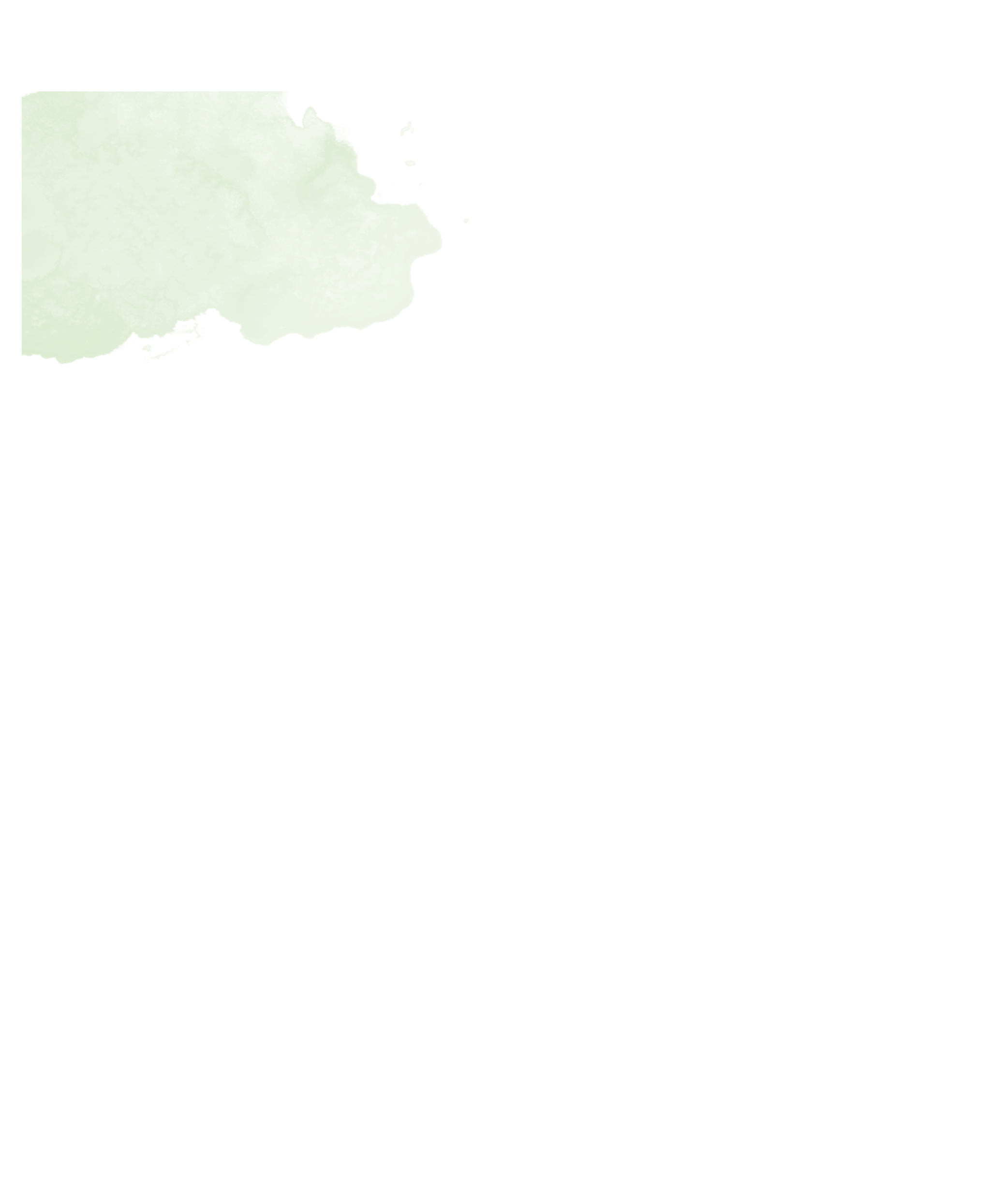 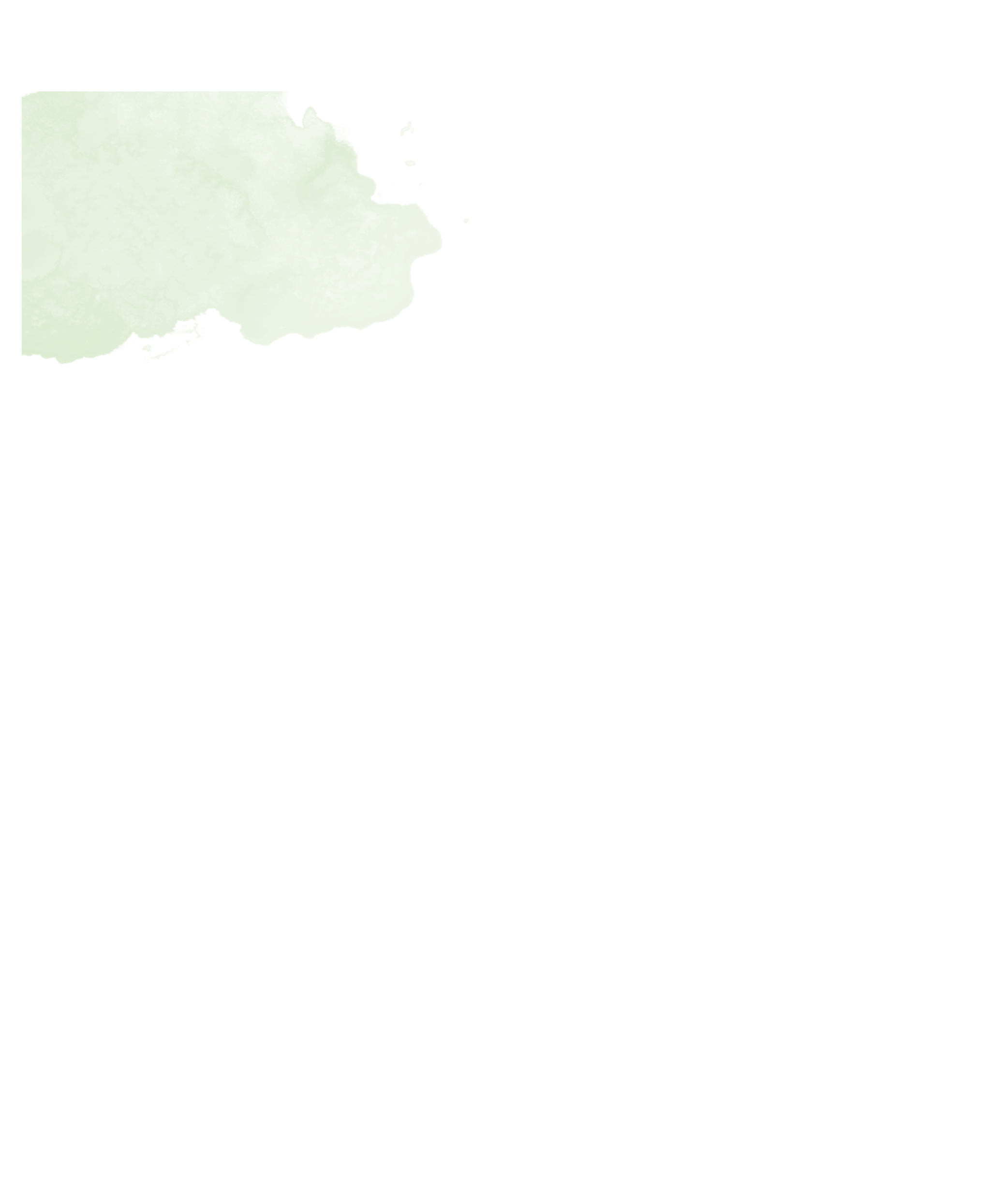 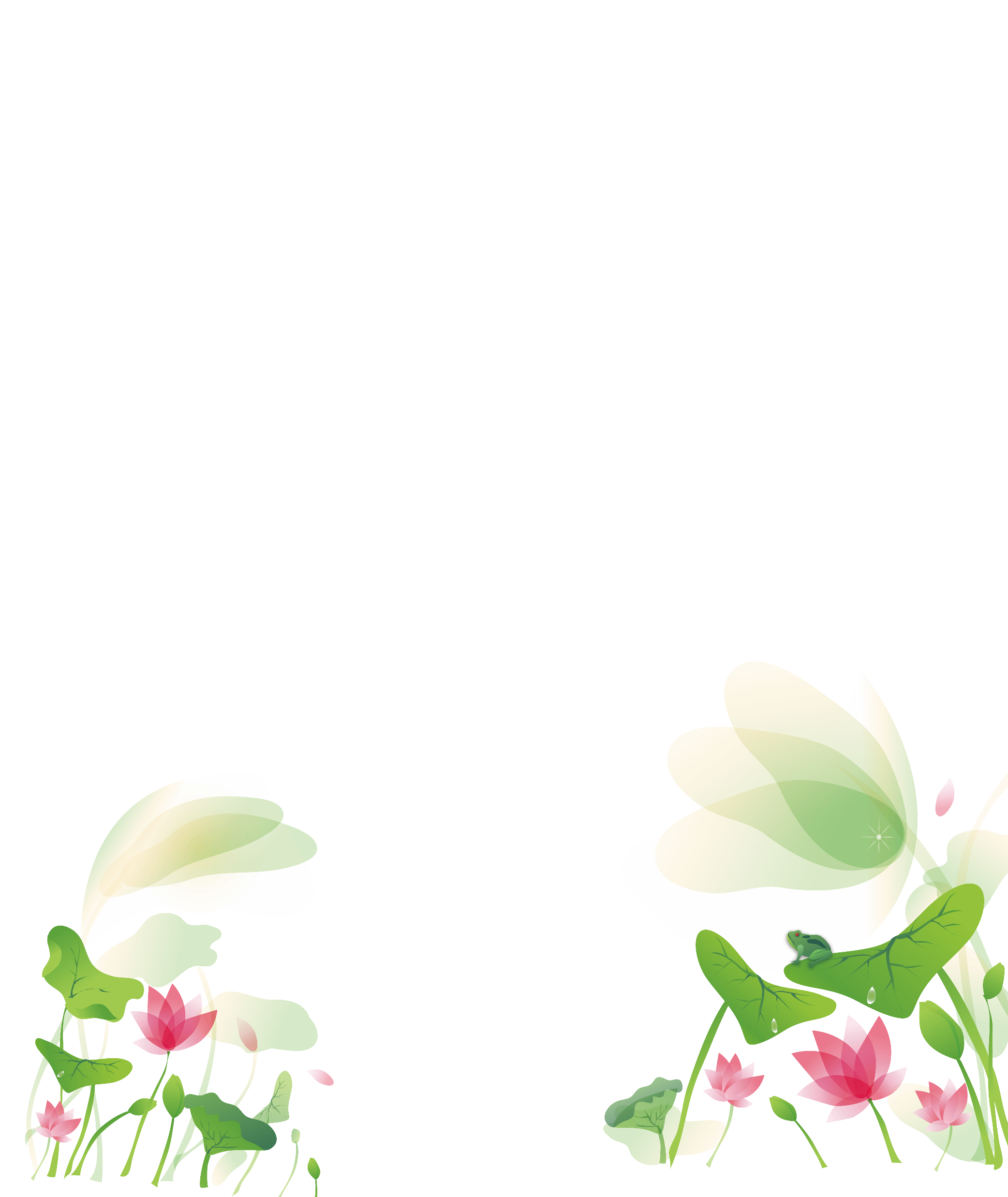 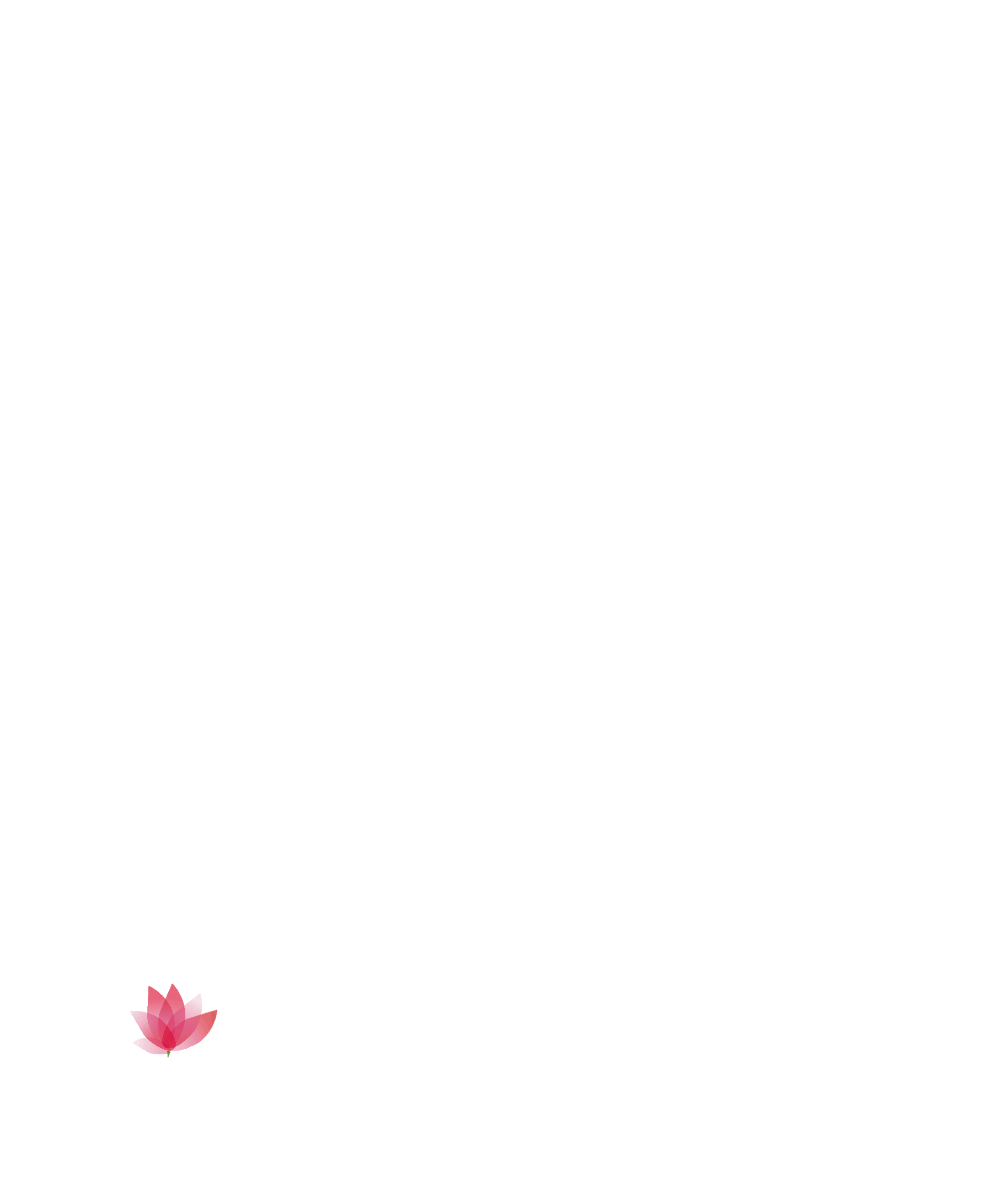 Kiến thức cần nhớ
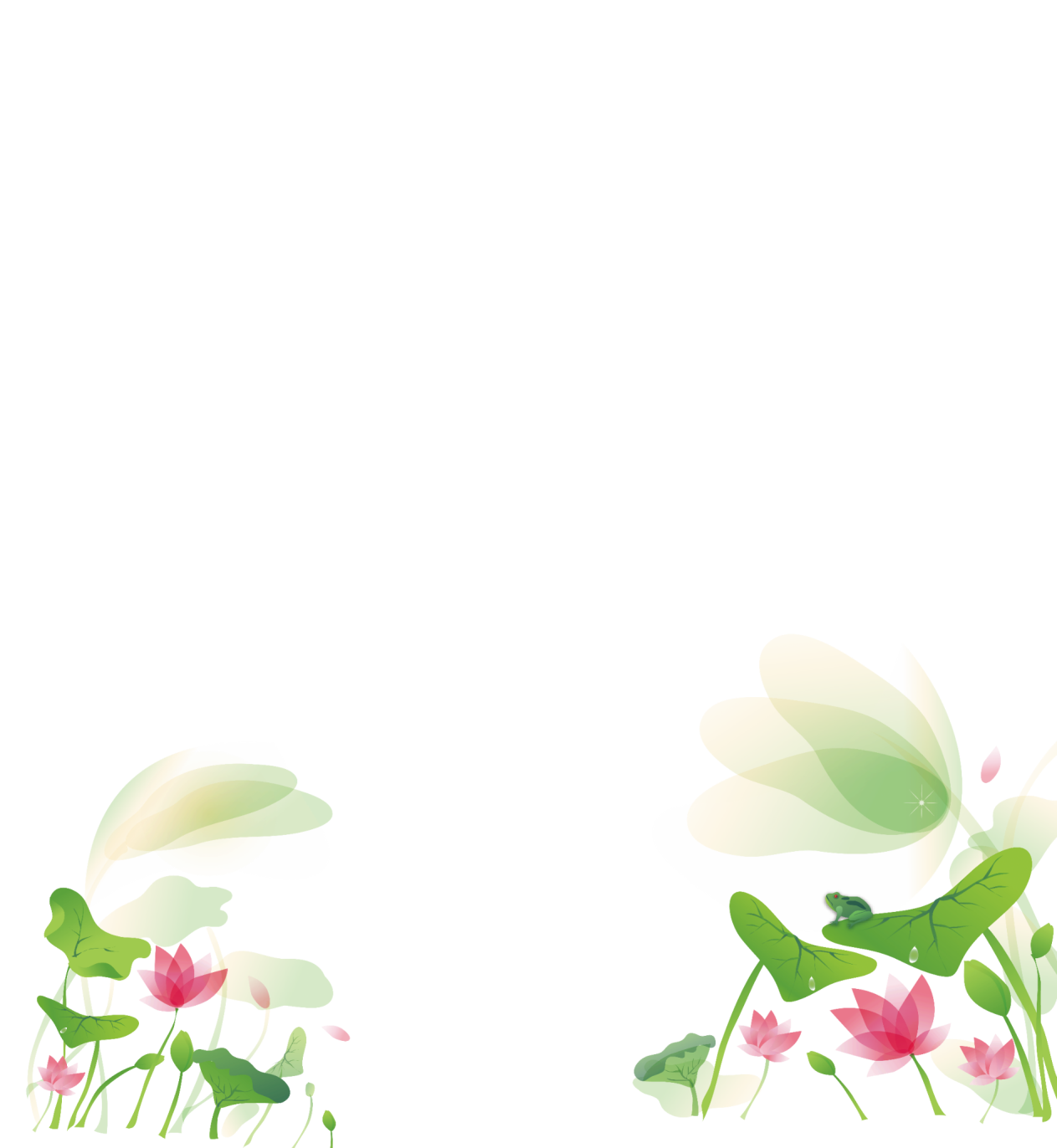 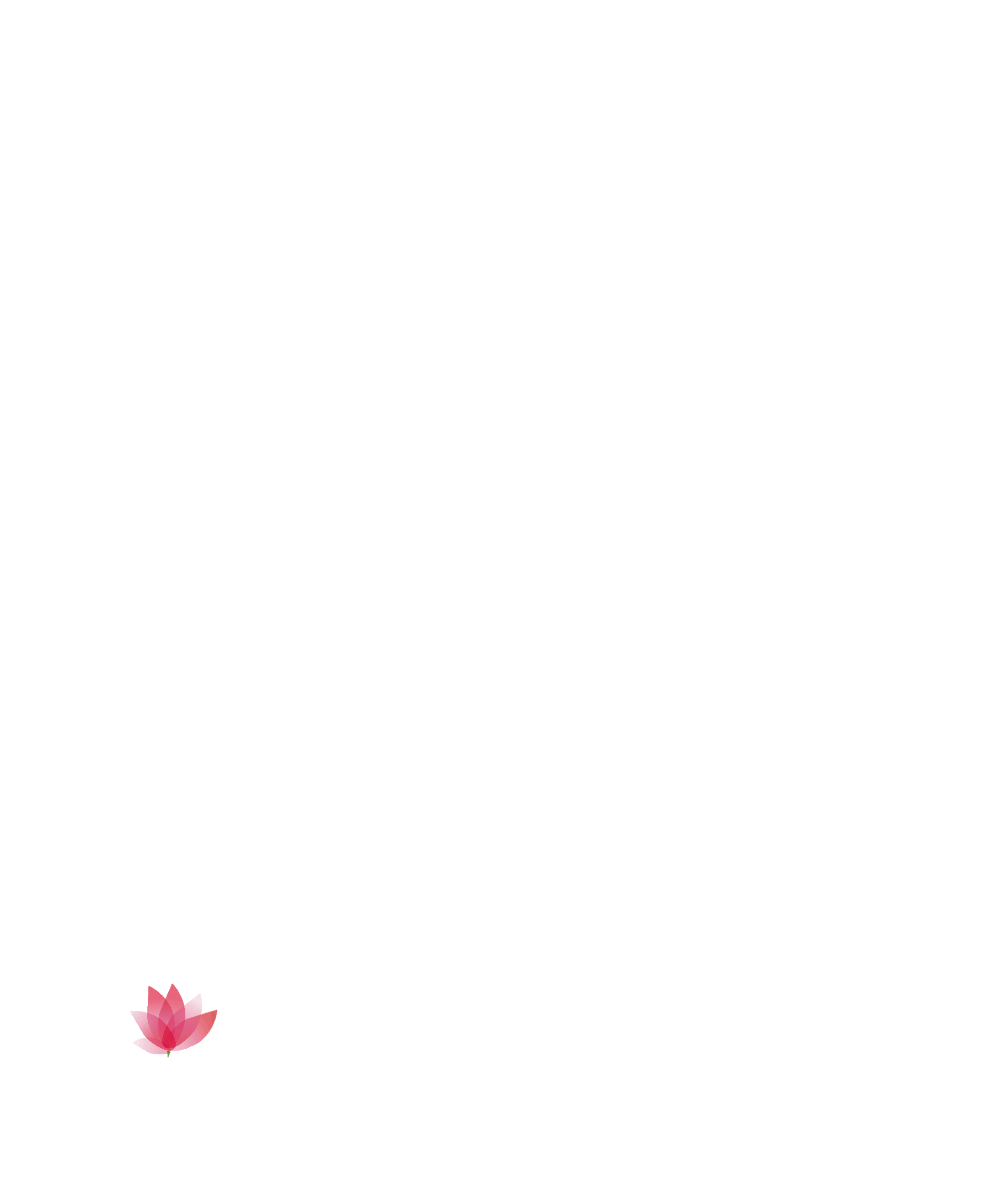 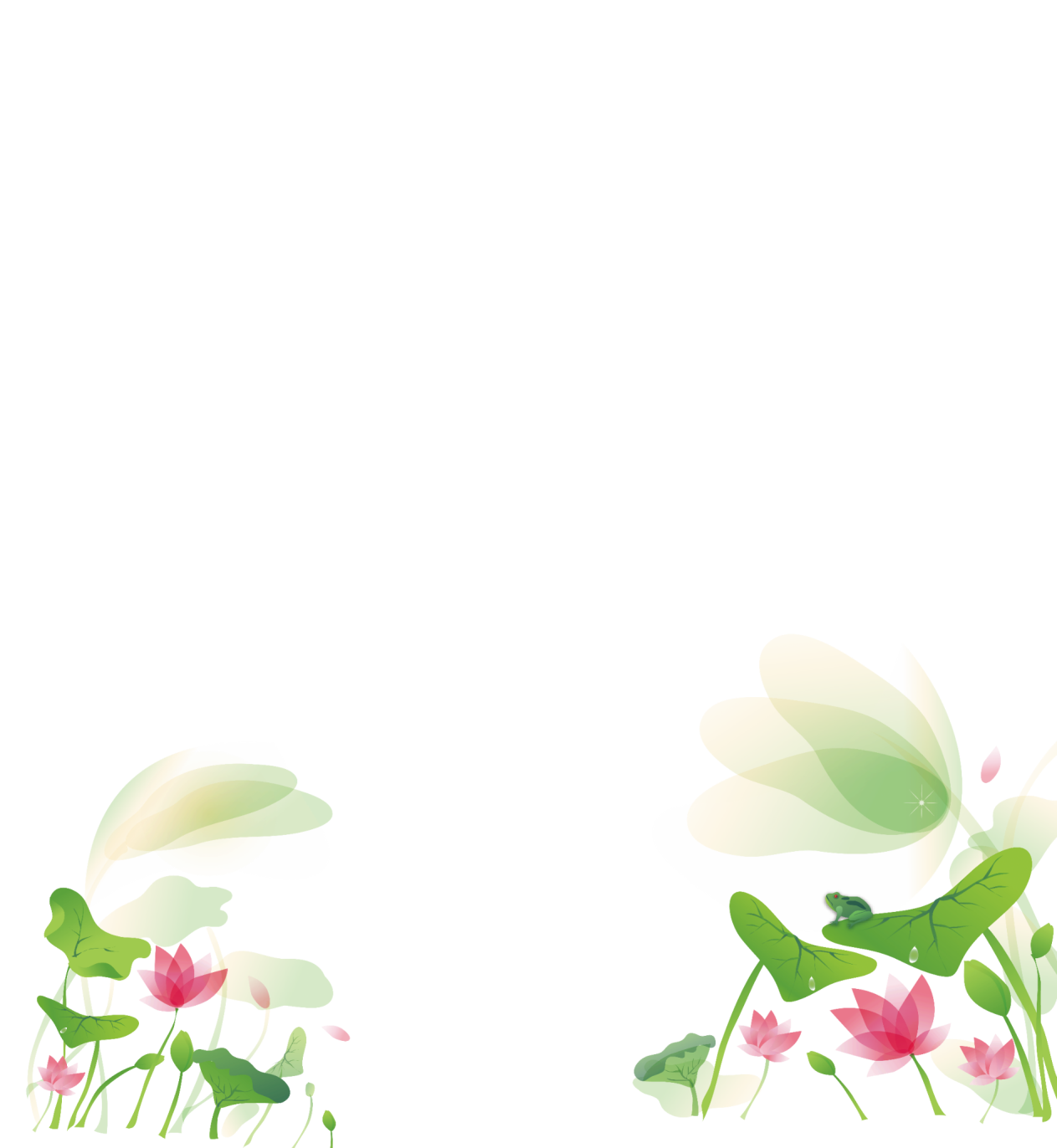 b
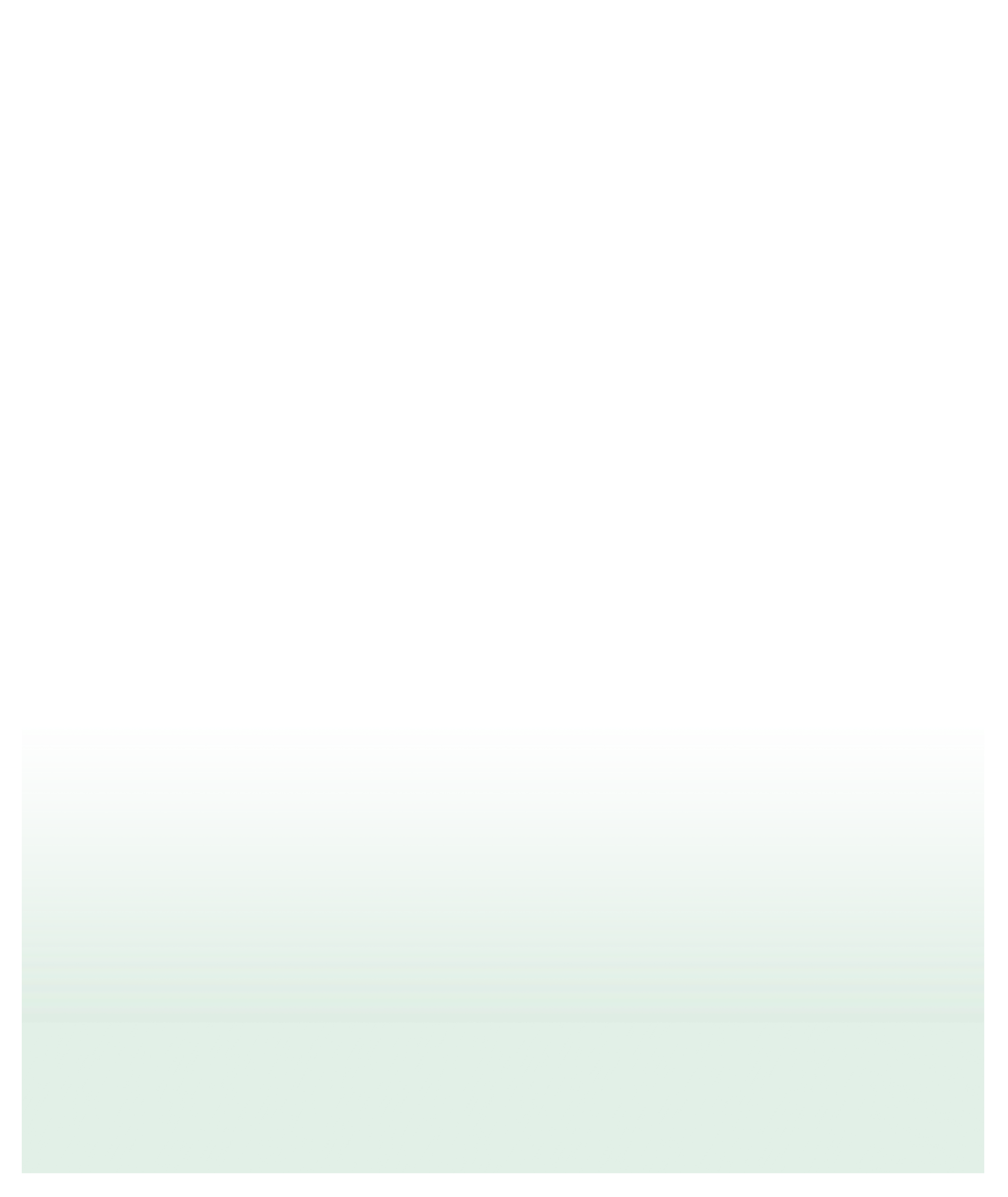 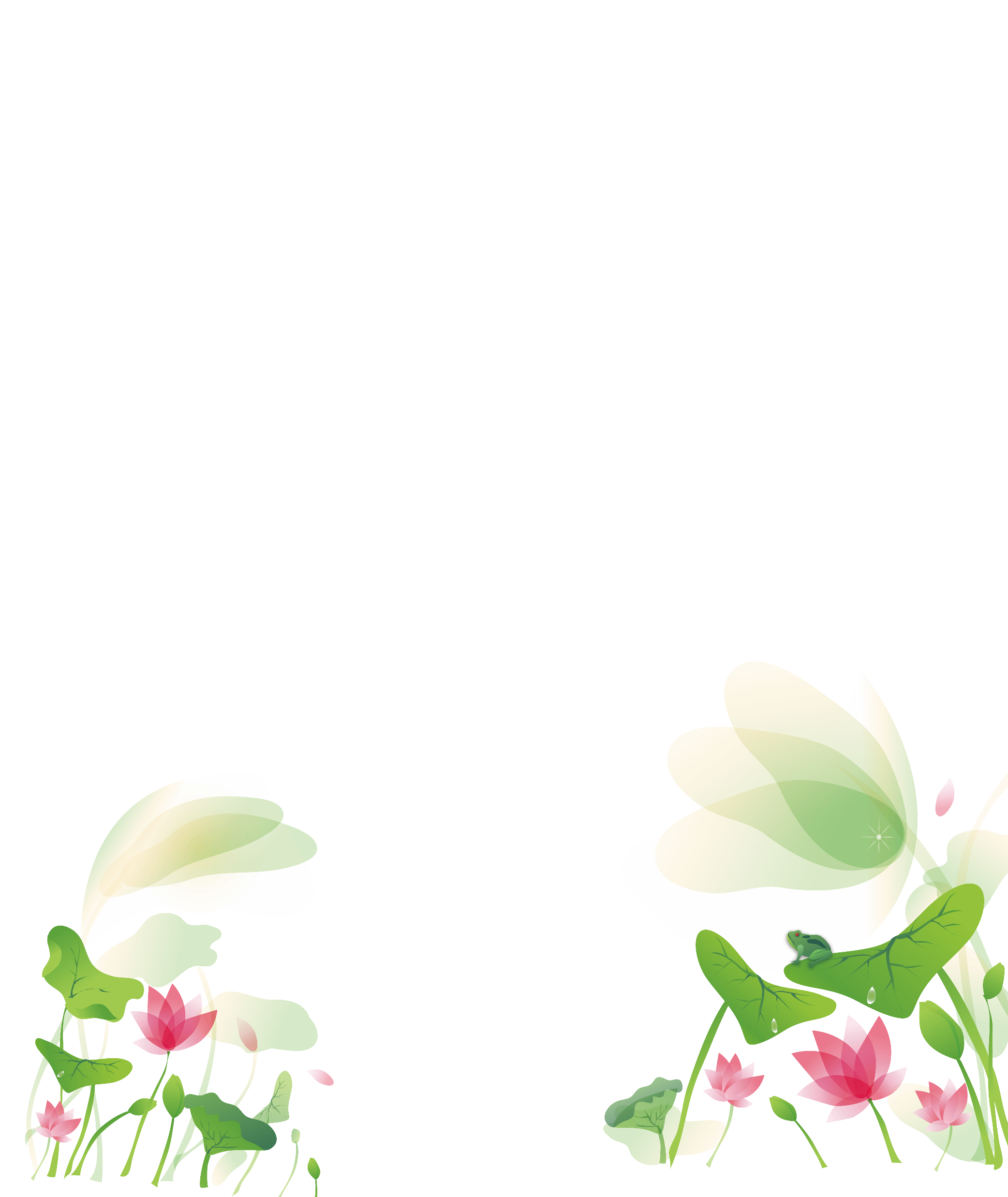 h
h
a
a
a
b
a
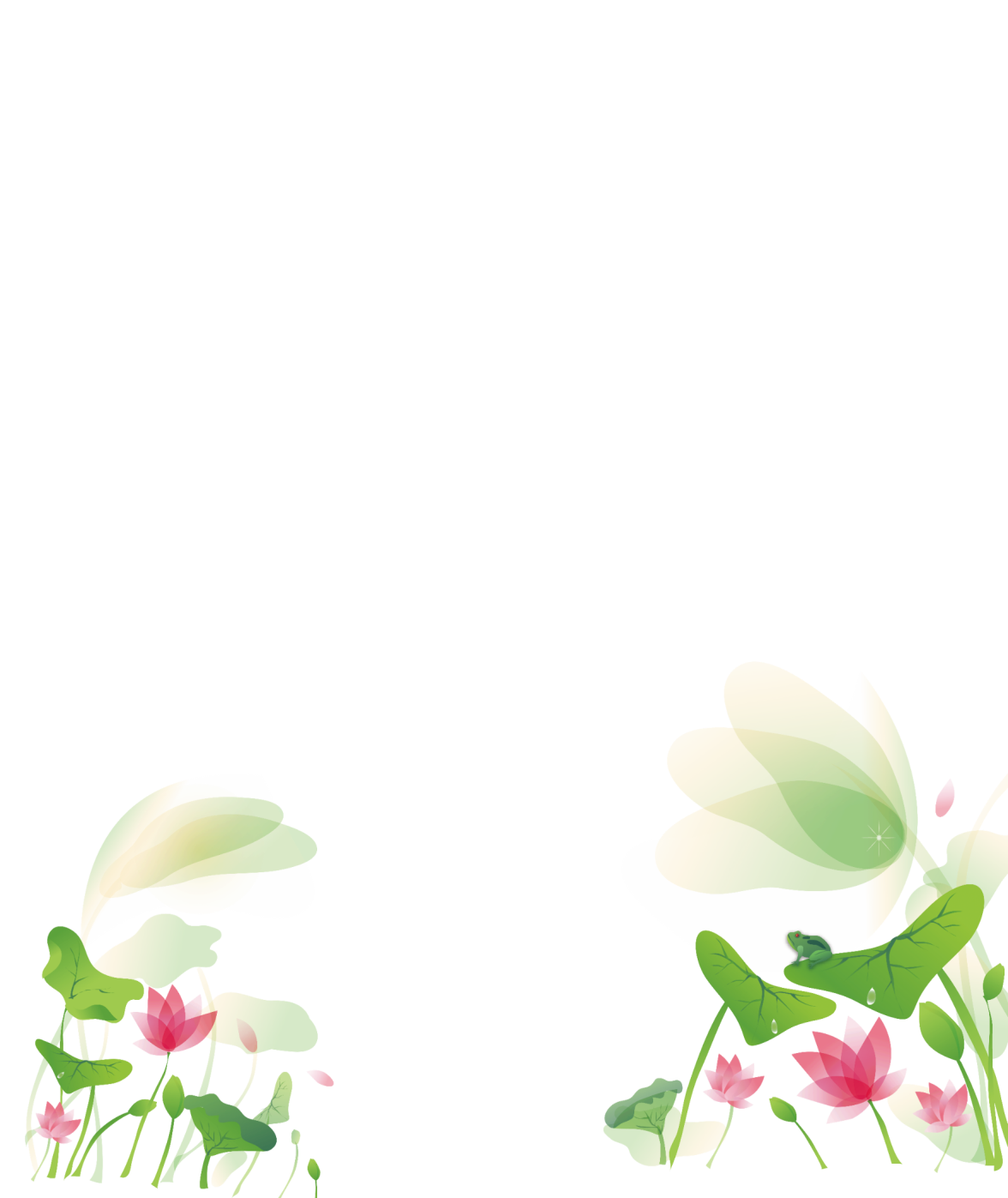 a: chiều dài
b: chiều rộng
a: cạnh
a: cạnh đáy
h: chiều cao
a: đáy lớn
b: đáy bé
h: chiều cao
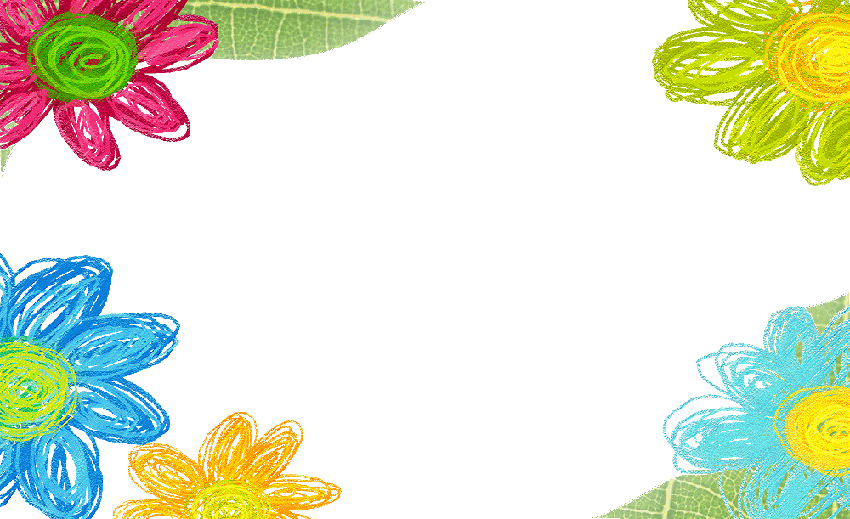 Toán
Luyện tập về tính diện tích ( Tiếp theo)
* Điền chữ Đ vào ô đúng, chữ S vào ô sai.
Đ
1/ Hình chữ nhật có chiều dài 10 cm, chiều rộng  5 cm thì diện tích là 50 cm .
2
S
2/ Cho một hình tam giác có cạnh đáy là 20 m, chiều cao bằng 15 m. Diện tích hình tam giác là 300 m
2
Đ
3/ Cho hình thang có đáy lớn là 25 dm, đáy bé là 15 dm, chiều cao là 5 dm. Hình thang đó có diện tích là 100 dm.
2
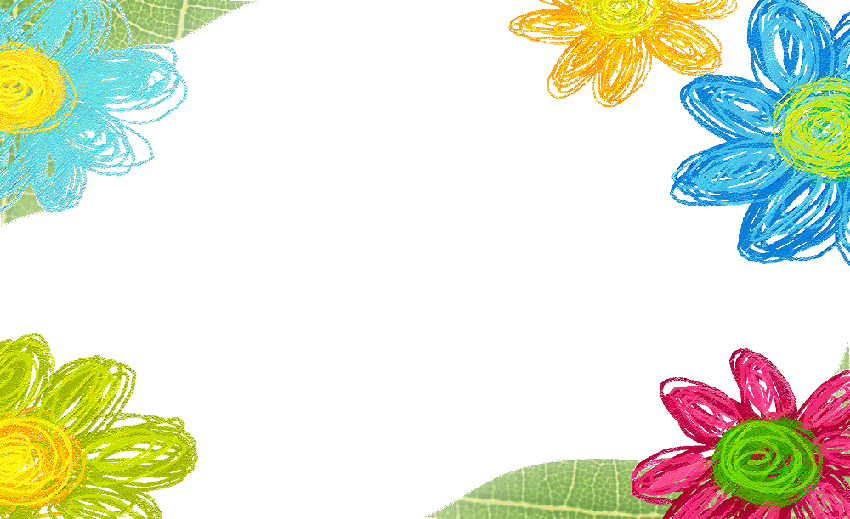 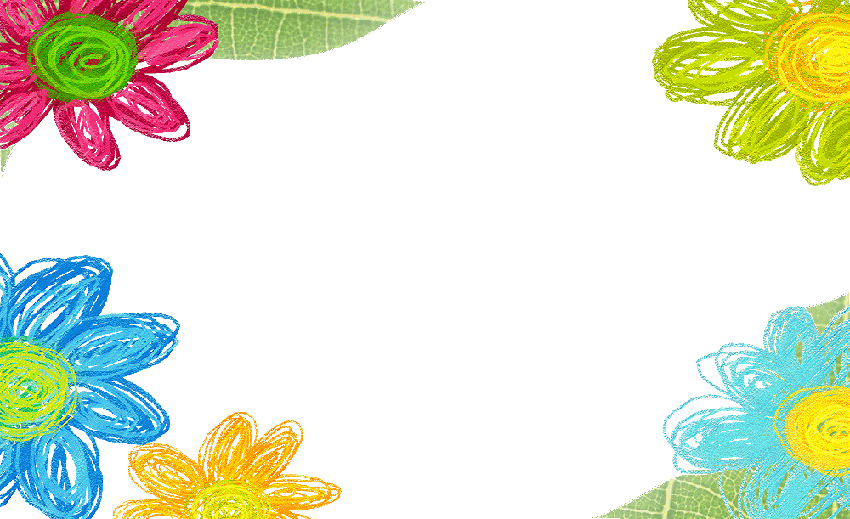 Toán
Luyện tập về tính diện tích ( Tiếp theo)
Ôn các công thức tính diện tích của các hình đã học.
Chuẩn bị bài 
        “Luyện tập chung” trang 106.
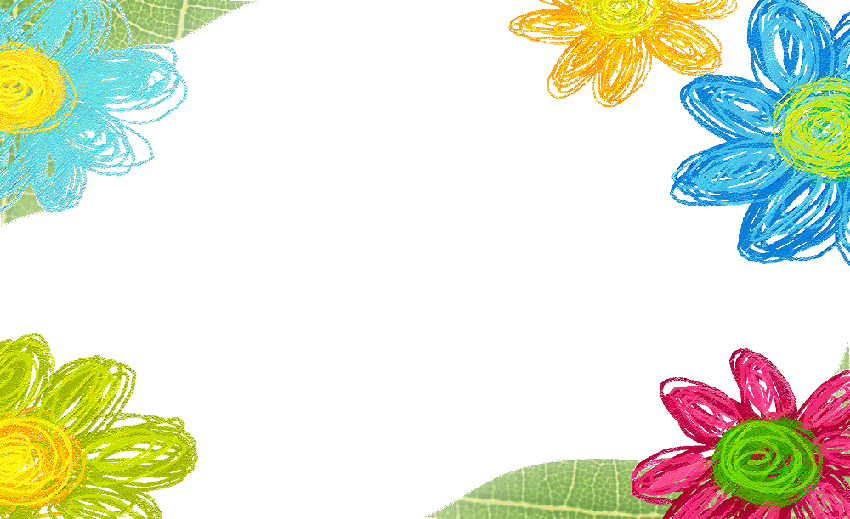 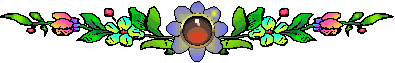 Chúc các em chăm ngoan – học giỏi
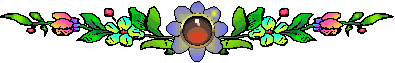